Badanie świadomościi zachowań ekologicznych mieszkańców Polski
RAPORT Z BADANIA TRACKINGOWEGO
Pomiar: listopad 2022 r.
Niniejszy materiał został sfinansowany ze środków Narodowego Funduszu Ochrony Środowiska i Gospodarki Wodnej. Za jego treść odpowiada wyłącznie Ministerstwo Klimatu i Środowiska.

Raport został opracowany dla Ministerstwa Klimatu i Środowiska przez Grupę Badawczą DSC Sp. z o.o.
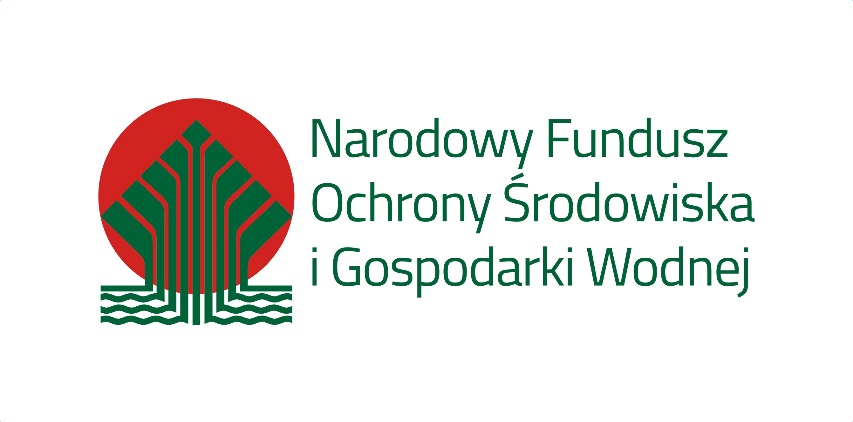 Spis treści
4
Wstęp i informacje o projekcie
7
Metodologia i struktura próby
20
Blok I – Największe wyzwania dla Polski a problemy środowiska naturalnego
13
20
Podsumowanie i główne wnioski
Wyniki
33
Blok II – Środowisko naturalne i jego ochrona
56
Blok III – Jakość powietrza
71
Blok IV – Gospodarowanie odpadami
84
117
Blok V – Zmiany klimatu
100
Blok VI – Wspierające ochronę środowiska działania indywidualne i zachowania konsumenckie
Wskaźniki
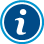 WSTĘP I INFORMACJE O PROJEKCIE
Wstęp
Badanie trackingowe jest realizowane od 2011 r., a dzięki jego cykliczności możemy śledzić dynamikę zmian, jakie zachodzą w świadomości i zachowaniach ekologicznych mieszkańców Polski. Obecnie jest to siódma edycja badania.
Świadomość jest rozumiana jako wiedza i zainteresowanie, które posiadają mieszkańcy Polski w zakresie środowiska naturalnego i jego ochrony. Natomiast zachowania to wszelkie działania, których może podjąć się każdy, aby pozytywnie wpłynąć na stan środowiska. 
Zebrane wyniki to cenne źródło informacji dla Ministerstwa Klimatu i Środowiska, jak również dla innych podmiotów, do których zaliczyć można instytucje publiczne, organizacje pozarządowe, firmy, a także samych obywateli.
Badanie podzielono na sześć obszarów (bloków), pod względem specyfiki poruszanego problemu: 
Największe wyzwania dla Polski a problemy środowiska naturalnego
Środowisko naturalne i jego ochrona
Jakość powietrza
Gospodarowanie odpadami
Zmiany klimatu
Wspierające ochronę środowiska działania indywidualne i zachowania konsumenckie
Od roku 2020 uległa zmianie technika realizacji badania. Wtedy po raz pierwszy ze względu na panująca pandemię COVID-19 badanie zostało przeprowadzone techniką CATI, czyli poprzez wywiady telefoniczne. Badanie terenowe było obarczone wysokim ryzykiem niezrealizowania badania. W roku 2022 badanie ponownie zrealizowano techniką CATI.
Raport zawiera aktualne wyniki z badania zrealizowanegow 2022 roku wraz z ich zestawieniem (porównaniem)z wynikami z lat 2011-2020. Należy zwrócić uwagę, że pewne pytania nie zawsze były zadawane w uprzednich latach, bądź były zadawane w zmienionej formie, co zostało opatrzone adekwatnym komentarzem. Dodatkowo w tym roku z związku ze zmianą techniki badawczej kwestionariusz musiał zostać dostosowany do wywiadów telefonicznych, co wiąże się z tym, że część pytań pomimo tego samego brzmienia nie mogła zostać porównana do poprzednich edycji badania.
Informacje o projekcie
METODOLOGIA I STRUKTURA PRÓBY
Metodologia
Trackingowe badanie świadomości i zachowań ekologicznych  zostało zrealizowane w dniach 3 – 17 listopada za pomocą techniki CATI (ang. Computer Assisted Telephone Interview), czyli wywiadów telefonicznych wspomaganych komputerowo. Czas przeprowadzania wywiadu oscylował wokół 16 minut. 

Ogólnopolska próba badanych w wieku 15 lat i więcej została dobrana losowoi jest reprezentatywna ze względu na zmienne demograficzne takie jak: płeć, wiek i miejsce zamieszkania (wielkość miejscowości i województwo). Maksymalny błąd szacowania dla próby losowej liczącej 1000 osób wynosi +/- 3,1%. 

Dane procentowe prezentują wyniki ważone, liczebności – nieważone. Procedurze ważenia nie zostały poddane pytania z metryczki.

W poprzednich latach prowadzone były analogiczne badania – tam, gdzie będzie to możliwe, dane bieżące zestawione zostaną z danymi z lat ubiegłych. Natomiast tam, gdzie porównanie nie było możliwe, będzie widoczna odpowiednia informacja. Główne wyniki badania są prezentowane równieżw podziale na pytania z metryczki. Slajdy z podziałem zostały odpowiednio opisane. 

Ze względu na zaokrąglenia wartości po przecinku, w niektórych przypadkach dane na wykresach mogą nie sumować się do 100%, 99,9% czy 100,1%.

Na każdym slajdzie znajduje się treść i numer pytania z kwestionariusza, rodzaj pytania, a także opis próby i ewentualne informacje dodatkowe.
Przykładowe wykresy z porównaniem wyników
Ogółem
Podstawowe, gimnazjalne
Zasadnicze zawodowe
Średnie
Wyższe
Dane w %
Wykorzystane oznaczenia
51
Suma pozytywnych odpowiedzi
Nawiązanie do kolejnego pytania
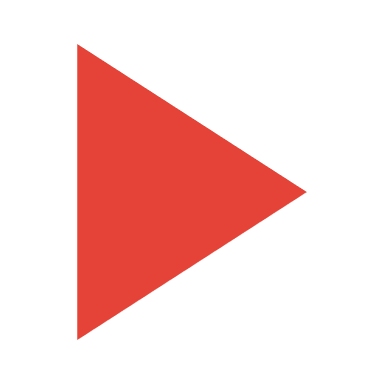 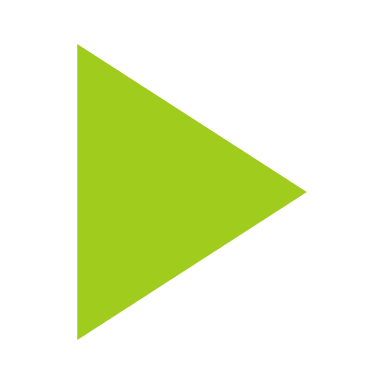 Metodologia
Płynną realizację samego losowania umożliwiło przygotowanie odpowiedniej bazy respondentów przez koordynatora. Baza danych do losowania wymagała zaangażowania źródeł zewnętrznych. Połączenie sprofilowanych baz (zgodnych z wymogami rozporządzenia RODO) wpłynęło na efektywną pracę i właściwą realizację badania (w tym losowanie). 

Na podstawie danych udostępnionych przez firmy bazodanowe, zbudowano operat losowania zawierający 27 534 rekordy.

Koordynatorzy podczas realizacji badań przez ankieterów notowali różnorakie przyczyny tzw. odmów respondenckich (odnotowano 5457 odmów). Były nimi przede wszystkim nieufność do ankiet/sondaży.

Kontroli podlegał ogół działań podejmowanych przez każdego ankietera w trakcie realizacji badania. W praktyce oznaczało to, że oprócz faktu odbycia wywiadu i doboru odpowiedniego respondenta sprawdzany był m.in. sposób realizacji badania. 

Ogólnie zastosowane metody kontroli można podzielić na:

nieterenowe – merytoryczne analizy dokumentacji pracy ankietera oraz statystyczne analizy całości zebranego materiału badawczego;
terenowe – weryfikacja danych poprzez powtórny kontakt telefoniczny z respondentem.
Struktura próby (1/3)
wiek
płeć
wykształcenie
Odpowiadający: wszyscy badani, n=1000.
[Speaker Notes: W badaniu wzięło udział nieznacznie więcej mężczyzn niż kobiet.
Najliczniejszą grupę badanych stanowiły osoby w wieku 60 lat i więcej.
Badani z podstawowym i gimnazjalnym wykształceniem stanowili zaledwie 2% badanych. Największy odsetek badanych – 55% deklaruje posiadanie wykształcenia średniego, a 33% wyższego. Osoby z zawodowym wykształceniem stanowiły 9% próby.]
Struktura próby (2/3)
wielkość 
gospodarstwa domowego
przeciętny całkowity dochód na 1 członka rodziny (netto)
sytuacja zawodowa
Pytanie wielokrotnej odpowiedzi
Odpowiadający: wszyscy badani, n=1000.
[Speaker Notes: 35% badanych deklarowało dochód gospodarstwa domowego na poziomie 2000-4500 zł netto na 1 członka rodziny. 21% wskazało odpowiedź do 2000 zł netto.
Największą grupę badanych stanowiły osoby mieszkające w 2 osobowych gospodarstwach domowych. Do nieco mniej licznych grup należą gospodarstwa 3 i 4 osobowe, które wskazało kolejno 20% i 21% badanych. Gospodarstwa składające się z jednej osoby stanowiły 16% próby, a większe powyżej 4 osób deklarowało 12% badanych.
47% badanych to osoby pracujące na etacie, 27% - emeryci i renciście, a prowadzący własną działalność – 16%.]
Struktura próby (3/3)
wielkość miejscowości
województwo
region
Odpowiadający: wszyscy badani, n=1000.
[Speaker Notes: 28% badanych stanowili mieszkańcy wsi. 
Do najliczniej reprezentowanych regionów należy obszarów południowy (21%) oraz północny (15%). Najmniej licznym regionem okazał się południowo-zachodni oraz centralny który zamieszkuje 10% badanych.
Analiza miejsc zamieszkania respondentów wskazała, że najliczniejszą grupę stanowili mieszkańcy województwa mazowieckiego (14%) oraz małopolskiego (14%).]
PODSUMOWANIE I GŁÓWNE WNIOSKI
Podsumowanie
Blok I: Największe wyzwania dla Polski a problemy środowiska naturalnego
Zdaniem badanych najwięcej problemów do rozwiązania Polska posiada w obszarze: ochrony zdrowia (52%), oświaty i wychowania (31%) oraz wymiaru sprawiedliwości (30%). Jednocześnie wymiar sprawiedliwości w tegorocznej edycji uzyskał największy wzrost liczby wskazań (+24%) w porównaniu z rokiem 2020. Świadczy to zwiększeniu świadomości tego problemu wśród Polaków i wyraża ich obawy związane z negatywnymi konsekwencjami obecnej sytuacji w kraju.

Skutkiem wojny w Ukrainie jest znaczący wzrost wskazań problemów z bezpieczeństwem energetycznym. Obszar ten z wynikiem prawie 30% uplasował się na 4 miejscu odnotowując wzrost o 21%.

Największy spadek w porównaniu z rokiem 2020 odnotował problem ochrony środowiska (24%) – spadek o 28%. W wyniku obecnych zagrożeń wynikających z sytuacji politycznej, kwestia ochrony środowiska jest już oceniana jako mniej priorytetowa,

W przypadku zagrożeń środowiska naturalnego największym problemem jest zanieczyszczenie powietrza, problem śmieci i zanieczyszczenie wód oraz niskie zasoby wody.
Podsumowanie
Blok II: Środowisko naturalne i jego ochrona
Mieszkańcy Polski niezmiennie od 2011 roku lepiej oceniają obecny stan środowiska w swojej okolicy zamieszkania niż ogólnie w kraju.

Wśród najczęściej wskazywanych powodów dla których Polacy chcą chronić środowisko jest troska o przyszłe pokolenia oraz dbałość o zdrowie człowieka.

Stan środowiska zależy przede wszystkim od aktywności każdego z nas (62%), a w dalszej kolejności od dobrych przepisów prawnych (36%) oraz uznania przez nasze społeczeństwo kwestii środowiska za ważny problem (33%).

Najważniejszym źródłem informacji na temat środowiska naturalnego jest Internet (74%) oraz telewizja (52%).

Za kształtowanie postaw i zachowań ekologicznych każdy jest odpowiedzialny indywidualnie (44%), ale dużą rolę powinny odgrywać również szkoła (38%), władze centralne (31%), rodzina (31%) oraz władze samorządowe (22%).
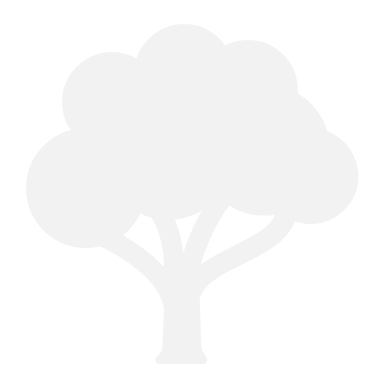 Podsumowanie
Blok III: Jakość powietrza
Za najważniejszą przyczynę zanieczyszczenia powietrza w Polsce respondenci uznali dużą emisję z fabryk. Mimo, że w tegorocznej edycji badania powód ten uplasował się na pierwszym miejscu to jednak jego ważność zmniejsza się z roku na rok. Jako drugi powód zanieczyszczenia Polacy wskazali emisję z indywidualnych źródeł czyli pieców domowych.

36% Polaków korzysta z podłączenia do sieci ciepłowniczej. Wyniki podobne jak w roku 2020 uzyskało ogrzewanie gazowe (29%) oraz węgiel (15%).

38% osób aktualnie korzystających z węgla lub brykietu planuje zmienić swój piec na bardziej ekologiczne źródło energii. Osoby, które nie planują zmiany (54%) uzasadniają swoją decyzję przede wszystkim wysokimi kosztami takiej inwestycji.

Polacy wyrażają opinie, że w celu poprawy jakości powietrza należy wymienić stare piece węglowe na piece niskoemisyjne oraz stosować odnawialne źródła energii.
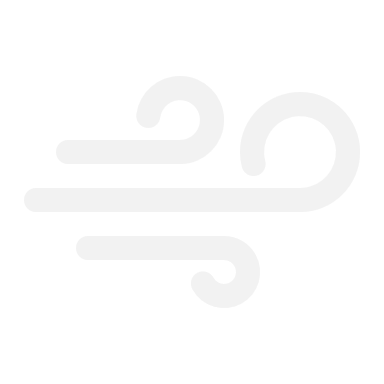 Podsumowanie
Blok IV: Gospodarowanie odpadami
Śmieci są regularnie segregowane przez 96% mieszkańców Polski, co wskazuje na utrzymanie wyniku z poprzedniego badania. Do 1% zmniejszył się odsetek osób, które w żaden sposób nie segregują odpadów. Uzyskany wynik może wynikać zarówno z wprowadzonego powszechnego obowiązku segregacji śmieci, jak i coraz większego przyzwyczajenia do tego sposobu gospodarowania odpadami. 
Osoby, które nie segregują śmieci, uważają, że w domu nie mają miejsca na segregowanie odpadów (55%). Na drugim miejscu znalazł się brak wiary w to, że odpady trafią do recyklingu – jego znaczenie istotnie wzrosło od poprzedniego pomiaru, gdzie zajmował ostatnie miejsce. 
Ponad jedna trzecia (38%) badanych ocenia pozytywnie obecny system gospodarowania odpadami w Polsce. W porównaniu do poprzedniego pomiaru zmieniła się nieco struktura odpowiedzi – zmniejszyły się odsetki osób w kategoriach skrajnych na rzecz kategorii raczej dobrze oraz raczej źle.
Nieznacznie spadł odsetek osób, które deklarują, że ciągu najbliższych 20 lat gospodarowanie odpadami ulegnie poprawie (54% w 2022 vs. 58% w 2020). Najmniej zadowoloną grupą są najstarsi badani (60+ / emeryci, renciści). Ta grupa również najmniej pozytywnie postrzega potencjalne zmiany w przyszłości.
Podsumowanie
Blok V: Zmiany klimatu
Zmiany klimatu to ważny problem dla 91% badanych. Utrzymano tendencję wzrostową odsetka osób uważających ten problem za bardzo ważny (2022: 73% vs. 2020: 68% vs 2018: 39%).
W opinii respondentów działania na rzecz minimalizacji niekorzystnych skutków zmian klimatu powinien podejmować przede wszystkim każdy z nas (60%) oraz władza na szczeblu centralnym (53%). Na dalszych miejscach znalazły się instytucje międzynarodowe (21%) oraz władze samorządowe (19%). 
Połowa badanych (50%) jest zdania, że Polska powinna już teraz redukować emisję gazów cieplarnianych. Ogółem za redukcją gazów, niezależnie od czasu, opowiedziało się 83% mieszkańców Polski (mniej o 11 p.p. niż w 2020 r.)
W TOP3 powodów uzasadniających redukcję emisji gazów cieplarnianych znalazły się: zapewnienie przyszłym pokoleniom lepszych warunków życia (41%), szkodliwe skutki dla zdrowia ludzkiego (31%), szkodliwe skutki dla środowiska (22%).
Blisko połowa osób, które zadeklarowały brak potrzeby redukcji gazów cieplarnianych uzasadniały swoje zdanie tym, że w porównaniu do innych państw emisja w Polsce nie jest duża (49%). Kolejnym powodem była niezauważalność korzyści oraz zbyt wysokie koszty (po 17%).
Podsumowanie
Blok VI: Wspierające ochronę środowiska i klimatu działania indywidualne i zachowania        konsumenckie
W przypadku oceny stwierdzeń dotyczących indywidualnych działań wspierających ochronę środowiska badani najbardziej zwracają uwagę na ograniczenie zużycia wody (93%). 
Respondenci w większości mają poczucie, że nie marnują żywności (75%), mogą również pogodzić się z poniesieniem dodatkowego kosztu w przypadku wyboru rozwiązań ekologicznych (72%) oraz korzystają z komunikacji miejskiej lub roweru, jeśli jest to możliwe (67%).
95% mieszkańców Polski deklaruje, że oszczędza energię w domu. Najczęściej wskazywanymi sposobami jej oszczędzania są: gaszenie świateł w nieużywanych pomieszczeniach, stosowanie energooszczędnych źródeł światła czy zakup energooszczędnych urządzeń gospodarstwa domowego. Nie zmieniły się one w porównaniu do pomiaru w 2020 r.
Jedna trzecia badanych deklaruje, że planuje dodatkowe działania umożliwiające zwiększenie efektywności energetycznej. Jest to wynik wyższy o 3 p.p niż w poprzedniej fali i najwyższy, jaki dotychczas odnotowano. 
Dwie trzecie badanych jest skłonnych do skorzystania z czystej energii, nawet jeśli wiązałoby się to z wyższymi kosztami. Jest to wynik o 12 p.p. niższy w porównaniu z pomiarem w 2020 roku. Również niższy o 12 p.p. odsetek byłby skłonny zapłacić za nią powyżej 20% więcej.
NAJWIĘKSZE WYZWANIA DLA POLSKI 
A PROBLEMY ŚRODOWISKA NATURALNEGO
Tematyka rozdziału
Największe wyzwania dla Polski 
a problemy środowiska naturalnego
W rozdziale zostaną poruszone następujące zagadnienia:

Jak postrzegane są współczesne problemy Polski - jak na ich tle postrzegane są problemy środowiska naturalnego.

Jak postrzegane są problemy związane ze środowiskiem naturalnym - które uważane są za mniej, a które za bardziej ważne.
Środowisko naturalne i jego ochrona
Jakość powietrza
Gospodarowanie odpadami
Zmiany klimatu
Indywidualne działania i zachowania wspierające ochronę środowiska
Problemy Polski
Największe wyzwania dla Polski a problemy środowiska naturalnego
P1. Proszę wymienić trzy dziedziny, w których Pana(i) zdaniem nasz kraj ma najwięcej problemów do rozwiązania.
Pytanie wielokrotnego wyboru.
TOP3
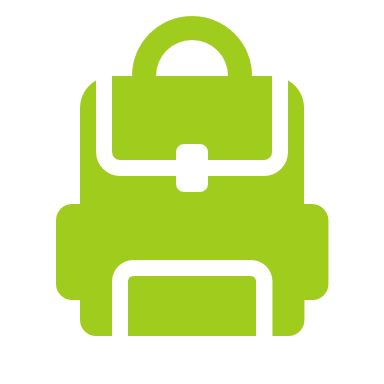 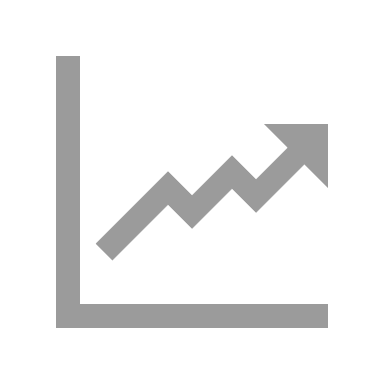 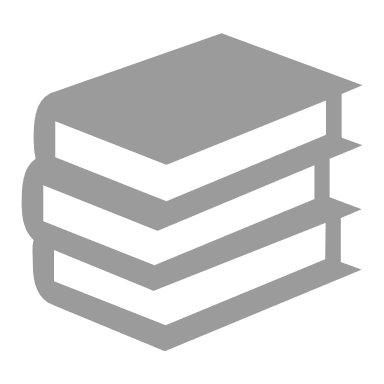 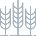 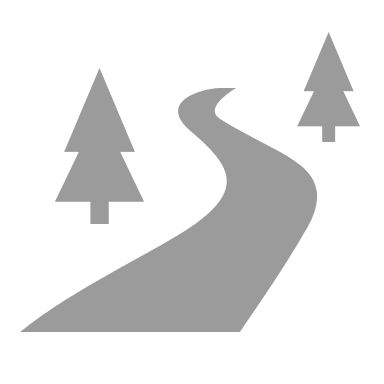 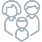 Odpowiadający: wszyscy badani, n=1000.
[Speaker Notes: Zdaniem badanych nasz kraj ma najwięcej problemów do rozwiązania w obszarze ochrony zdrowia (52%), oświaty i wychowania (31%), wymiaru sprawiedliwości (30%) oraz bezpieczeństwa energetycznego (30%). Wysoki odsetek wskazań uzyskała również ochrona środowiska (23%), finanse publiczne (21%) oraz gospodarka – rozwój ekonomiczny (20%).]
Problemy Polski
Największe wyzwania dla Polski a problemy środowiska naturalnego
P1. Proszę wymienić trzy dziedziny, w których Pana(i) zdaniem nasz kraj ma najwięcej problemów do rozwiązania.
Pytanie wielokrotnego wyboru.
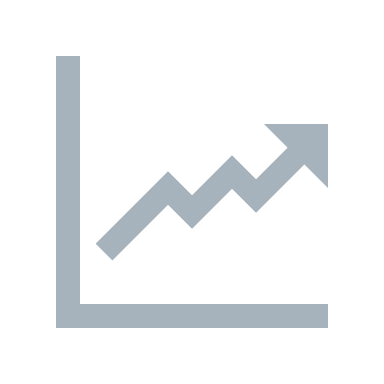 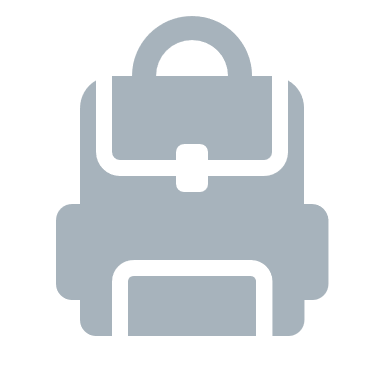 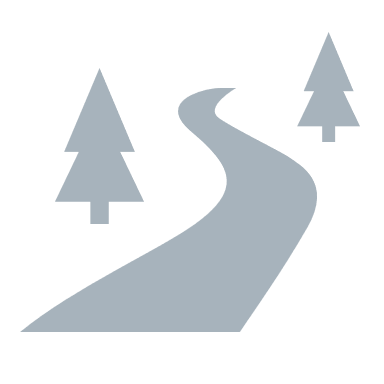 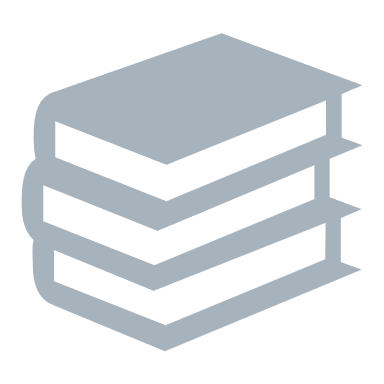 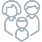 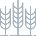 Dane w %
Wyniki porównane tylko do roku 2020 z uwagi na taką samą metodę badania CATI. Do roku 2018 badania były realizowane metodą CAPI
Odpowiadający: wszyscy badani, 2022: n=1000, 2020: n=1015
[Speaker Notes: W porównaniu z rokiem 2020, zaobserwowano znaczący wzrost wskazań dla problemów związanych z obszarem wymiaru sprawiedliwości (wzrost o 24%) oraz bezpieczeństwem energetycznym (+21%). Nieco mniejszy wzrost liczby wskazań widoczny jest także dla większości pozostałych problemów. Bardzo wysoki spadek odnotowano dla problemów ochrony środowiska (-28%), które w obecnej sytuacji politycznej traktowane są mniej priorytetowo. Mniej wskazań uzyskały także sprawy wewnętrzne i bezpieczeństwo, polityka społeczna i rodzinna oraz infrastruktura.]
Problemy Polski
Największe wyzwania dla Polski a problemy środowiska naturalnego
P1. Proszę wymienić trzy dziedziny, w których Pana(i) zdaniem nasz kraj ma najwięcej problemów do rozwiązania.
Pytanie wielokrotnego wyboru.
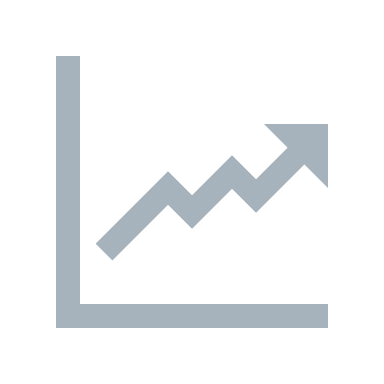 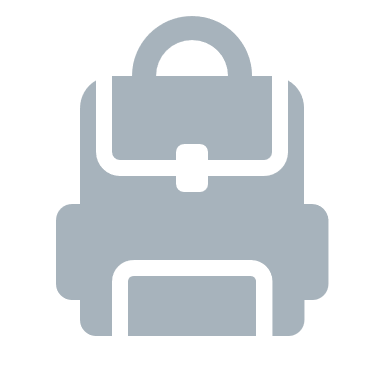 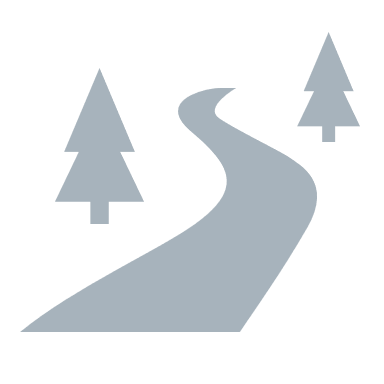 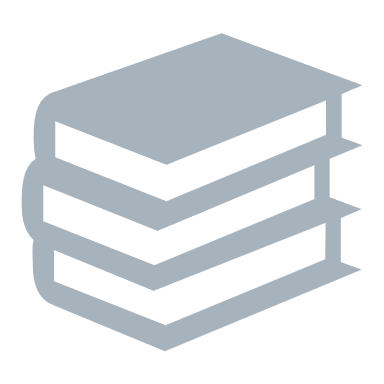 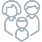 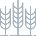 Dane w %
Odpowiadający: wszyscy badani, n=1000 ze względu na płeć, Kobiety n=522, mężczyźni = 478
[Speaker Notes: Analiza odpowiedzi pod względem płci badanych wykazała, że kobiety częściej niż mężczyźni wskazywały na problemy związane z ochroną zdrowia, oświatą, ochroną środowiska, szkolnictwem wyższym oraz polityką społeczną. Mężczyźni częściej niż kobiety zwracają uwagę na problemy wymiaru sprawiedliwości, bezpieczeństwa energetycznego, finansów publicznych, gospodarki, obrony narodowej rolnictwa, spraw wewnętrznych, infrastruktury, kultury i sportu.
Jednak bez względu na płeć ochrona zdrowia jest wskazywana jako najważniejszy problem w kraju.]
Problemy Polski
Największe wyzwania dla Polski a problemy środowiska naturalnego
P1. Proszę wymienić trzy dziedziny, w których Pana(i) zdaniem nasz kraj ma najwięcej problemów do rozwiązania.
Pytanie wielokrotnego wyboru.
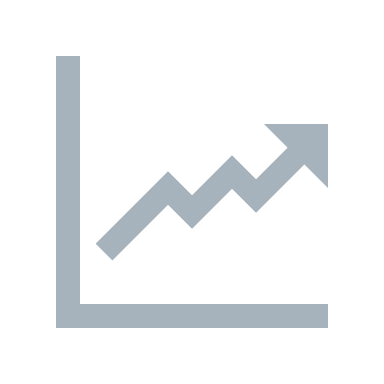 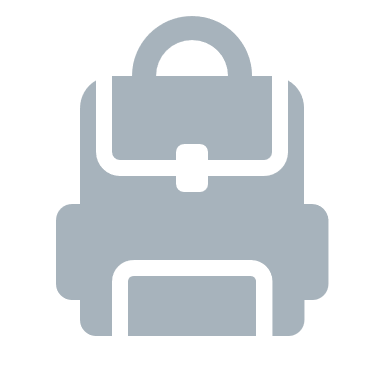 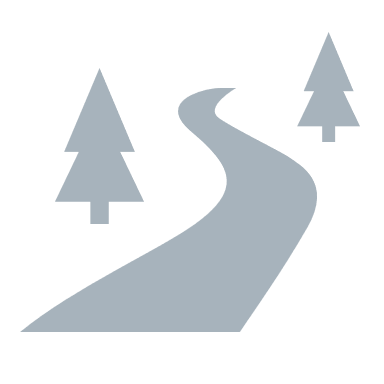 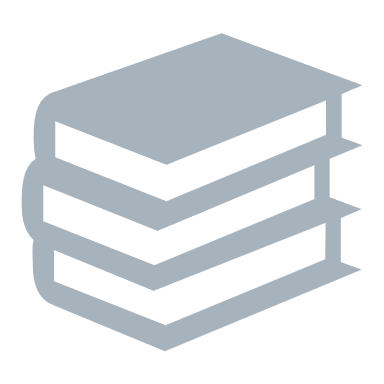 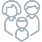 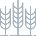 Dane w %
*Kategoria podstawowe i gimnazjalne ma niską liczebność, dane mają charakter jakościowy.
Odpowiadający: wszyscy badani, n=1000., ze względu na wykształcenie: podstawowe i gimnazjalne n=16, zasadnicze zawodowe n=93, średnie n=333, wyższe n=547.
[Speaker Notes: Niezależnie od poziomu wykształcenia – ochrona zdrowia wskazywana jest przez respondentów jako najważniejszy problem kraju.
Osoby z wyższym wykształceniem częściej wskazywały na problemy oświaty i wychowania, bezpieczeństwa energetycznego, ochrony środowiska oraz finansów publicznych
Pomimo, że w obszarze rolnictwa, szkolnictwa wyższego oraz polityki społecznej wyróżnia się grupa osób z wykształceniem podstawowym i gimnazjalnym to należy mieć na uwadze, że osoby te stanowiły najniższy udział w próbie (<2%) przez co dane te mają charakter jakościowy i nie są reprezentatywne.]
Problemy Polski
Największe wyzwania dla Polski a problemy środowiska naturalnego
P1. Proszę wymienić trzy dziedziny, w których Pana(i) zdaniem nasz kraj ma najwięcej problemów do rozwiązania.
Pytanie wielokrotnego wyboru.
Region:
ZOSTAŁY ZAPREZENTOWANE WSKAZANIA Z ISTOTNYMI RÓŻNICAMI
województwo mazowieckie
północny
południowo-zachodni
wschodni
centralny
północno-zachodni
południowy
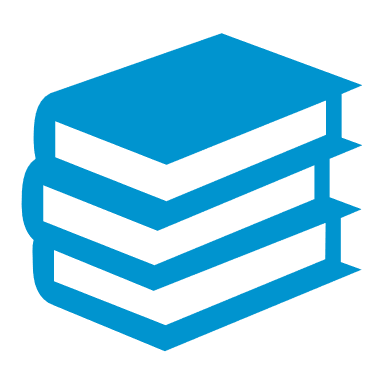 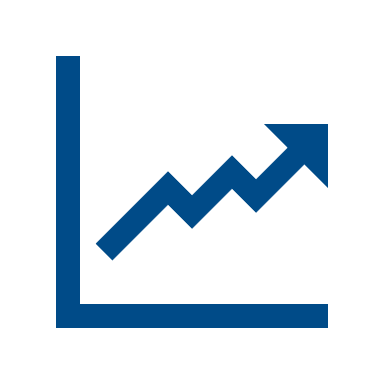 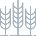 Dane w %
Odpowiadający: wszyscy badani, n=1000. Ze względu na region: północny n=151, wschodni n=142, północno-zachodni n=160, południowo-zachodni n=104, centralny n=97, woj. mazowieckie n=140, południowy n=206.
[Speaker Notes: Na obszar problemów gospodarczych częściej wskazują mieszkańcy regiony południowo- zachodniego (25%), północno-zachodniego (25%) oraz wschodniego (24%), rzadziej są one wskazywane przez respondentów z regionu centralnego (20%) oraz województwa mazowieckiego (15%).
Problem wymiaru sprawiedliwości jest najczęściej wskazywany przez mieszkańców województwa mazowieckiego (34%), a najrzadziej – regionu centralnego (20%).
Rolnictwo i rozwój wsi wskazywane jest najczęściej przez mieszkańców regionu wschodniego (16%), a najrzadziej – regionu południowego (6%).
Na problem szkolnictwa wyższego częściej wskazują mieszańcy regionu południowego (14%) i południowo- zachodniego (13%), a najrzadziej północnego (5%) i północno-zachodniego (6%).]
Problemy środowiska naturalnego w Polsce
Największe wyzwania dla Polski a problemy środowiska naturalnego
P2. Proszę podać trzy Pana(i) zdaniem największe problemy środowiska naturalnego w Polsce.
Pytanie wielokrotnego wyboru.
TOP3
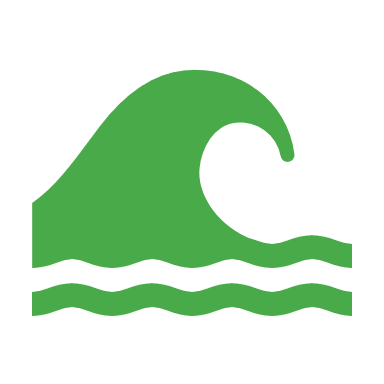 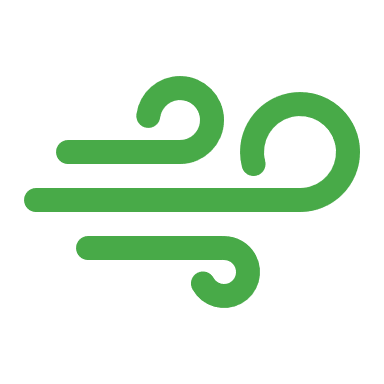 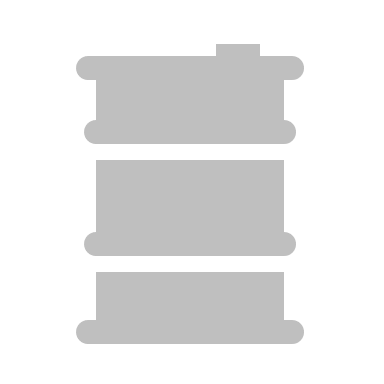 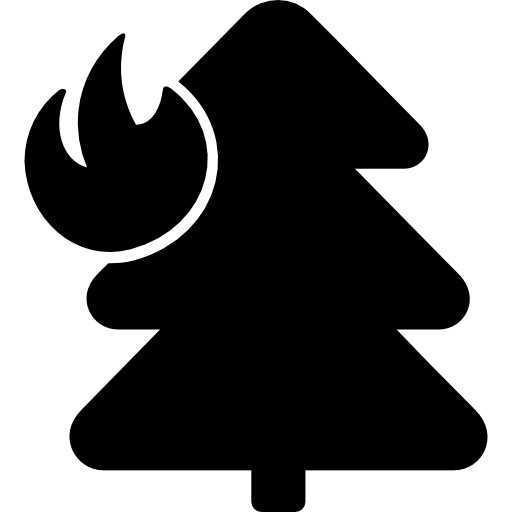 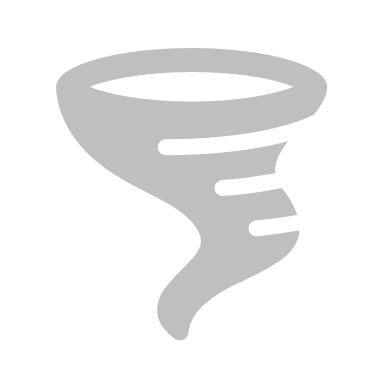 Odpowiadający: wszyscy badani, n=1000.
[Speaker Notes: Najwięcej badanych jako największe problemy środowiska naturalnego w Polsce wskazuje zanieczyszczenie powietrza (56%) oraz kolejno problem śmieci (51%) oraz zanieczyszczenie wód i problemy z wodą (42%).]
Problemy środowiska naturalnego w Polsce
Największe wyzwania dla Polski a problemy środowiska naturalnego
P2. Proszę podać trzy Pana(i) zdaniem największe problemy środowiska naturalnego w Polsce.
Pytanie wielokrotnego wyboru.
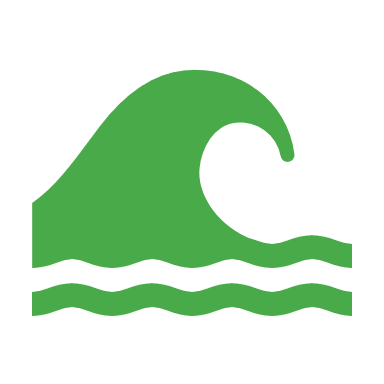 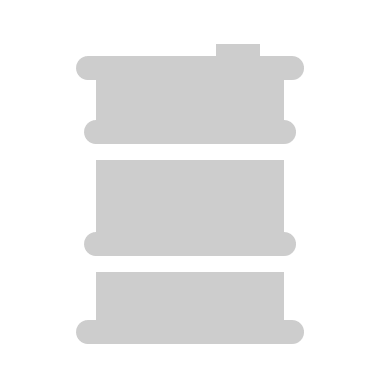 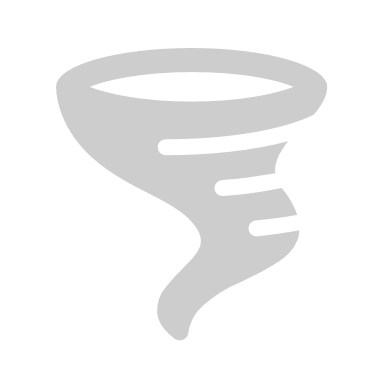 Dane w %
Wyniki porównane tylko do roku 2020 z uwagi na taką samą metodę badania CATI. Do roku 2018 badania były realizowane metodą CAPI
Odpowiadający: wszyscy badani, 2022: n=1000, 2020: n=1015
[Speaker Notes: W porównaniu z rokiem 2020, odnotowano spadek wskazać (-3%) dla problemu zanieczyszczenia powietrza. We wszystkich pozostałych obszarach odnotowano wzrost wskazań. 
Odnotowany znaczny wzrost wskazań dla problemu zmian klimatu (+22%), niskich zasobów wody (+21) oraz kafastrof wywołanych przez człowieka (+14%).]
Problemy środowiska naturalnego w Polsce
Największe wyzwania dla Polski a problemy środowiska naturalnego
P2. Proszę podać trzy Pana(i) zdaniem największe problemy środowiska naturalnego w Polsce.
Pytanie wielokrotnego wyboru.
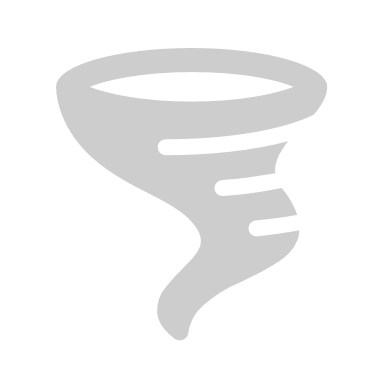 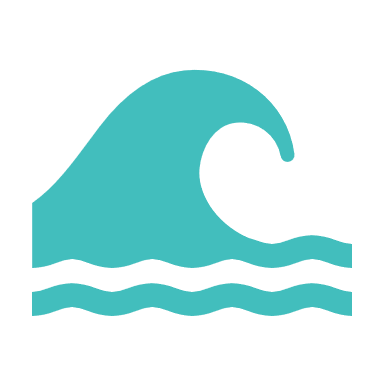 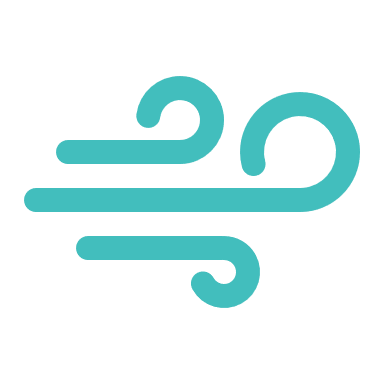 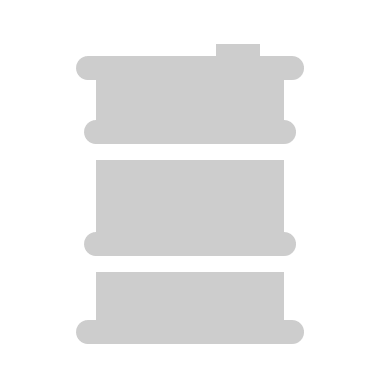 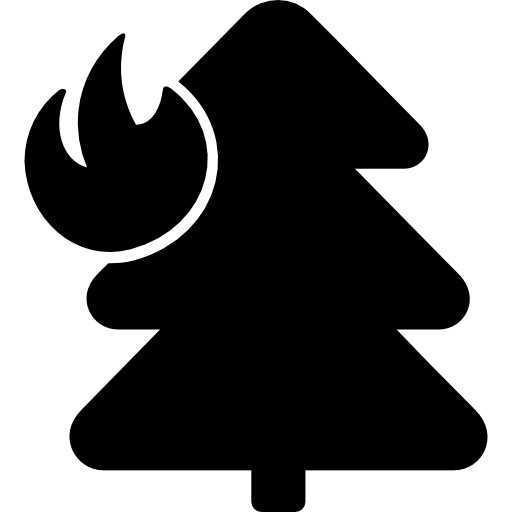 Dane w %
*Kategoria podstawowe i gimnazjalne ma niską liczebność, dane mają charakter jakościowy.
Odpowiadający: wszyscy badani, n=1000., ze względu na wykształcenie: podstawowe i gimnazjalne n=16, zasadnicze zawodowe n=93, średnie n=333, wyższe n=547.
[Speaker Notes: Osoby z wyższym wykształceniem częściej niż inni badani wskazywali na problemy związane z zanieczyszczeniem powietrza (61%) , niskimi zasobami wód (37%) oraz wyczerpywaniem się zasobów naturalnych (17%). 
Osoby z wykształceniem zawodowym częściej wskazywały na problem zmian klimatu (29%) oraz katastrof wywołanych przez człowieka (25%).
Pomimo, że w zanieczyszczenia wód wyróżnia się grupa osób z wykształceniem podstawowym i gimnazjalnym to należy mieć na uwadze, że osoby te stanowiły najniższy udział w próbie (<2%) przez co dane te mają charakter jakościowy i nie są reprezentatywne.]
Problemy środowiska naturalnego w Polsce
Największe wyzwania dla Polski a problemy środowiska naturalnego
P2. Proszę podać trzy Pana(i) zdaniem największe problemy środowiska naturalnego w Polsce.
Pytanie wielokrotnego wyboru.
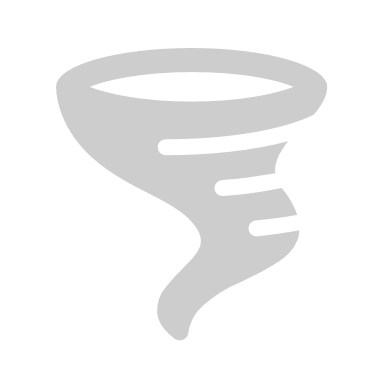 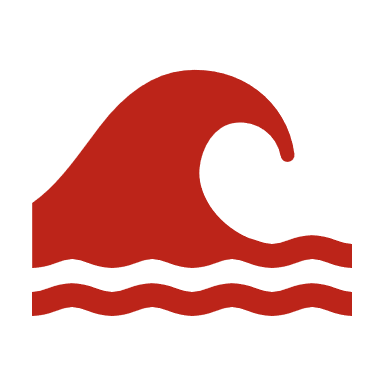 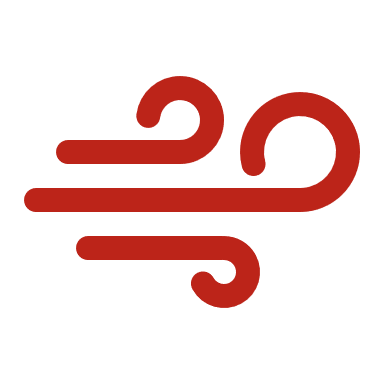 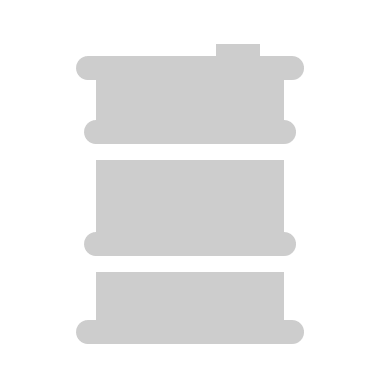 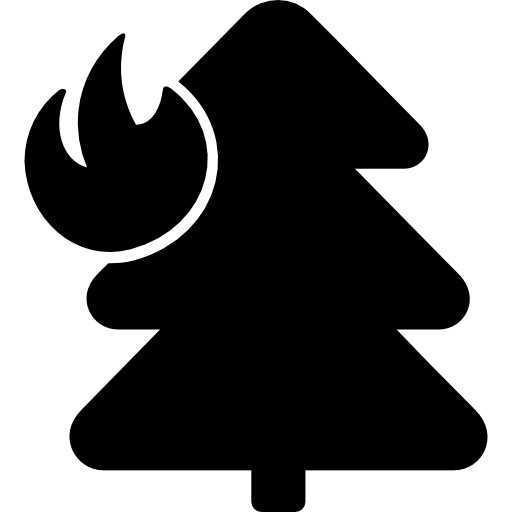 Dane w %
Odpowiadający: wszyscy badani, n=1000., ze względu na status zawodowy, pracujący n=680, emeryt, rencista=265,  niepracujący n=77
[Speaker Notes: Osoby niepracujące najrzadziej wskazywały na problemy zanieczyszczenia powietrza, ale częściej niż inni wskazywali na problem śmieci i katastrof wywołanych przez człowieka oraz zanikania gatunków zwierząt i roślin.]
Omówienie wyników
Największe wyzwania dla Polski a problemy środowiska naturalnego
Kobiety częściej niż mężczyźni wskazywały na ważność takich problemów jak ochrona zdrowia, oświata i wychowanie, ochrona środowiska a także szkolnictwo wyższe i polityka społeczna. Mężczyźni zwracają większą uwagę na kwestie związane z bezpieczeństwem energetycznym, rozwojem ekonomicznym, obroną narodową, rozwojem wsi oraz infrastrukturą.
PŁEĆ
Wszystkie grupy wiekowe wskazują, że najważniejszym problemem jest obszar ochrony zdrowia. Świadomość problemów ochrony środowiska zwiększa się wraz z wiekiem respondentów. Oświata i wychowanie są istotne dla grupy wiekowej uczniów 15-24 lata oraz grupy w wieku 35-44 lata. Problemy wymiaru sprawiedliwości najczęściej wskazywane są przez osoby najmłodsze oraz najstarsze.
WIEK
Niezależnie od wielkości miejsca zamieszkania najważniejsza dla badanych ochrona zdrowia, a w obszarze ochrony środowiska kluczowym problemem jest zanieczyszczenie powietrza. Świadomość problemów związanych z gospodarką, wymiarem sprawiedliwości jest mocniej akcentowana przez mieszkańców dużych miast (powyżej 100 tys. mieszkańców)
MIEJSCOWOŚĆ
Osoby z wyższym wykształceniem częściej niż inni zwracają uwagę na problemy związane z oświatą i wychowaniem, bezpieczeństwem energetycznym, ochroną środowiska i finansami publicznymi, a w obszarze zanieczyszczenia środowiska najczęściej wskazywali na problem zanieczyszczenia powietrza.
WYKSZTAŁCENIE
Świadomość problemów wymiaru sprawiedliwości oraz zmian klimatu, katastrof wywołanych przez człowieka oraz zanikania gatunków zwierząt zwiększa się wraz ze wzrostem poziomu dochodu respondentów. Osoby z niższymi dochodami częściej podkreślają problemy w obszarze polityki społecznej .
DOCHÓD
Omówienie wyników
Największe wyzwania dla Polski a problemy środowiska naturalnego
Podsumowanie: Największe wyzwania dla Polski a problemy środowiska naturalnego

Zdaniem badanych najwięcej problemów do rozwiązania Polska posiada w obszarze: ochrony zdrowia (52%), oświaty i wychowania (31%) oraz wymiaru sprawiedliwości (30%). Na skutek wojny w Ukrainie na czwartym miejscu znalazł się problem bezpieczeństwa energetycznego (prawie 30%).

Największy spadek (-28%) w porównaniu z rokiem 2022 odnotował problem ochrony środowiska (24%)

W przypadku zagrożeń środowiska naturalnego największym problemem jest zanieczyszczenie powietrza (56%), problem śmieci (51%), zanieczyszczenie wód (42%) oraz niskie zasoby wody (34%).

W porównaniu z rokiem 2020 największy wzrost odnotowano dla problemu zmian klimatu (+22%) oraz niskich zasobów wody (+21%).
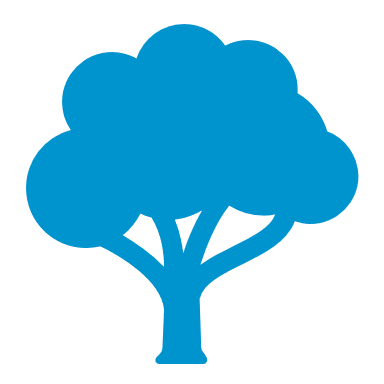 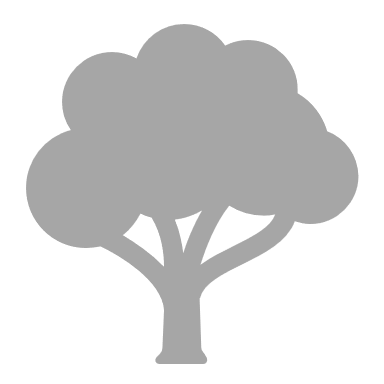 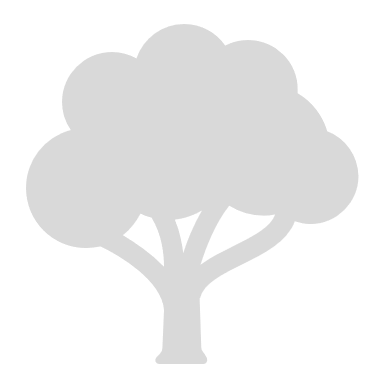 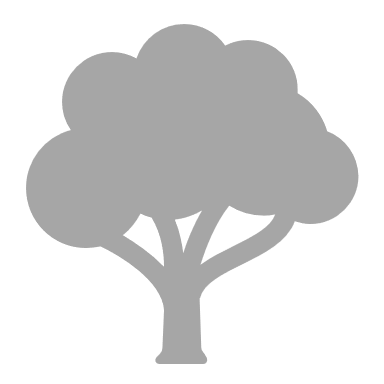 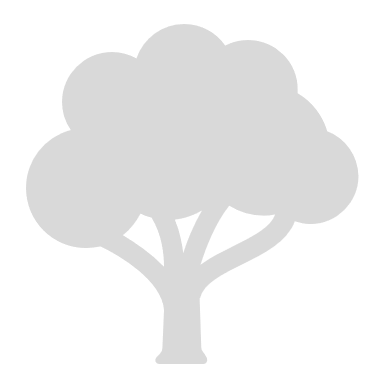 ŚRODOWISKO NATURALNE 
I JEGO OCHRONA
Tematyka rozdziału
Największe wyzwania dla Polski 
a problemy środowiska naturalnego
W rozdziale zostaną poruszone następujące zagadnienia:

Jak oceniany jest aktualny stan środowiska naturalnego w Polsce?

Jak oceniany jest aktualny stan środowiska naturalnego w okolicy miejsca zamieszkania respondentów?

Co motywuje do ochrony środowiska przyrodniczego?

Od czego zależy poprawa stanu środowiska?

Jak postrzegana jest odpowiedzialność za stan środowiska naturalnego?

Jakie są główne źródła informacji o sprawach środowiska naturalnego?

Kto powinien odpowiadać za kształtowanie postaw i zachowań ekologicznych?
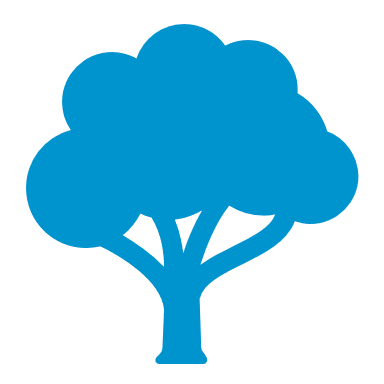 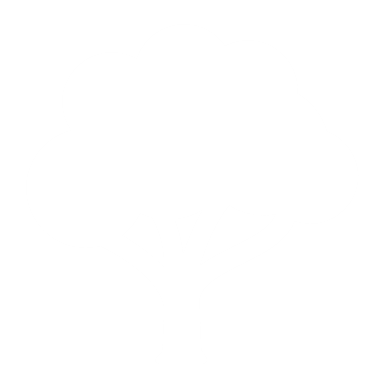 Środowisko naturalne i jego ochrona
Jakość powietrza
Gospodarowanie odpadami
Zmiany klimatu
Indywidualne działania i zachowania wspierające ochronę środowiska
Ocena stanu środowiska
Środowisko naturalne i jego ochrona
P3. Proszę powiedzieć, jak ocenia Pan(i) stan OBECNY środowiska: 
Pytanie jednokrotnego wyboru.
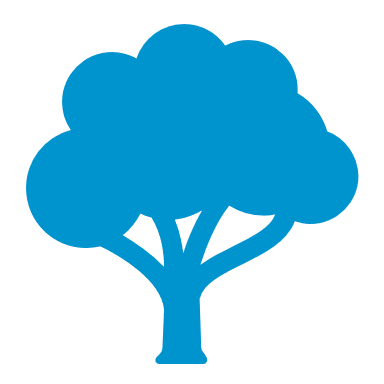 W OKOLICY ZAMIESZKANIA
W POLSCE
45
20
44
65
51
73
62
48
56
46
59
51
W roku 2022 zmiana kafeterii odpowiedzi.
Odpowiadający: wszyscy badani, 2022: n=1000, 2020: n=1015, 2018: n=1010, 2014: n=1000, 2013: n=1000, 2012: n=1000, 2011: n=1004.
Dane w %
[Speaker Notes: Tylko 20% badanych ocenia dobrze obecny stan środowiska w Polsce. Badani zdecydowanie lepiej oceniają obecny stan środowiska w okolicy swojego zamieszkania (45%). Z uwagi na zmianę listy odpowiedzi (dodanie kategorii ani dobrze ani źle), wyników nie można rzetelnie porównać do poprzednich edycji badania. Historyczne dane mają tutaj wyłącznie charakter poglądowy.]
Ocena stanu środowiska
Środowisko naturalne i jego ochrona
P3. Proszę powiedzieć, jak ocenia Pan(i) stan OBECNY środowiska: 
Pytanie jednokrotnego wyboru.
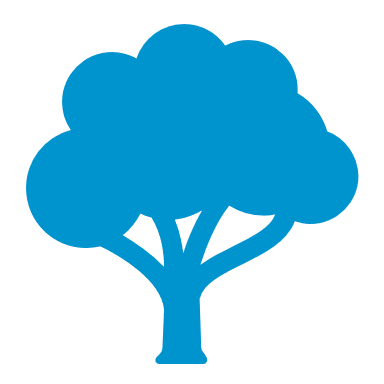 W POLSCE
Wiek
Wielkość miejscowości
27
24
21
18
21
20
24
22
15
15
Dane w %
*Kategoria wiekowa 15-24 ma niską liczebność, dane mają charakter jakościowy.
Odpowiadający: wszyscy badani, n=1000. Ze względu na wiek: 15-24 lat n=29, 25-34 lat n=246, 35-44 lat n=211, 45-59 lat n=211, 60 i więcej lat n=303. Ze względu na wielkość miejscowości: wieś n=277, miasto do 20 tys. n=166, miasto 20-100 tys. n=204, miasto 100-500 tys. n=129, miasto powyżej 500 tys. n=214.
[Speaker Notes: Najlepiej obecny stan środowiska w Polsce oceniają respondenci z przedziału 25-34 lat (27% pozytywnych opinii). Należy mieć jednak na uwadze, że dane te z powodu niskiej liczebności mają tylko charakter jakościowy.
Najbardziej krytyczni są respondenci w wieku 60 i więcej lat, pozytywną ocenę wskazało tylko 15% badanych.
Obecny stan środowiska w kraju jest zdecydowanie lepiej oceniany przez mieszkańców wsi (24%). W raz z wielkością miejsca zamieszkania spada odsetek pozytywnych odpowiedzi. W największych miastach pozytywną ocenę wskazało tylko 15% badanych.]
Ocena stanu środowiska
Środowisko naturalne i jego ochrona
P3. Proszę powiedzieć, jak ocenia Pan(i) stan OBECNY środowiska: 
Pytanie jednokrotnego wyboru.
W OKOLICY ZAMIESZKANIA
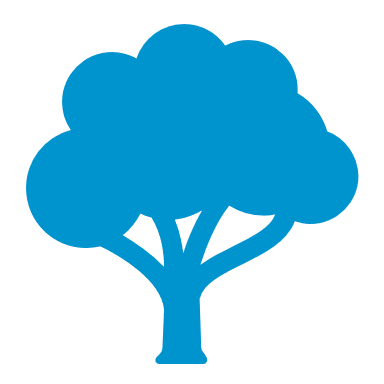 Wiek
Wielkość miejscowości
61
55
44
49
44
43
45
39
43
32
Dane w %
*Kategoria wiekowa 15-24 ma niską liczebność, dane mają charakter jakościowy.
Odpowiadający: wszyscy badani, n=1000. Ze względu na wiek: 15-24 lat n=29, 25-34 lat n=246, 35-44 lat n=211, 45-59 lat n=211, 60 i więcej lat n=303. Ze względu na wielkość miejscowości: wieś n=277, miasto do 20 tys. n=166, miasto 20-100 tys. n=204, miasto 100-500 tys. n=129, miasto powyżej 500 tys. n=214.
[Speaker Notes: Odsetek pozytywnych wskazań dla stanu lokalnego środowiska spada wraz wiekiem respondentów. Bardziej krytyczne w ocenie są osoby starsze.
Odsetek pozytywnych wskazań dla stanu lokalnego środowiska spada wraz wielkością miejsca zamieszkania. Bardziej krytyczni w ocenie są mieszkańcy większych miast.]
Powody ochrony środowiska
Środowisko naturalne i jego ochrona
P4. Proszę wskazać dwa Pana(i) zdaniem najważniejsze powody, dla których warto chronić środowisko: 
Pytanie wielokrotnego wyboru.
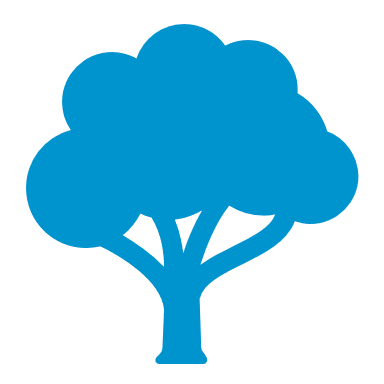 Odpowiadający: wszyscy badani, 2022: n=1000, 2020: n=1015, 2018: n=1010, 2014: n=1000, 2013: n=1000, 2012: n=1000, 2011: n=1004.
Dane w %
[Speaker Notes: Dwoma głównymi powodami w 2022 roku, dla których warto chronić środowisko jest troska o przyszłe pokolenia (70%) oraz dbałość o zdrowie człowieka (62%).
Na przestrzeni lat obserwowano sukcesywny spadek wskazań na troskę o przyszłe pokolenia z 67% w 2011 roku do 51% w 2018 roku. Od 2020 roku ważność tego powodu wzrosła aż do 73% utrzymując podobny poziom również w tegorocznych badaniach. 
Coraz mniej ważnym powodem staje się kwestia oszczędności i względów ekonomicznych, które w tym roku, podobnie jak w roku 2020 uzyskały jedynie 10% wskazań.]
Powody ochrony środowiska
Środowisko naturalne i jego ochrona
P4. Proszę wskazać dwa Pana(i) zdaniem najważniejsze powody, dla których warto chronić środowisko: 
Pytanie wielokrotnego wyboru.
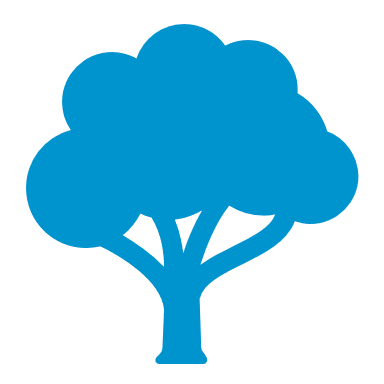 Dane w %
Odpowiadający: wszyscy badani, n=1000. Ze względu na wielkość miejscowości: wieś n=277, miasto do 20 tys. n=166, miasto 20-100 tys. n=204, miasto 100-500 tys. n=129, miasto powyżej 500 tys. n=214.
[Speaker Notes: Przyroda jako wartość sama w sobie jest najrzadziej wskazywana przez mieszkańców małych miast liczących do 20 tys. mieszkańców (33% wskazań). 
W przypadku pozostałych powodów nie obserwuje się większych różnic pod kątem ochrony środowiska.]
Powody od których zależy stan środowiska
Środowisko naturalne i jego ochrona
P5. Od czego Pana(i) zdaniem w największym stopniu zależy stan środowiska? Proszę podać co najwyżej trzy odpowiedzi.
Pytanie wielokrotnego wyboru.
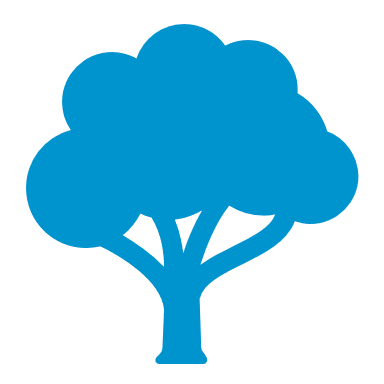 TOP3
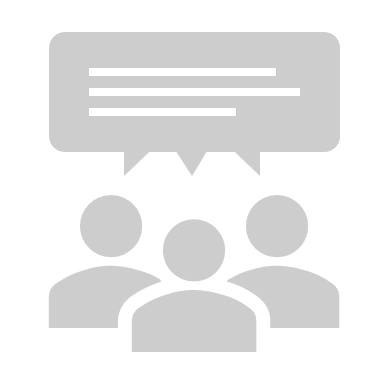 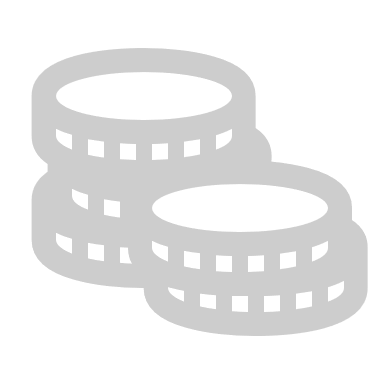 Odpowiadający: wszyscy badani, n=1000.
[Speaker Notes: Według 62% badanych stan środowiska zależy w największym stopniu od każdego z nas. Kolejnym najczęstszym wskazaniem są dobre przepisy prawne (36%) oraz uznanie przez nasze społeczeństwo kwestii środowiska za ważny problem (33%)]
Powody od których zależy stan środowiska
Środowisko naturalne i jego ochrona
P5. Od czego Pana(i) zdaniem w największym stopniu zależy stan środowiska? Proszę podać co najwyżej trzy odpowiedzi.
Pytanie wielokrotnego wyboru.
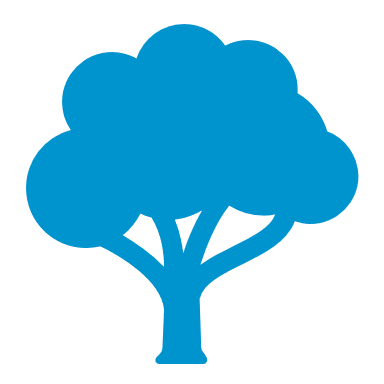 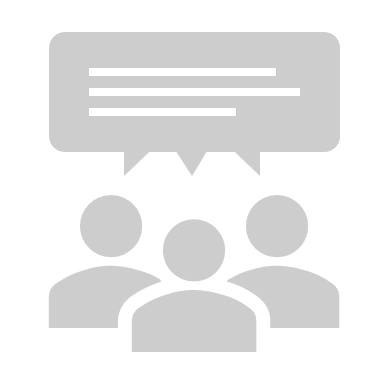 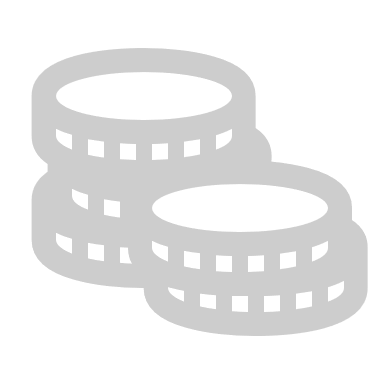 Wyniki porównane tylko do roku 2020 z uwagi na taką samą metodę badania CATI. Do roku 2018 badania były realizowane metodą CAPI..
Dane w %
Odpowiadający: wszyscy badani, 2022: n=1000, 2020: n=1015
[Speaker Notes: W porównaniu z rokiem 2022 odnotowano wzrost wskazań dla wszystkich czynników, od których zależy stan środowiska z wyjątkiem aktywności każdego z nas (-7%). Największy wzrost wskazań uzyskały odpowiedzi: dobre przepisy prawne (+25%), uznanie przez nasze społeczeństwo kwestii środowiska za ważny problem (+20%) oraz aktywność władz lokalnych (+16%).]
Powody od których zależy stan środowiska
Środowisko naturalne i jego ochrona
P5. Od czego Pana(i) zdaniem w największym stopniu zależy stan środowiska? Proszę podać co najwyżej trzy odpowiedzi.
Pytanie wielokrotnego wyboru.
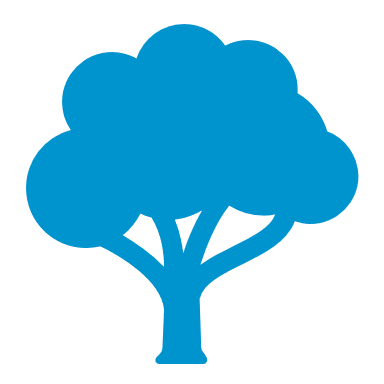 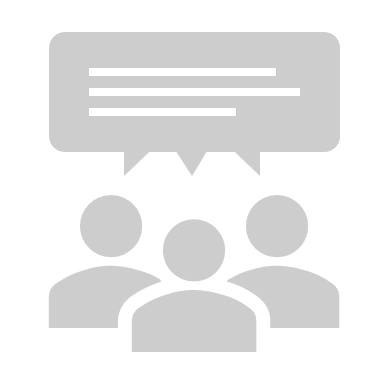 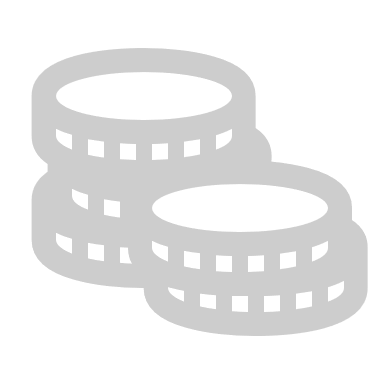 Dane w %
*Kategoria podstawowe i gimnazjalne ma niską liczebność, dane mają charakter jakościowy.
Odpowiadający: wszyscy badani, n=1000., ze względu na wykształcenie: podstawowe i gimnazjalne n=16, zasadnicze zawodowe n=93, średnie n=333, wyższe n=547.
[Speaker Notes: Niezależnie od poziomu wykształcenia, aktywność każdego z nas jest wskazywana jako najważniejszy czynnik od którego zależy stan środowiska. 
Osoby z wyższym wykształceniem częściej niż inni wskazują na znaczenie dobrych przepisów prawnych (41%), uznanie przez nasze społeczeństwo kwestii środowiska za ważny problem (37%) oraz odpowiedzialność biznesu (25%).]
Powody od których zależy stan środowiska
Środowisko naturalne i jego ochrona
P5. Od czego Pana(i) zdaniem w największym stopniu zależy stan środowiska? Proszę podać co najwyżej trzy odpowiedzi.
Pytanie wielokrotnego wyboru.
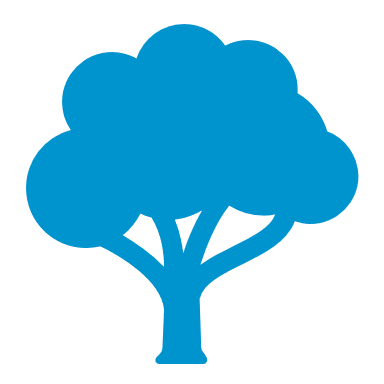 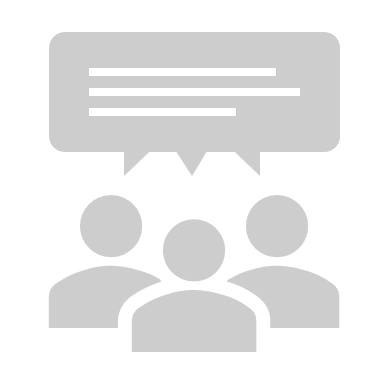 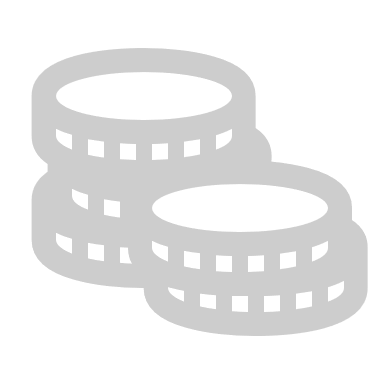 Dane w %
Odpowiadający: wszyscy badani, n=1000., ze względu na status zawodowy, pracujący n=680, emeryt, rencista=265, niepracujący n=77
[Speaker Notes: Osoby pracujące częściej niż inni wskazywały na znaczenie dobrych przepisów prawnych (38%), nacisku rządku na sprawy ochrony środowiska (31%) oraz odpowiedzialności biznesu (25%).]
Powody od których zależy stan środowiska
Środowisko naturalne i jego ochrona
P5. Od czego Pana(i) zdaniem w największym stopniu zależy stan środowiska? Proszę podać co najwyżej trzy odpowiedzi.
Pytanie wielokrotnego wyboru.
Region:
ZOSTAŁY ZAPREZENTOWANE WSKAZANIA Z ISTOTNYMI RÓŻNICAMI
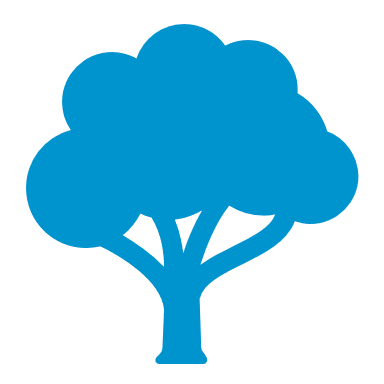 województwo mazowieckie
północny
południowo-zachodni
wschodni
centralny
północno-zachodni
południowy
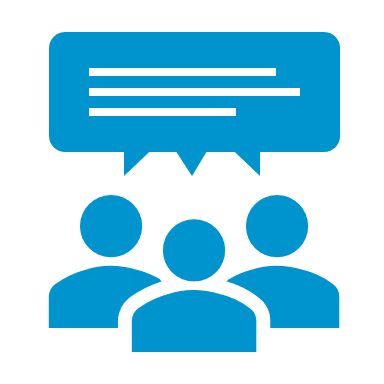 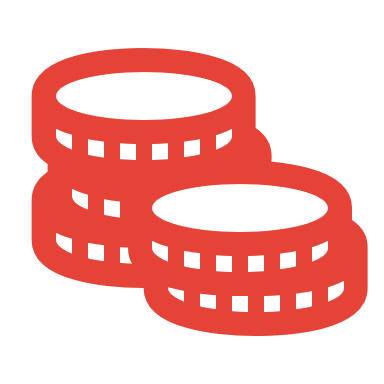 Dane w %
Odpowiadający: wszyscy badani, n=1000. Ze względu na region: północny n=151, wschodni n=142, północno-zachodni n=160, południowo-zachodni n=104, centralny n=97, woj. mazowieckie n=140, południowy n=206.
[Speaker Notes: Osobistą odpowiedzialność za stan środowiska najczęściej wskazywali mieszkańcy regionu centralnego (71%), a najrzadziej regionu południowo-zachodniego (54%).
Odpowiedzialność biznesu jest najczęściej wskazywana w regionie południowo-zachodnim (29%), a najrzadziej w województwie mazowieckim (18%).
21% mieszkańców regionu północno-zachodniego twierdzi, że stan środowiska zależy od sytuacji finansowej państwa; najrzadziej tę odpowiedź wskazują mieszkańcy województwa mazowieckiego (11%).
Częściej niż w przypadku innych regionów, mieszkańcy województwa mazowieckiego wskazują na istotną rolę mediów (19%). W regionie wschodnim media uzyskały tylko 9% wskazań.]
Źródła informacji
Środowisko naturalne i jego ochrona
P6. Skąd, na ogół, dowiaduje się Pan(i) o sprawach dotyczących środowiska naturalnego? Proszę podać maksymalnie trzy główne źródła informacji.
Pytanie wielokrotnego wyboru.
TOP3
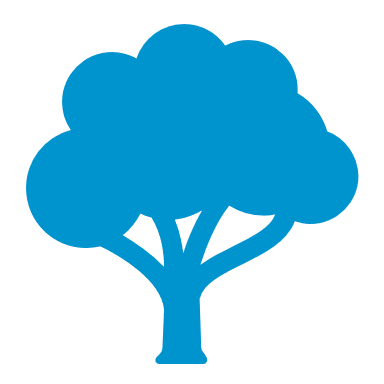 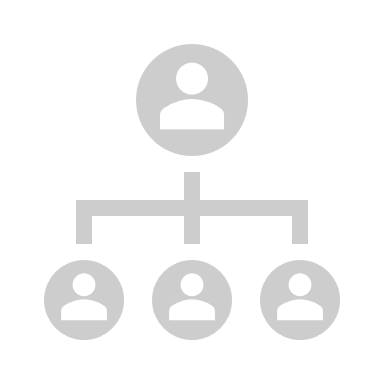 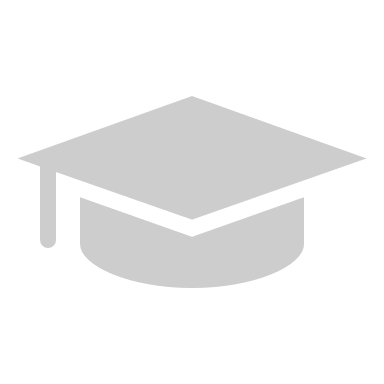 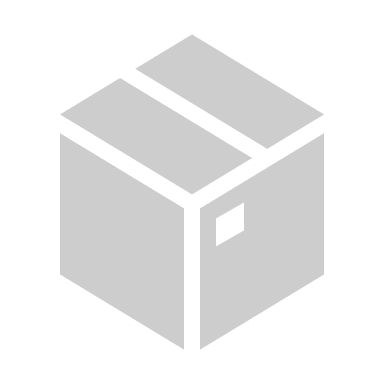 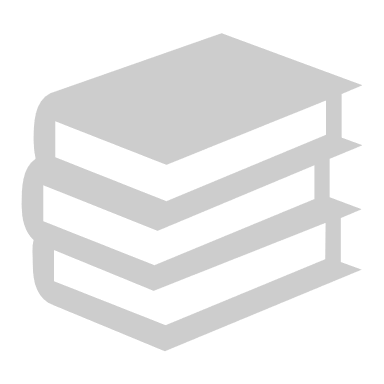 Odpowiadający: wszyscy badani, n=1000.
[Speaker Notes: Głównym źródłem informacji na temat środowiska jest Internet (74%) oraz telewizja (52%). Na trzecim miejscu znalazła się prasa (22%).]
Źródła informacji
Środowisko naturalne i jego ochrona
P6. Skąd, na ogół, dowiaduje się Pan(i) o sprawach dotyczących środowiska naturalnego? Proszę podać maksymalnie trzy główne źródła informacji.
Pytanie wielokrotnego wyboru.
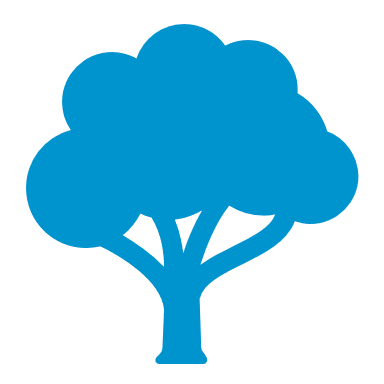 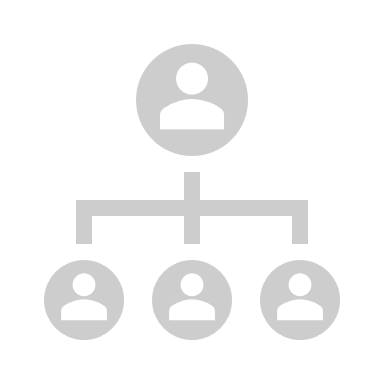 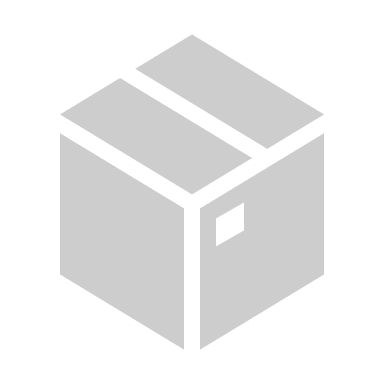 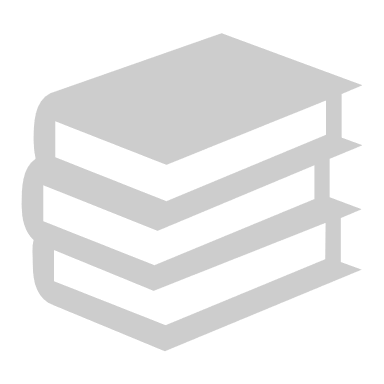 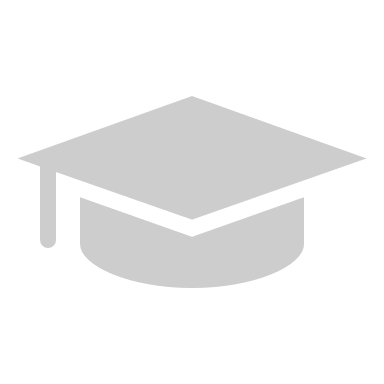 Wyniki porównane tylko do roku 2020 z uwagi na taką samą metodę badania CATI. Do roku 2018 badania były realizowane metodą CAPI
Dane w %
Odpowiadający: wszyscy badani, 2022: n=1000, 2020: n=1015
[Speaker Notes: W tegorocznej edycji odnotowano spadek liczny wskazań dla takich źródłem informacji jak telewizja, prasa oraz radio. 
Odnotowano duży wzrost znaczenia takich źródeł informacji jak kampanie społeczne (+14%) oraz książki (+8%)]
Źródła informacji
Środowisko naturalne i jego ochrona
P6. Skąd, na ogół, dowiaduje się Pan(i) o sprawach dotyczących środowiska naturalnego? Proszę podać maksymalnie trzy główne źródła informacji.
Pytanie wielokrotnego wyboru.
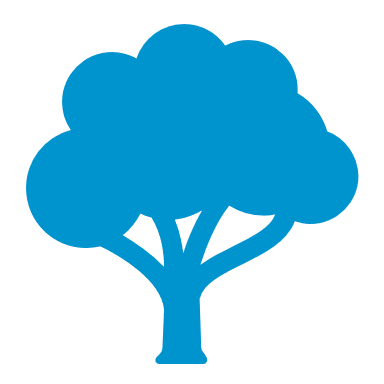 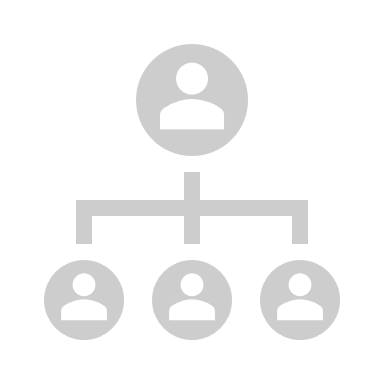 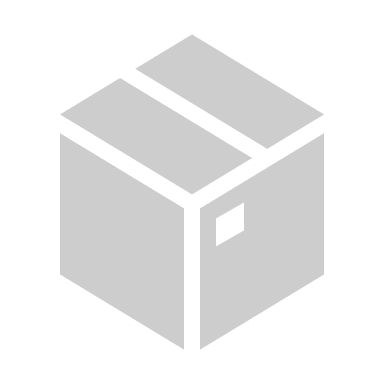 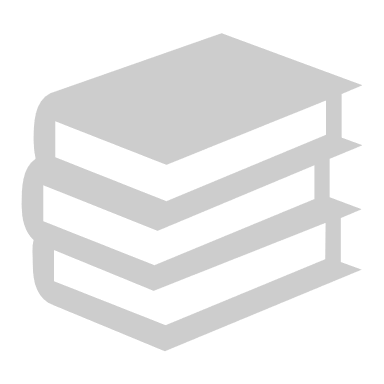 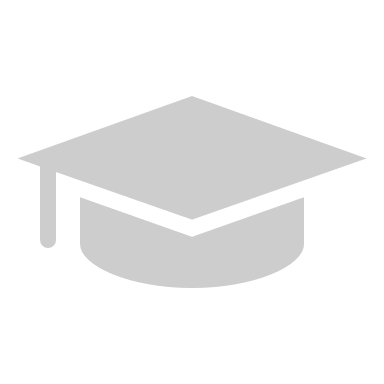 Dane w %
*Kategoria wiekowa 15-24 ma niską liczebność, dane mają charakter jakościowy.
Odpowiadający: wszyscy badani, n=1000. Ze względu na wiek: 15-24 lat n=29, 25-34 lat n=246, 35-44 lat n=211, 45-59 lat n=211, 60 i więcej lat n=303.
[Speaker Notes: Internet jest głównym źródłem informacji dla ludzi młodszych, a odsetek jego wskazań maleje wraz z wiekiem respondentów. 
Odwrotna tendencja występuje w przypadku dla telewizji i prasy, z której korzystają przede wszystkim ludzie starsi.]
Źródła informacji
Środowisko naturalne i jego ochrona
P6. Skąd, na ogół, dowiaduje się Pan(i) o sprawach dotyczących środowiska naturalnego? Proszę podać maksymalnie trzy główne źródła informacji.
Pytanie wielokrotnego wyboru.
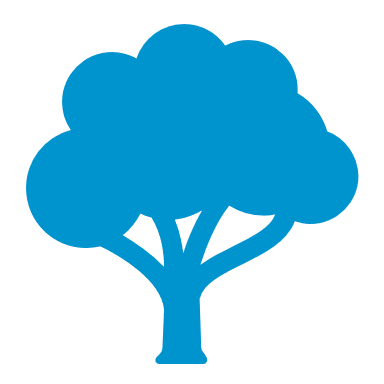 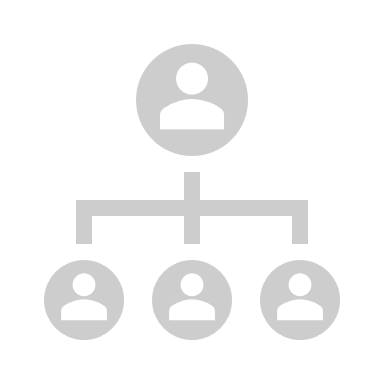 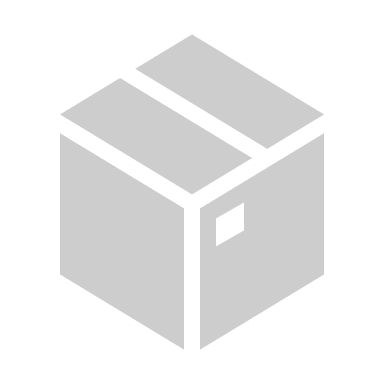 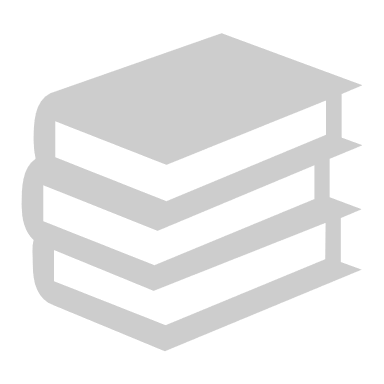 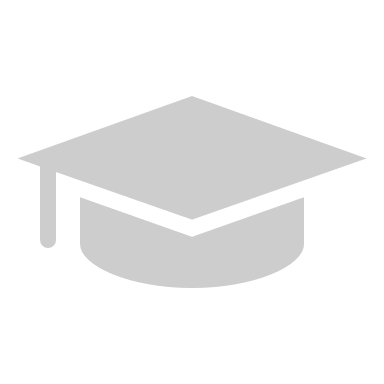 Dane w %
Odpowiadający: wszyscy badani, n=1000. Ze względu na wielkość miejscowości: wieś n=277, miasto do 20 tys. n=166, miasto 20-100 tys. n=204, miasto 100-500 tys. n=129, miasto powyżej 500 tys. n=214.
[Speaker Notes: Telewizja jako źródło informacji jest bardziej popularna na wsiach i w małych miastach. Wraz z wielkością miejsca zamieszkania zmniejsza się odsetek korzystających z tego źródła informacji. 
W większych miastach bardziej popularnym źródłem informacji są kampanie społeczne oraz książki.]
Źródła informacji
Środowisko naturalne i jego ochrona
P6. Skąd, na ogół, dowiaduje się Pan(i) o sprawach dotyczących środowiska naturalnego? Proszę podać maksymalnie trzy główne źródła informacji.
Pytanie wielokrotnego wyboru.
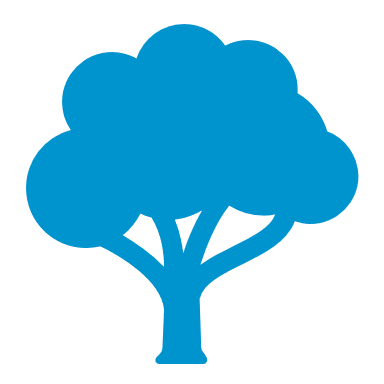 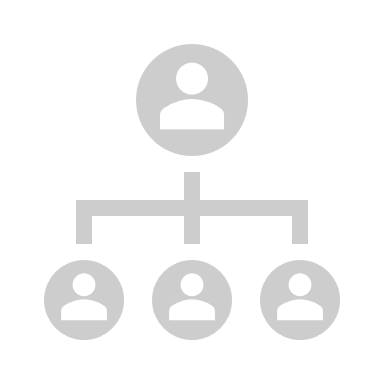 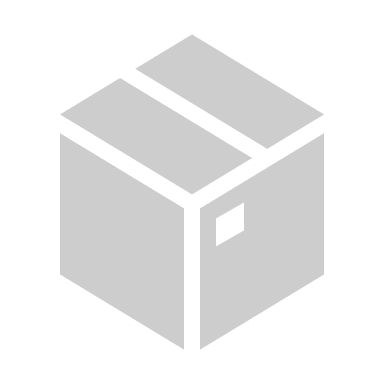 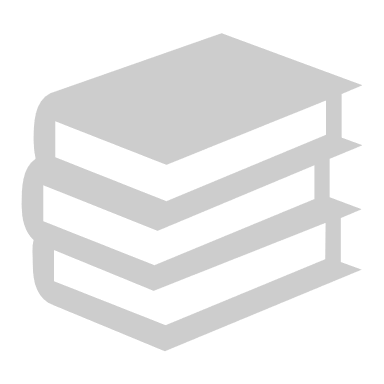 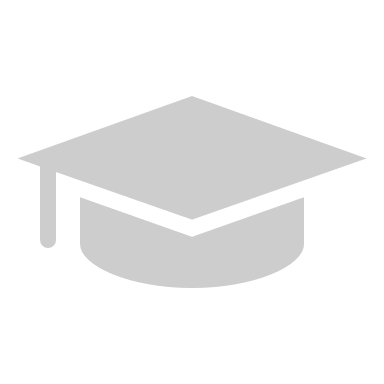 Dane w %
*Kategoria podstawowe i gimnazjalne ma niską liczebność, dane mają charakter jakościowy.
Odpowiadający: wszyscy badani, n=1000., ze względu na wykształcenie: podstawowe i gimnazjalne n=16, zasadnicze zawodowe n=93, średnie n=333, wyższe n=547.
[Speaker Notes: Osoby z wyższym wykształceniem częściej niż inni korzystają z takich źródeł informacji jak Internet, kampanie społeczne oraz książki.  
Badani ze średnim i zawodowym wykształceniem częściej korzystają z telewizji.]
Źródła informacji
Środowisko naturalne i jego ochrona
P6. Skąd, na ogół, dowiaduje się Pan(i) o sprawach dotyczących środowiska naturalnego? Proszę podać maksymalnie trzy główne źródła informacji.
Pytanie wielokrotnego wyboru.
ZOSTAŁY ZAPREZENTOWANE WSKAZANIA Z ISTOTNYMI RÓŻNICAMI
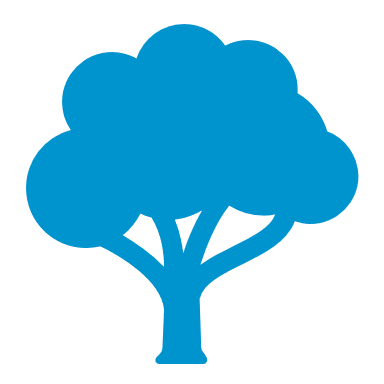 województwo mazowieckie
północny
południowo-zachodni
wschodni
centralny
północno-zachodni
południowy
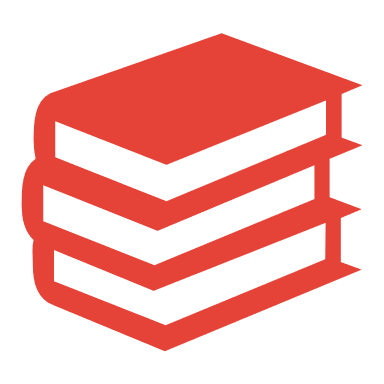 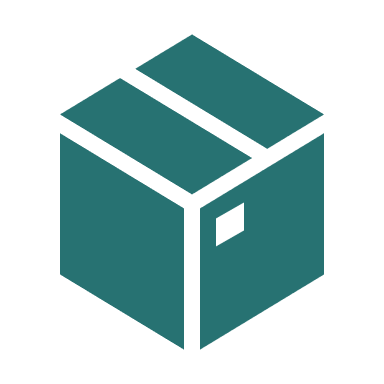 Dane w %
Dane w %
Odpowiadający: wszyscy badani, n=1000. Ze względu na region: północny n=151, wschodni n=142, północno-zachodni n=160, południowo-zachodni n=104, centralny n=97, woj. mazowieckie n=140, południowy n=206.
[Speaker Notes: Radio jako źródło informacji o stanie środowiska jest najczęściej wskazywane przez mieszkańców regionu południowo-zachodniego (kolejno 24%), a najrzadziej województwa mazowieckiego (16%).
Kampanie społeczne są najczęściej wskazywane przez mieszkańców regionu południowo-zachodniego (20%), a najrzadziej regionu centralnego (10%).
Badani z województwa mazowieckiego częściej niż inni jako źródło informacji wskazują książki (14%), które najmniej wskazań uzyskały w regionie północnym (7%).
Opakowania najczęściej wskazywali mieszkańcy regionu północno-zachodniego (9%), a najrzadziej południowo-zachodniego (4%).]
Kształtowanie postaw i zachowań
Środowisko naturalne i jego ochrona
P7. Jak Pan(i) myśli, kto przede wszystkim powinien dbać o kształtowanie postaw i zachowań ekologicznych społeczeństwa? Proszę podać maksymalnie dwie najważniejsze Pana(i) zdaniem odpowiedzi.
Pytanie wielokrotnego wyboru.
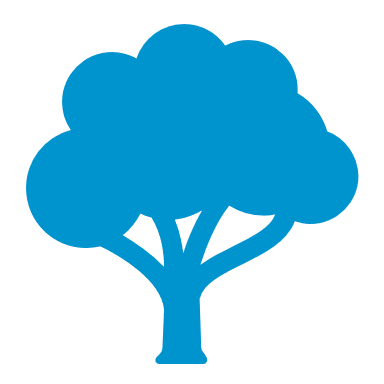 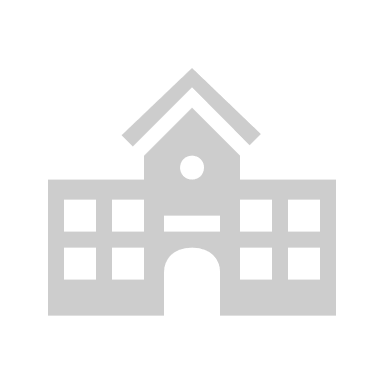 Odpowiadający: wszyscy badani, n=1000.
[Speaker Notes: Zadaniem badanych kształtowanie postaw i zachowań ekologicznych społeczeństwa zależy głównie od każdego indywidualnie (44%), szkoły (38%), władz centralnych (31%) oraz rodziny (31%).]
Kształtowanie postaw i zachowań
Środowisko naturalne i jego ochrona
P7. Jak Pan(i) myśli, kto przede wszystkim powinien dbać o kształtowanie postaw i zachowań ekologicznych społeczeństwa? Proszę podać maksymalnie dwie najważniejsze Pana(i) zdaniem odpowiedzi.
Pytanie wielokrotnego wyboru.
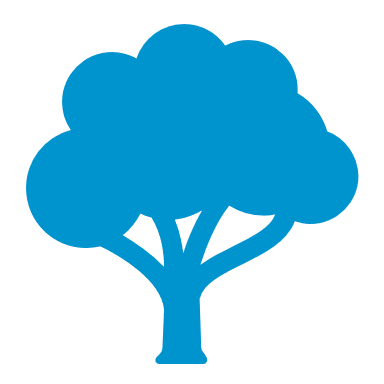 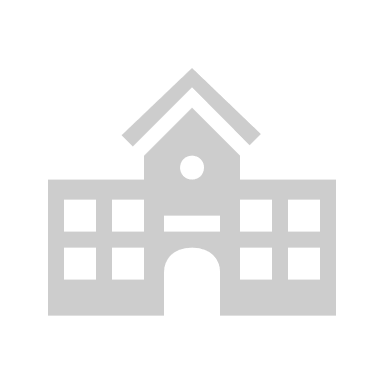 Odpowiadający: wszyscy badani, 2022: n=1000, 2020: n=1015, 2018: n=1010, 2014: n=1000, 2013: n=1000, 2012: n=1000.
Dane w %
[Speaker Notes: W porównaniu z poprzednimi edycjami znacznie zwiększył się odsetek badanych, który twierdza, że kształtowanie postaw i zachowań ekologicznych zależy od każdego indywidualnie (44% - wzrost o 12% w porównaniu z 2020). 
Jednocześnie odnotowano większy spadek wskazań dla władz centralnych (-13%) oraz władz samorządowych i wojewódzkich (-6%)]
Kształtowanie postaw i zachowań
Środowisko naturalne i jego ochrona
P7. Jak Pan(i) myśli, kto przede wszystkim powinien dbać o kształtowanie postaw i zachowań ekologicznych społeczeństwa? Proszę podać maksymalnie dwie najważniejsze Pana(i) zdaniem odpowiedzi.
Pytanie wielokrotnego wyboru.
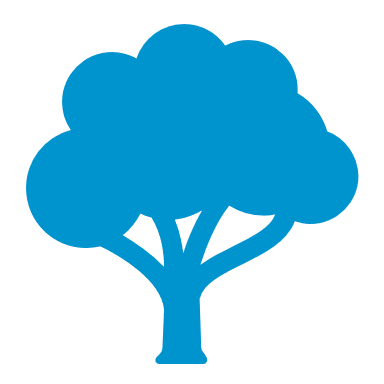 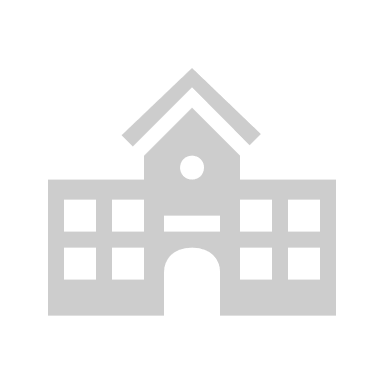 *Kategoria podstawowe i gimnazjalne ma niską liczebność, dane mają charakter jakościowy.
Dane w %
Odpowiadający: wszyscy badani, n=1000., ze względu na wykształcenie: podstawowe i gimnazjalne n=16, zasadnicze zawodowe n=93, średnie n=333, wyższe n=547.
[Speaker Notes: Niezależnie od poziomu wykształcenia osobista odpowiedzialność za kształtowanie postaw proekologicznych uzyskała najwięcej wskazań. W grupie osób z wyższym wykształceniem odpowiedź ta uzyskała tyle samo wskazań (41%) co szkoła. 
Osoby z wykształceniem zawodowym rzadziej niż inni wskazują na rolę szkoły w kształtowaniu postaw proekologicznych (20%), ale częściej niż wskazywali osobistą odpowiedzialność (52%).]
Omówienie wyników
Środowisko naturalne i jego ochrona
Kobiety gorzej niż mężczyźni oceniają stan środowiska naturalnego w Polsce oraz w swojej okolicy zamieszkania. Wskazując powody, dla których warto chronić środowisko, mężczyźni częściej niż kobiety wybierali oszczędność i względy ekonomiczne, a kobiety częściej wskazywały na odpowiedzi związane z troską o zdrowie człowieka i przyszłe pokolenia.
PŁEĆ
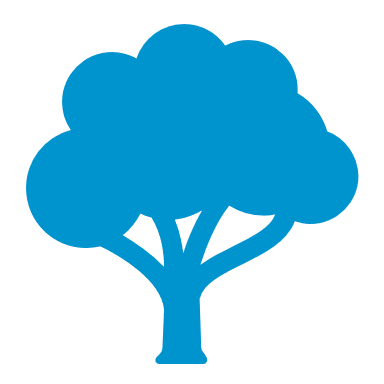 Internet jest głównym źródłem informacji dla ludzi młodszych, a odsetek jego wskazań maleje wraz z wiekiem respondentów, odwrotna tendencja występuje w przypadku dla telewizji i prasy, z której korzystają przede wszystkim ludzie starsi. Liczba pozytywnych wskazań dla stanu środowiska w okolicy zamieszkania maleje wraz z wiekiem respondentów.
WIEK
Stan lokalnego środowiska jest lepiej oceniany przez mieszkańców mniejszych miejscowości. Mieszkańcy największych miast częściej niż inni wskazują, że troska o przyszłe pokolenia jest najważniejszym powodem dla którego należy chronić środowisko.
MIEJSCOWOŚĆ
Osoby ze średnim wykształceniem częściej niż inni wyrażają pogląd, że stan środowiska zależy od aktywności każdego z nas. Osoby z wyższym wykształceniem częściej akcentują potrzebę dobrych przepisów prawnych oraz odpowiedzialność biznesu oraz częściej niż inni podkreślają rolę szkoły w kształtowaniu postaw i zachowań ekologicznych społeczeństwa.
WYKSZTAŁCENIE
Wraz ze wzrostem poziomu dochodu zwiększa się liczba wskazań dla następujących czynników, od których zależy stan środowiska: dobre przepisy prawne, uznanie przez społeczeństwo kwestii środowiska za ważny problem, odpowiedzialność biznesu, nacisk rządu na sprawy ochrony środowiska oraz to, jak dużo mówi się o tym w mediach.
DOCHÓD
Omówienie wyników
Środowisko naturalne i jego ochrona
Podsumowanie: Środowisko naturalne i jego ochrona

Mieszkańcy Polski niezmiennie od 2011 roku lepiej oceniają obecny stan środowiska w swojej okolicy zamieszkania niż ogólnie w kraju (45% vs 20%).

Wśród najczęściej wskazywanych powodów, dla których Polacy chcą chronić środowisko jest troska o przyszłe pokolenia (70%) oraz dbałość o zdrowie człowieka (62%). Przyrodę jako wartość samą w sobie wskazało 41% badanych, a względy ekonomiczne co 10 respondent.

Stan środowiska zależy przede wszystkim od aktywności każdego z nas (62%), a w dalszej kolejności od dobrych przepisów prawnych (36%) oraz uznania przez nasze społeczeństwo kwestii środowiska za ważny problem (33%).

Najważniejszym źródłem informacji na temat środowiska naturalnego jest Internet (74%), telewizja (52%) oraz prasa (22%).

Za kształtowanie postaw i zachowań ekologicznych każdy jest odpowiedzialny indywidualnie (44%), ale dużą rolę powinny odgrywać również szkoła (38%), władze centralne (31%), rodzina (31%) oraz władze samorządowe (22%).
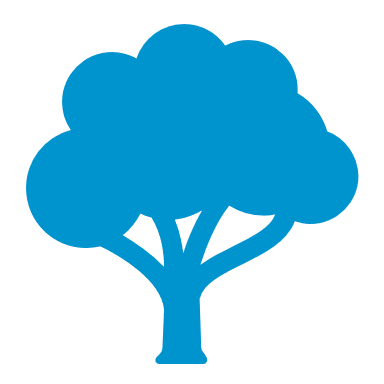 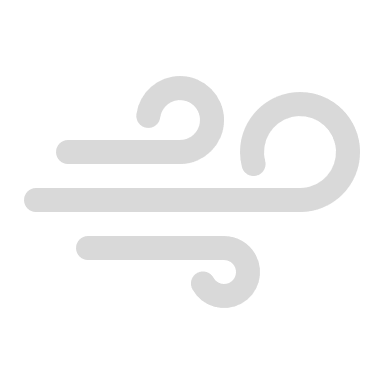 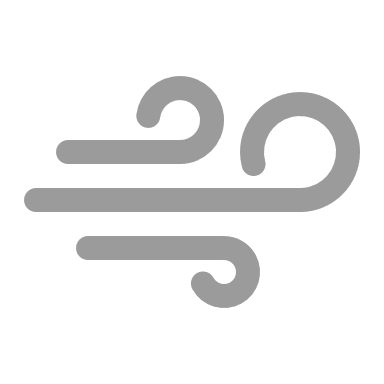 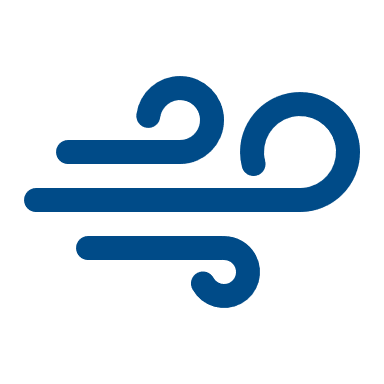 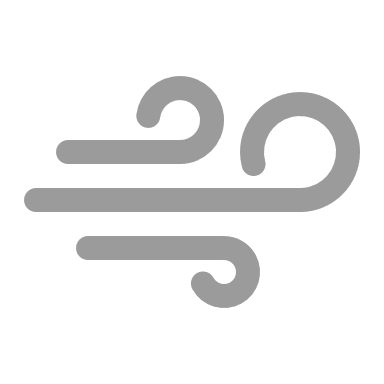 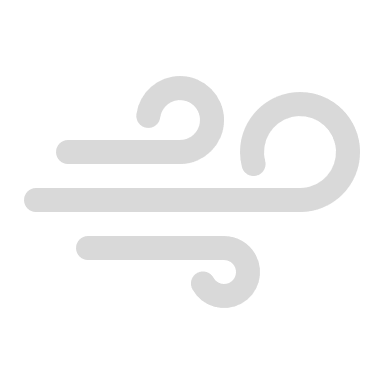 JAKOŚĆ POWIETRZA
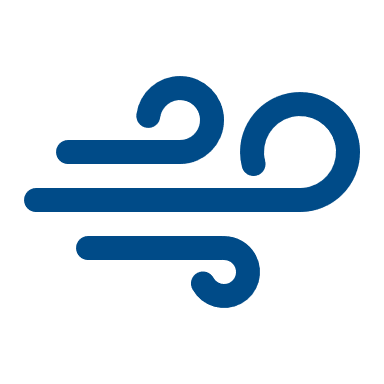 Tematyka rozdziału
Największe wyzwania dla Polski 
a problemy środowiska naturalnego
W rozdziale zostaną poruszone następujące zagadnienia:

Z jakich względów powietrze w Polsce uznawane jest za złe jakościowo? (które powody mają zdaniem ludzi większe, a które mniejsze znaczenie?)

Jakie rodzaje ogrzewania są najczęściej stosowane w polskich gospodarstwach domowych? 

Za jakimi działaniami, mającymi na celu poprawę jakości powietrza, opowiadają się mieszkańcy Polski? (które ich zdaniem są najważniejsze, a które mniej ważne?)
Środowisko naturalne i jego ochrona
Jakość powietrza
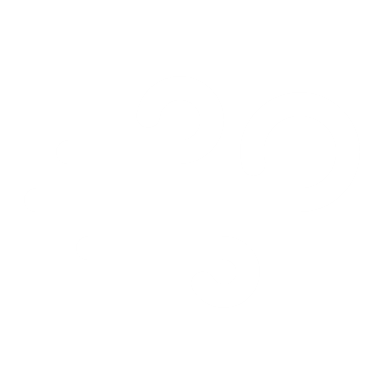 Gospodarowanie odpadami
Zmiany klimatu
Indywidualne działania i zachowania wspierające ochronę środowiska
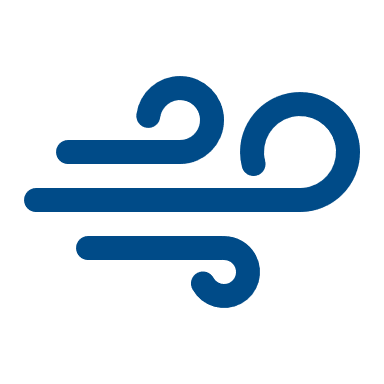 Powody złej jakości powietrza
Jakość powietrza
P8. Proszę uszeregować powody złej jakości powietrza w Polsce w kolejności OD najważniejszego dla Pana(i) powodu DO najmniej ważnego.
Pytanie jednokrotnego wyboru.
AVG
2,74
2,71
2,53
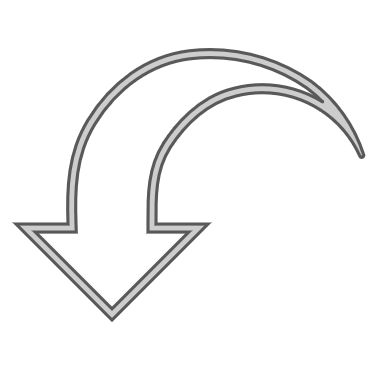 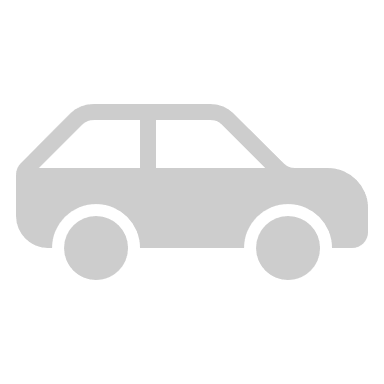 1,28
Wskazaniom respondentów przyznawano wartości punktowe: od 4 przy powodzie najważniejszym do 1 przy powodzie najmniej ważnym. Ze wskazań wszystkich respondentów obliczono średnią. Im wyższy wynik – tym powód ogółem jest bardziej istotny.
Odpowiadający: wszyscy badani, n=1000.
Dane w %
[Speaker Notes: Za najważniejszą przyczynę zanieczyszczenia powietrza w Polsce respondenci uznali dużą emisję z fabryk. 
Jako drugi powód zanieczyszczenia Polacy wskazali emisję z indywidualnych źródeł czyli pieców domowych oraz w dalszej kolejności emisję z transportu samochodowego.]
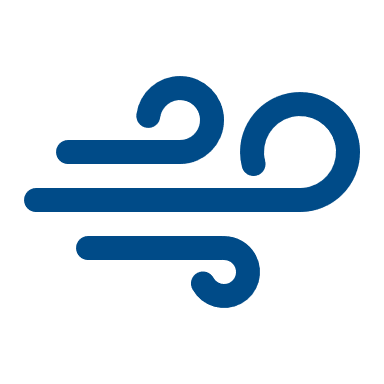 Powody złej jakości powietrza
Jakość powietrza
P8. Proszę uszeregować powody złej jakości powietrza w Polsce w kolejności OD najważniejszego dla Pana(i) powodu DO najmniej ważnego.
Pytanie jednokrotnego wyboru.
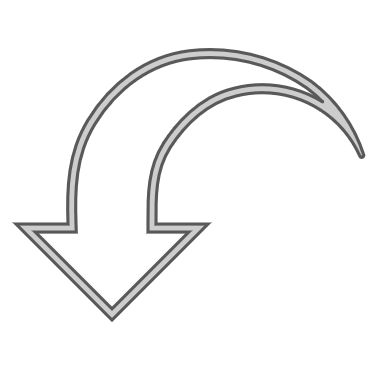 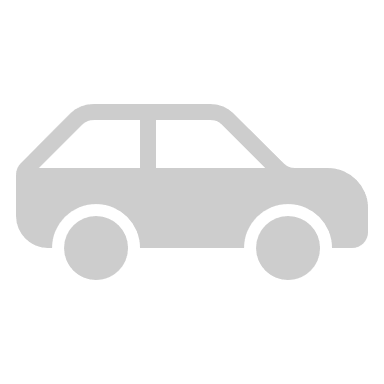 Wskazaniom respondentów przyznawano wartości punktowe: od 4 przy powodzie najważniejszym do 1 przy powodzie najmniej ważnym. Ze wskazań wszystkich respondentów obliczono średnią. Im wyższy wynik – tym powód ogółem jest bardziej istotny.
Odpowiadający: wszyscy badani, 2022: n=1000, 2020: n=1015, 2018: n=1010, 2014: n=1000, 2013: n=1000
Dane w %
[Speaker Notes: Wskazaniom respondentów przyznawano wartości punktowe: od 4 przy powodzie najważniejszym do 1 przy powodzie najmniej ważnym. Ze wskazań wszystkich respondentów obliczono średnią. Im wyższy wynik – tym powód ogółem jest bardziej istotny.
Pomimo, że emisja z dużych obiektów zajmuje wciąż pierwsze miejsce to jednak obserwujemy systematyczny spadek dla tego kategorii odpowiedzi.
Od roku 2013 systematycznie wzrastał odsetek wskazań dla emisji z domowych pieców, jednak w tym roku po raz pierwszy odnotowano spadek liczby wskazań tej kategorii.]
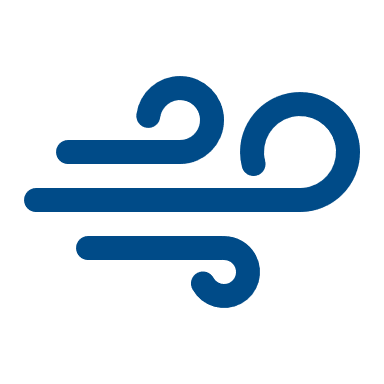 Ogrzewanie gospodarstwa domowego
Jakość powietrza
P9. Proszę powiedzieć, jaki GŁÓWNY rodzaj ogrzewania stosuje się w Pana(i) gospodarstwie domowym?
Pytanie jednokrotnego wyboru.
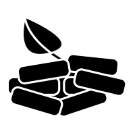 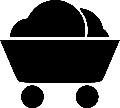 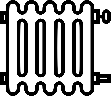 Odpowiadający: wszyscy badani, 2022: n=1000, 2020: n=1015, 2018: n=1010, 2014: n=1000, 2013: n=1000
Dane w %
[Speaker Notes: 36% badanych korzysta z sieci ciepłowniczej. 
Co roku wzrasta liczba osób stosujących gaz, w tym roku odpowiedź ta uzyskała 29% wskazań.
15% deklaruje korzystanie z opalania węglem co oznacza wzrost w stosunku do roku 2020 o 1%
W porównaniu z 2020 odnotowano wzrost liczby respondentów korzystających z odnawialnych źródeł energii (+3%).]
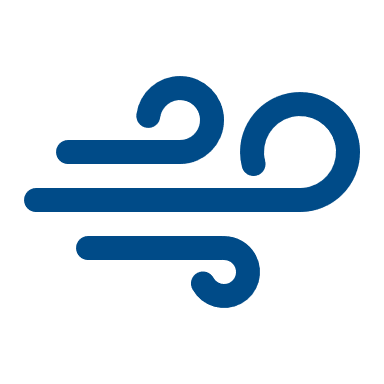 Ogrzewanie gospodarstwa domowego
Jakość powietrza
P9. Proszę powiedzieć, jaki GŁÓWNY rodzaj ogrzewania stosuje się w Pana(i) gospodarstwie domowym?
Pytanie jednokrotnego wyboru.
PODŁĄCZENIE 
DO SIECI CIEPŁOWNICZEJ
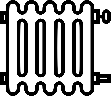 Dane w %
GAZ
Dane w %
Odpowiadający: wszyscy badani, n=1000. Ze względu na wielkość miejscowości: wieś n=277, miasto do 20 tys. n=166, miasto 20-100 tys. n=204, miasto 100-500 tys. n=129, miasto powyżej 500 tys. n=214., ze względu na wykształcenie: podstawowe i gimnazjalne n=16, zasadnicze zawodowe n=93, średnie n=333, wyższe n=547, ze względu na dochód: do 2000: n=213, od 2000 do 4500: n=346, powyżej 4500: n=187
*Kategoria podstawowe i gimnazjalne ma niską liczebność, dane mają charakter jakościowy.
[Speaker Notes: Odsetek osób korzystających z sieci ciepłowniczych rośnie wraz z wielkością miejsca zamieszkania co zapewne wynika z dostępności takiej formy ogrzewania w dużych miastach. Korzystają z niego również osoby o wyższych dochodach. 
Gaz wybierają częściej osoby z miast do 20 tys. mieszkańców, ze średnim i wyższym wykształceniem, gdzie dochód na 1 członka gospodarstwa domowego wynosi od 2000 do 4500 zł.]
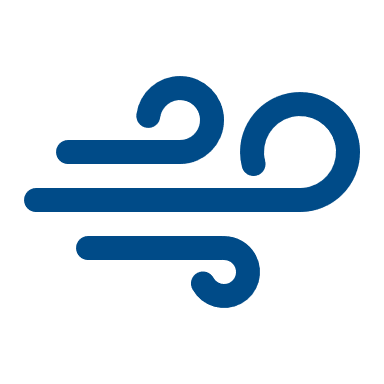 Ogrzewanie gospodarstwa domowego
Jakość powietrza
P9. Proszę powiedzieć, jaki GŁÓWNY rodzaj ogrzewania stosuje się w Pana(i) gospodarstwie domowym?
Pytanie jednokrotnego wyboru.
WĘGIEL
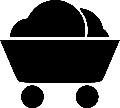 Dane w %
ODNAWIALNEŹRÓDŁA ENERGII
Dane w %
Odpowiadający: wszyscy badani, n=1000. Ze względu na wielkość miejscowości: wieś n=277, miasto do 20 tys. n=166, miasto 20-100 tys. n=204, miasto 100-500 tys. n=129, miasto powyżej 500 tys. n=214., ze względu na wykształcenie: podstawowe i gimnazjalne n=16, zasadnicze zawodowe n=93, średnie n=333, wyższe n=547, ze względu na dochód: do 2000: n=213, od 2000 do 4500: n=346, powyżej 4500: n=187
*Kategoria podstawowe i gimnazjalne ma niską liczebność, dane mają charakter jakościowy.
[Speaker Notes: Węgiel jako główny rodzaj ogrzewania jest najpopularniejsze wśród osób mieszkających na wsi, z zasadniczym zawodowym wykształceniem, gdzie dochód na 1 członka gospodarstwa domowego wynosi mniej niż 2000 zł.
Odnawialne źródła energii stosują przede wszystkim mieszkańcy wsi, którzy mają możliwość montażu takich systemów przy swoich domach. Odnawialne źródła energii praktycznie nie są stosowane przez mieszkańców dużych miast.]
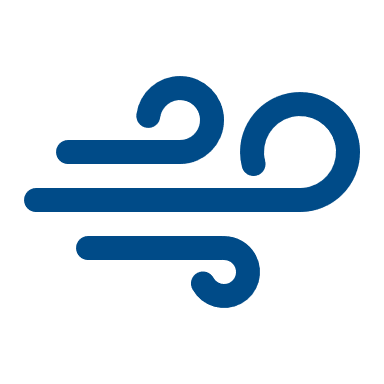 Powody złej jakości powietrza a ogrzewanie gospodarstwa domowego
Jakość powietrza
P8. Proszę uszeregować powody złej jakości powietrza w Polsce w kolejności OD najważniejszego dla Pana(i) powodu DO najmniej ważnego.
P9. Proszę powiedzieć, jaki GŁÓWNY rodzaj ogrzewania stosuje się w Pana(i) gospodarstwie domowym?
Pytania jednokrotnego wyboru.
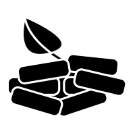 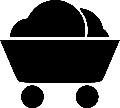 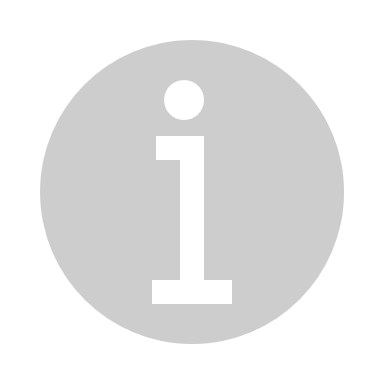 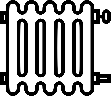 Odpowiadający: wszyscy badani, 2022: n=1000.
Dane w %
[Speaker Notes: Zaprezentowano wybór pierwszego, najważniejszego powodu zanieczyszczenia powietrza względem rodzaju ogrzewania.
Osoby, które wskazały ekologiczne sposoby ogrzewania, czyli odnawialne źródła energii, najczęściej twierdzą, że za złą jakość powietrza odpowiada emisja z pieców domowych. Wysoki odsetek wskazań dla tej odpowiedzi został odnotowany także wśród osób z ogrzewaniem gazowym oraz stosujących ogrzewanie z sieci ciepłowniczej.
Osoby stosujące węgiel oraz pellet/ brykiet jako powód złej jakości powietrza częściej wskazują dużą emisję z fabryk.]
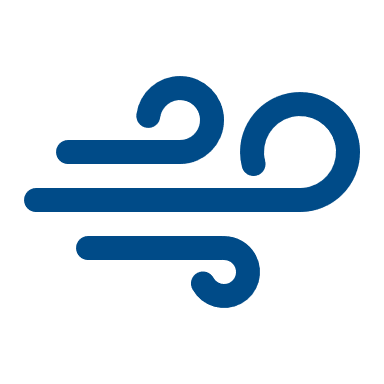 Ogrzewanie piecem
Jakość powietrza
P10. Czy planuje Pan(i) zmienić swój piec na bardziej ekologiczne źródło energii? 
Pytanie jednokrotnego wyboru.
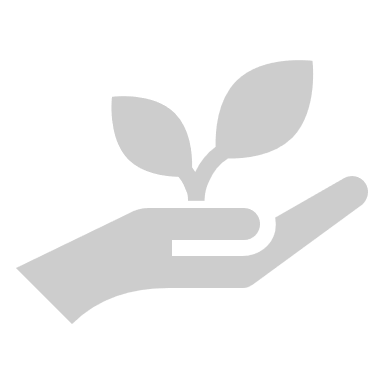 Osoby używające węgla 
lub pelletu/brykietu do ogrzewania gospodarstwa domowego:
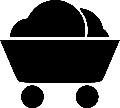 2022
19%
węgiel
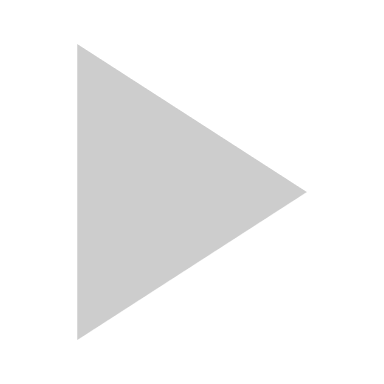 Wykształcenie
*Kategoria wykształcenia „podstawowe, gimnazjalne” za niska próba badawcza – wyniki są nie porównywalne, kategoria „zasadnicze zawodowe” ma niską liczebność, dane mają charakter jakościowy.
Odpowiadający: badani stosujący węgiel  lub pellet/ brykiet jako główny rodzaj ogrzewania gospodarstwa domowego, n=192.
Dane w %
[Speaker Notes: Tylko 34% osób spośród stosujących węgiel lub pellet/ brykiet planuje wymianę pieca na bardziej ekologiczny.
Chęć zmiany częściej deklarują osoby z wyższym wykształceniem.]
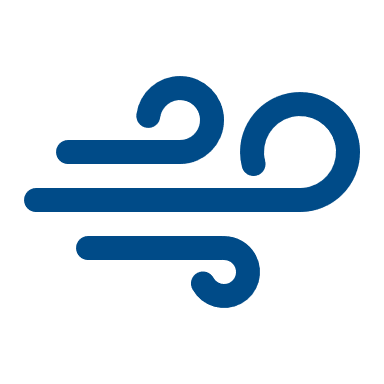 Powody braku chęci zmiany sposobu ogrzewania
Jakość powietrza
P10.1. Dlaczego NIE planuje Pan(i) zmienić swego pieca na bardziej ekologiczne źródło energii?
Pytanie wielokrotnego wyboru.
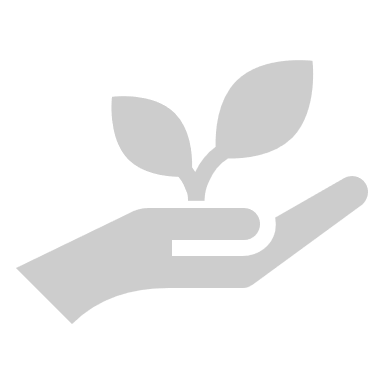 2022
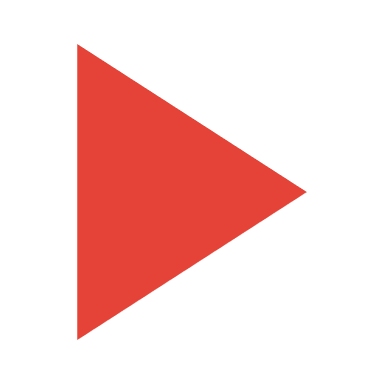 Nie planujący zmiany pieca
Dane w %
Odpowiadający: badani, którzy nie planują zmieniać swojego pieca na bardziej ekologiczne źródło energii, n=103.
[Speaker Notes: Spośród badanych, którzy nie deklarują chęci zmiany sposobu ogrzewania z węgla czy pelletu, głównym powodem jest kosztowność takiej inwestycji.]
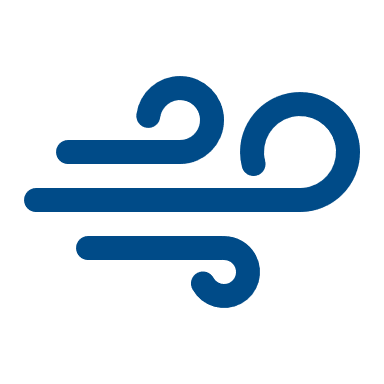 Działania poprawiające jakość powietrza
Jakość powietrza
P11. Proszę wymienić jakie Pana(i) zdaniem powinno stosować się działania w celu poprawy jakości powietrza w Polsce? Udzielając odpowiedzi proszę wskazać maksymalnie trzy. 
Pytanie wielokrotnego wyboru.
Wyniki porównane tylko do roku 2020 z uwagi na taką samą metodę badania CATI. Do roku 2018 badania były realizowane metodą CAPI
Dane w %
Odpowiadający: wszyscy badani, 2022: n=1000, 2020: n=1015
[Speaker Notes: Głównymi działaniami podejmowanymi w celu poprawy jakości powietrza są: stosowanie odnawialnych źródeł energii (61%), wymiana pieców węglowych (61%) oraz termoizolacja budynków (45%), dla której odnotowano wzrost wskazań o 42% w porównaniu z rokiem 2020.]
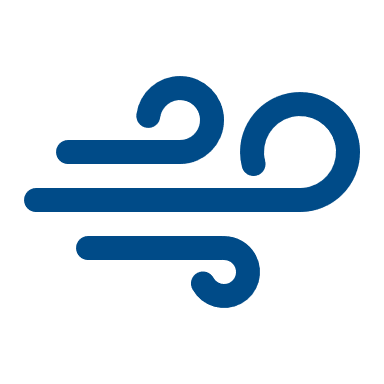 Działania poprawiające jakość powietrza
Jakość powietrza
P11. Proszę wymienić jakie Pana(i) zdaniem powinno stosować się działania w celu poprawy jakości powietrza w Polsce? Udzielając odpowiedzi proszę wskazać maksymalnie trzy. 
Pytanie wielokrotnego wyboru.
ODPOWIEDZI O NAJWIĘKSZEJ LICZBIE WSKAZAŃ
WYMIANA STARYCH PIECÓW WĘGLOWYCH NA PIECE NISKOEMISYJNE
STOSOWANIE ODNAWIALNYCH ŹRÓDEŁ ENERGII
PODŁĄCZENIA INDYWIDUALNYCH GOSPODARSTW DO SIECI CIEPŁOWNICZEJ
TERMOMODERNIZACJA BUDYNKÓW
Odpowiadający: wszyscy badani, n=1000, Ze względu na wielkość miejscowości: wieś n=277, miasto do 20 tys. n=166, miasto 20-100 tys. n=204, miasto 100-500 tys. n=129, miasto powyżej 500 tys. n=214
Dane w %
[Speaker Notes: 4 kluczowe działania, które należy podejmować w celu poprawy jakości powietrza to:
Stosowanie odnawialnych źródeł energii (najczęściej wskazywane przez mieszkańców największych miast oraz miast 20-100 tys.)
Wymiana starych pieców węglowych na niskoemisyjne (najczęściej wskazywana przez mieszkańców miast powyżej 100 tys..)
Termomodernizacja budynków (najczęściej wskazywana przez mieszkańców miast 100-500 tys.)
Podłączenia indywidualnych gospodarstw do sieci ciepłowniczej (najczęściej wskazywane przez mieszkańców miast 20-100 tys.)]
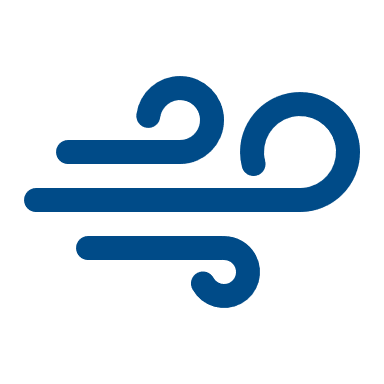 Działania poprawiające jakość powietrza
Jakość powietrza
P11. Proszę wymienić jakie Pana(i) zdaniem powinno stosować się działania w celu poprawy jakości powietrza w Polsce? Udzielając odpowiedzi proszę wskazać maksymalnie trzy. 
Pytanie wielokrotnego wyboru.
STOSOWANIE ODNAWIALNYCH ŹRÓDEŁ ENERGII
WYMIANA STARYCH PIECÓW WĘGLOWYCH NA PIECE NISKOEMISYJNE
TERMOMODERNIZACJA BUDYNKÓW
PODŁĄCZENIA INDYWIDUALNYCH GOSPODARSTW DO SIECI CIEPŁOWNICZEJ
Odpowiadający: wszyscy badani, n=1000. Ze względu na wiek: 15-24 lat n=29, 25-34 lat n=246, 35-44 lat n=211, 45-59 lat n=211, 60 i więcej lat n=303
Dane w %
*Kategoria podstawowe i gimnazjalne ma niską liczebność, dane mają charakter jakościowy.
[Speaker Notes: Działania związane z termoizolacją częściej są wskazywane przez osoby w wieku 25-34 lata (50%).
Podłączenie do sieci ciepłowniczej najczęściej wskazują osoby w wieku 35-44 lata (29%) oraz 60 lat i więcej (28%)]
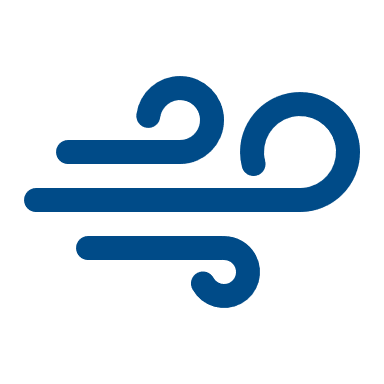 Omówienie wyników
Jakość powietrza
Kobiety częściej niż mężczyźni jako najważniejszy powód złej jakości powietrza wskazywały emisje z transportu samochodowego, natomiast mężczyźni częściej niż kobiety wskazywali na emisje z pieców domowych oraz pochodzącą z państw sąsiadujących. W celu poprawy jakości powietrza kobiety częściej wskazywały na wprowadzenie stref ograniczonego ruchu pojazdów oraz wspieranie transportu rowerowego. Za to mężczyźni częściej wymieli termoizolację.
PŁEĆ
Osoby powyżej 60 roku życia istotnie częściej wskazują jako głównym powód złej jakości powietrza emisje z transportu samochodowego, a emisję z pieców domowych najczęściej wskazywały osoby w wieku 35-44 lata. W przypadku działań, jakie należy podjąć w celu poprawy jakości powietrza, osoby młodsze częściej wskazywały na wspieranie transportu rowerowego oraz promowanie idei współdzielenia aut.
WIEK
Mieszkańcy wsi zdecydowanie częściej niż mieszkańcy miast stosują ogrzewanie węglem. Jednocześnie najrzadziej wśród innych wskazują, że w celu poprawy jakości powietrza potrzebna jest wymiana starych pieców węglowych. Jako powód dla którego nie zamierzają zmieniać swojego pieca na bardziej ekologiczny wskazują wysokie koszty.
MIEJSCOWOŚĆ
Wykształcenie nie różnicuje wyboru najważniejszych powodów złej jakości powietrza. Osoby z wykształceniem wyższym istotnie rzadziej niż pozostali, jako główny rodzaj ogrzewania stosują węgiel. W przypadku działań, jakie należy stosować, aby poprawić powietrze, osoby z wyższym wykształceniem częściej niż inne wybierały: wspieranie transportu rowerowego oraz stosowanie odnawialnych źródeł energii.
WYKSZTAŁCENIE
Osoby o niższych dochodach do ogrzewania częściej wykorzystują węgiel. W przypadku działań, jakie należy stosować, aby poprawić powietrze, osoby o wyższych dochodach częściej deklarują konieczność wymiany starych pieców węglowych oraz stosowanie odnawialnych źródeł energii.
DOCHÓD
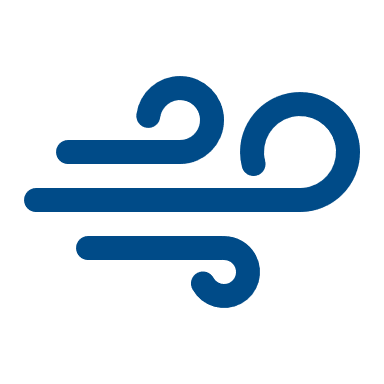 Omówienie wyników
Jakość powietrza
Podsumowanie: Jakość powietrza

Za najważniejszą przyczynę zanieczyszczenia powietrza w Polsce respondenci uznali dużą emisję z fabryk. Jako drugi powód zanieczyszczenia Polacy wskazali emisję z indywidualnych źródeł, czyli pieców domowych oraz w dalszej kolejności emisję z transportu samochodowego. 

36% Polaków korzysta z podłączenia do sieci ciepłowniczej. Wyniki podobne jak w roku 2020 uzyskało ogrzewanie gazowe (29%) oraz węgiel (15%). Odnawialne źródła energii uzyskały 7% wskazań, co w porównaniu do poprzedniej edycji jest wynikiem wyższym o 3%.

38% osób aktualnie korzystających z węgla lub brykietu planuje zmienić swój piec na bardziej ekologiczne źródło energii. Osoby, które nie planują zmiany (54%) uzasadniają swoją decyzję przede wszystkim wysokimi kosztami takiej inwestycji.

Polacy wyrażają opinie, ze w celu w celu poprawy jakości powietrza należy wymienić stare piece węglowe na piece niskoemisyjne (61%) oraz stosować odnawialne źródła energii (61%).
GOSPODAROWANIE ODPADAMI
Tematyka rozdziału
Największe wyzwania dla Polski 
a problemy środowiska naturalnego
W rozdziale zostaną poruszone następujące zagadnienia:

Jaka jest deklarowana skala segregowania odpadów?

Dlaczego ludzie nie segregują śmieci?

Jakie odpady oddzielane są od innych?

Jak oceniany jest aktualny stan gospodarki odpadami w Polsce?

Jak oceniane są perspektywy stanu gospodarki odpadami w Polsce?
Środowisko naturalne i jego ochrona
Jakość powietrza
Gospodarowanie odpadami
Zmiany klimatu
Indywidualne działania i zachowania wspierające ochronę środowiska
Sposób pozbywania się odpadów
Gospodarowanie odpadami
P12. Proszę powiedzieć, czy segregowanie śmieci w Pana/i gospodarstwie domowym jest dla Państwa na tyle uciążliwe i trudne, że tego po prostu nie robicie w ogóle albo segregujecie śmieci rzadko? 
Pytanie jednokrotnego wyboru.
Dane w %
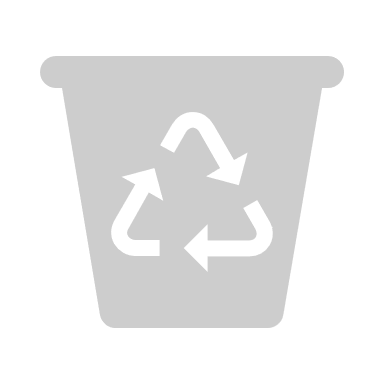 2022
* Do 2020 pytanie: Proszę powiedzieć, w jaki sposób w Pana(i) gospodarstwie domowym pozbywa się śmieci?
Odpowiadający: wszyscy badani, 2022: n=1000, 2020: n=1015, 2018: n=1010, 2014: n=1000, 2013: n=1000, 2012: n=1000.
Dane w %
[Speaker Notes: Śmieci regularnie segreguje 96% mieszkańców Polski, co wskazuje na utrzymanie wyniku z poprzedniego badania. Do 1% zmniejszył się odsetek osób, które w żaden sposób nie segregują odpadów. Uzyskany wynik może wynikać zarówno z wprowadzonego powszechnego obowiązku segregacji śmieci, jak i coraz większego przyzwyczajenia do tego sposobu gospodarowania odpadami.]
Sposób pozbywania się odpadów
Gospodarowanie odpadami
P12. Proszę powiedzieć, czy segregowanie śmieci w Pana/i gospodarstwie domowym jest dla Państwa na tyle uciążliwe i trudne, że tego po prostu nie robicie w ogóle albo segregujecie śmieci rzadko? 
Pytanie jednokrotnego wyboru.
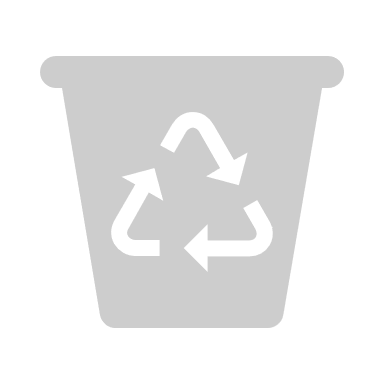 Dane w %
2022
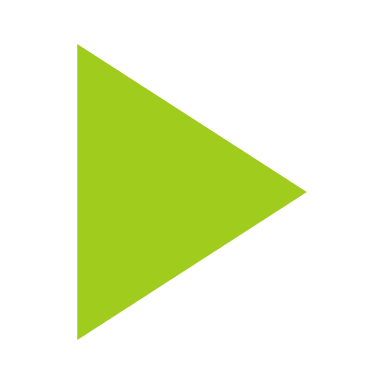 Segregują śmieci 
regularnie
Dane w %
Odpowiadający: wszyscy badani, n=1000. Ze względu na wielkość miejscowości: wieś n=277, miasto do 20 tys. n=166, miasto 20-100 tys. n=204, miasto 100-500 tys. n=129, miasto powyżej 500 n=214. 
Ze względu na sytuację rodzinną: mieszkam sam(a) n=162, 2 osoby n=319, 3 osoby n=195, 4 osoby n=206, 5 i więcej osób n=100
Wykluczono osoby, które odmówiły odpowiedzi (wielkość miejscowości: n=10 | liczebność gospodarstwa domowego: n=18).
[Speaker Notes: Spośród respondentów, którzy regularnie sortują śmieci najczęściej są to osoby ze wsi (100%), miastach do 20 tysięcy mieszkańców (98%) oraz mieszkające w 4-osobowych gospodarstwach domowych (98%).]
Powody braku segregacji odpadów
Gospodarowanie odpadami
P13. Dlaczego w Pana(i) gospodarstwie domowym NIE segreguje się odpadów lub robi się to sporadycznie? Proszę podać trzy główne przyczyny.
Pytanie wielokrotnego wyboru.
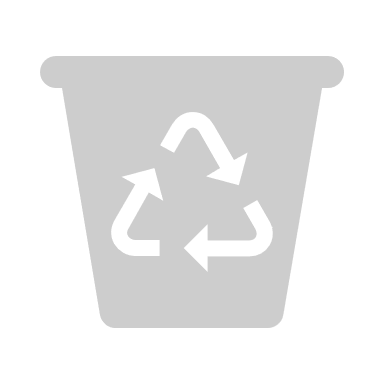 Dane w %
2022
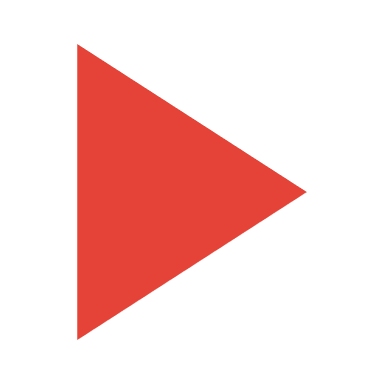 Nie segregują śmieci regularnie
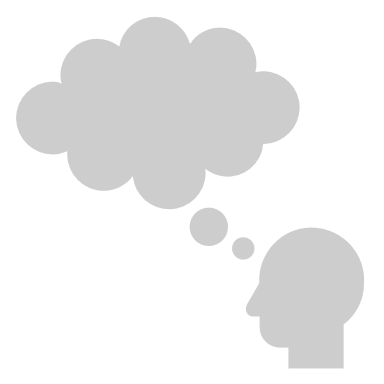 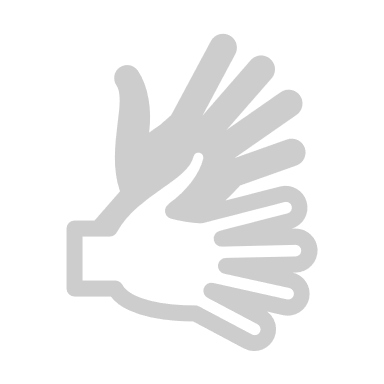 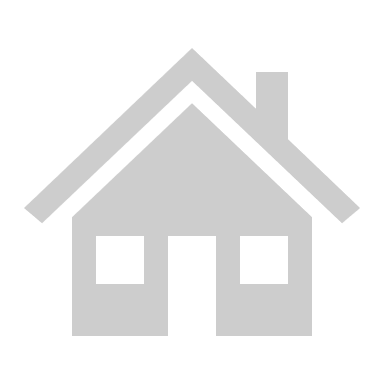 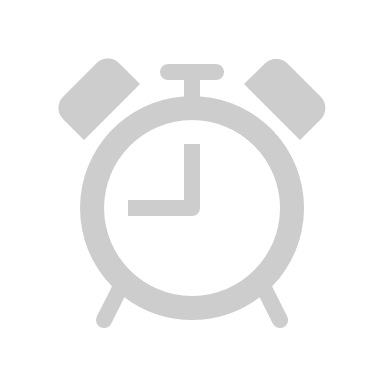 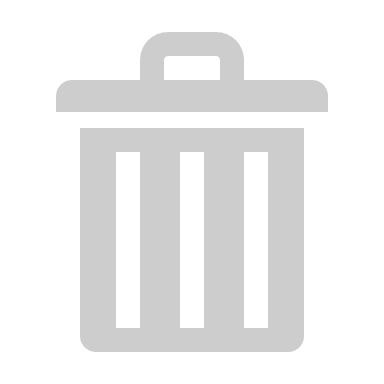 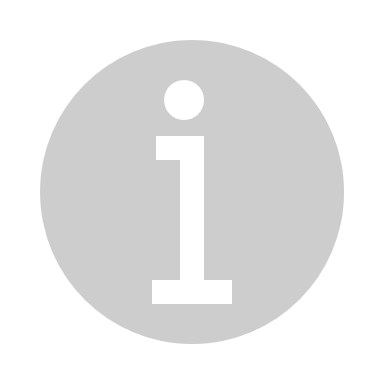 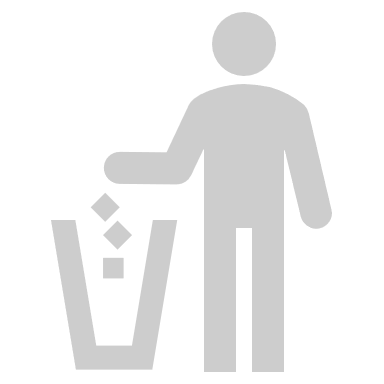 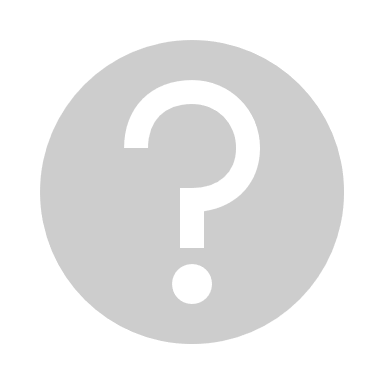 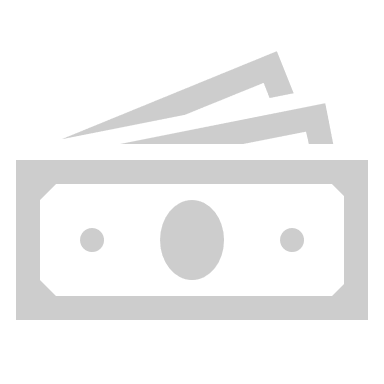 Dane w %
* W 2012, 2014 i 2018 roku, inaczej niż w 2013, od respondentów wymagano wskazania do trzech powodów, a nie dokładnie trzech.
Odpowiadający: badani, którzy wrzucają wszystko do jednego kosza, segregują śmieci sporadycznie, bądź wymienili inny sposób segregacji śmieci, 2020 r. n= 41, 2018: n=343, 2014: n=302, 2013: n=434, 2012: n=532
[Speaker Notes: Osoby, które nie segregują śmieci, uzasadniają to przede wszystkim tym, że w domu nie mają miejsca na segregowanie odpadów (55%). Na drugim miejscu znalazł się brak wiary w to, że odpady trafią do recyklingu – jego znaczenie istotnie wzrosło od poprzedniego pomiaru, gdzie zajmował ostatnie miejsce.]
Rodzaje segregowanych odpadów
Gospodarowanie odpadami
P14. Jakie śmieci oddziela Pan(i) od reszty podczas segregowania odpadów?
Pytanie wielokrotnego wyboru.
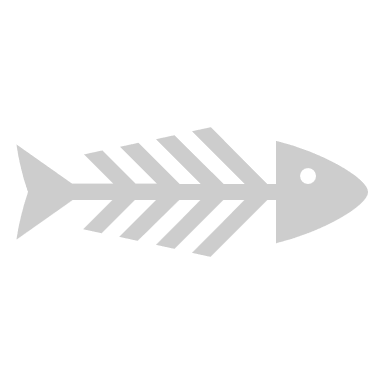 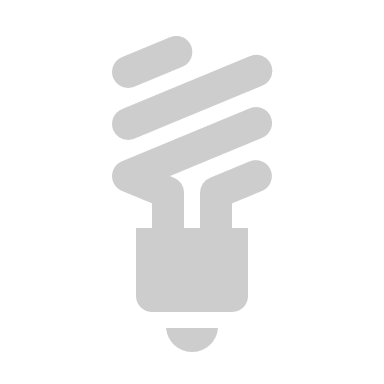 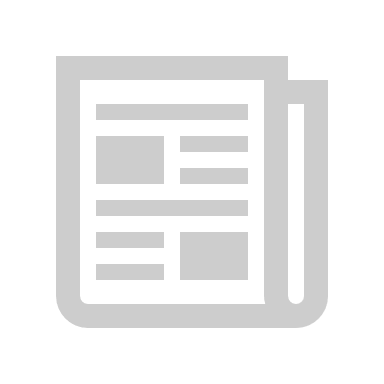 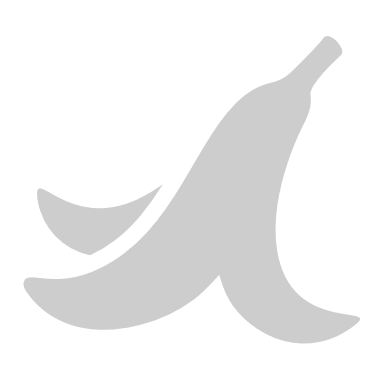 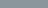 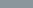 Inne 2020 r.: tekstylia, popiół, bio, mieszane, wielkogabarytowe
W 2022 | Odpowiadający: badani, którzy segregują śmieci regularnie, n= 956, 
Do 2020  |Odpowiadający: badani, którzy segregują śmieci regularnie lub sporadycznie, n= 956, 2020: n=977, 2018: n=783, 2014: n=830, 2013: n=697, 2012: n=685, 2011: n=618
Dane w %
[Speaker Notes: We wszystkich kategoriach oddzielanych rodzajów odpadów odsetek wzrósł względem poprzedniego pomiaru i znajduje się w zakresie pomiędzy 91% a 99%.]
Rodzaje segregowanych odpadów
Gospodarowanie odpadami
P14. Jakie śmieci oddziela Pan(i) od reszty podczas segregowania odpadów?
Pytanie wielokrotnego wyboru.
Ogółem
Mieszkam sam(a)
2 osoby
3 osoby
4 osoby
5 i więcej osób
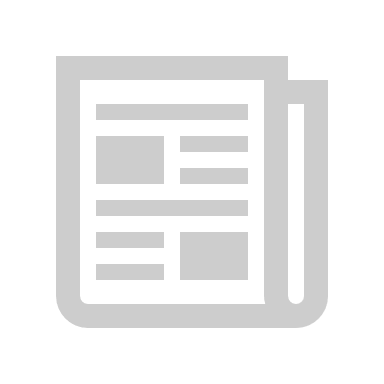 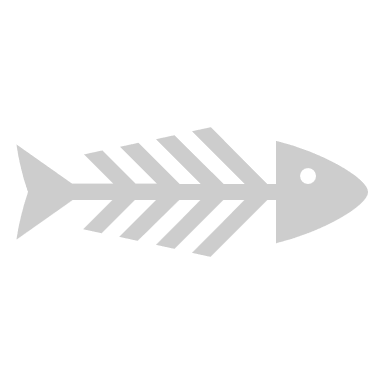 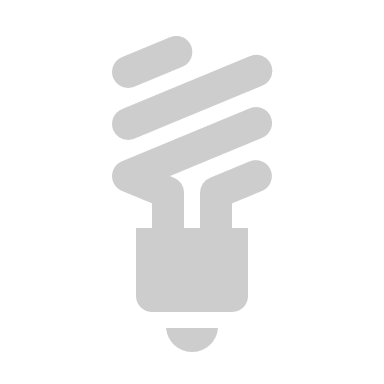 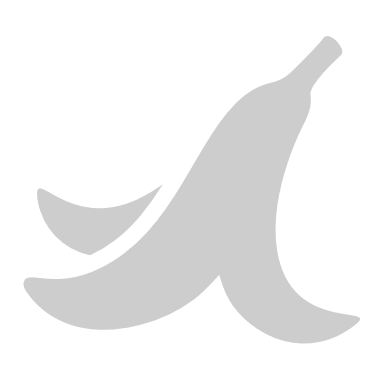 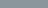 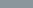 W 2022 | Odpowiadający: badani, którzy segregują śmieci regularnie, n= 956.
Ze względu na wielkość gospodarstwa domowego: mieszkam sam(a): n=115, 2 osoby: n=300, 3 osoby: n=230, 4 osoby: n=226, 5 osób i więcej: n=122.
Do 2020  |  Badani, którzy segregują śmieci regularnie lub sporadycznie, 2020: n=977, 2018: n=783, 2014: n=830, 2013: n=697, 2012: n=685, 2011: n=618
Dane w %
[Speaker Notes: Liczba osób w gospodarstwie domowym nie różnicuje znacząco rodzajów oddzielanych śmieci.]
Rodzaje segregowanych odpadów
Gospodarowanie odpadami
P14. Jakie śmieci oddziela Pan(i) od reszty podczas segregowania odpadów?
Pytanie wielokrotnego wyboru.
Ogółem
Do 2000 zł
2000 zł – 4500 zł
Powyżej 4500 zł
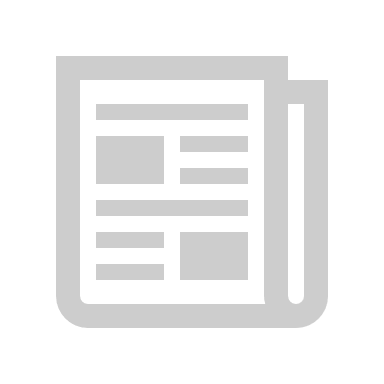 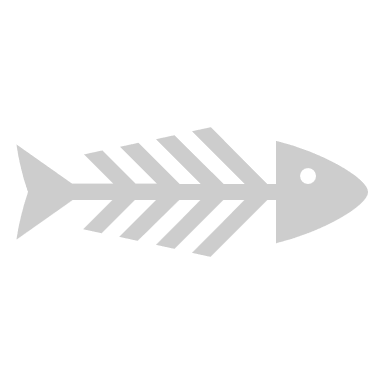 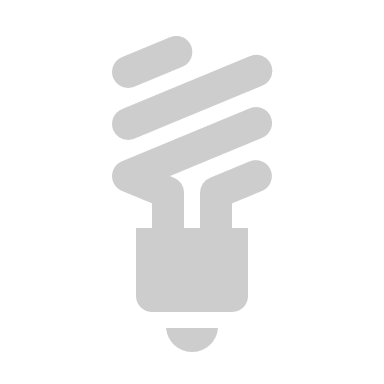 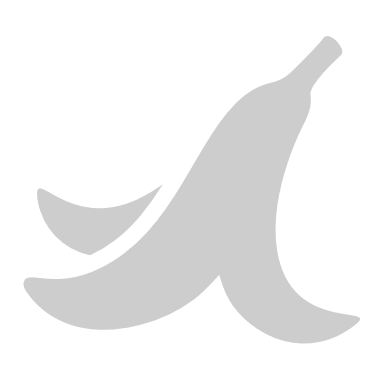 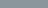 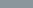 Dane w %
Odpowiadający: badani, którzy segregują śmieci regularnie lub sporadycznie, n=977. Ze względu na średni dochód na 1 członka rodziny: do 1500 zł: n=222, 1501-2500 zł: n=286, powyżej 2500 zł: n=408.
[Speaker Notes: Dochody gospodarstwa domowego nie różnicują sposobu gospodarowania odpadami. Jedynie grupa osób z dochodami powyżej 4500 zł na członka rodziny rzadziej niż ogół oddziela leki, makulaturę, bioodpady oraz baterie.]
Ocena systemu gospodarowania odpadami w Polsce
Gospodarowanie odpadami
P15. Proszę powiedzieć, jak ocenia Pan(i) OBECNY system gospodarowania odpadami w Polsce?
Pytanie jednokrotnego wyboru
P16. A jak Pan(i) uważa, jak będzie za 20 lat z gospodarką odpadami w Polsce?
Pytanie jednokrotnego wyboru.
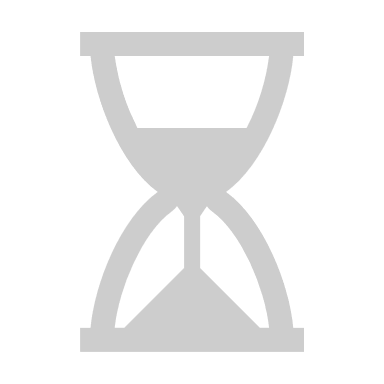 2040 r.
2022 r.
54
38
2022
2022
37
58
46
59
53
62
64
38
50
29
55
34
Dane w %
Odpowiadający: wszyscy badani, 2022: n=1000, 2020: n=1015, 2018: n=1010, 2014: n=1000, 2013: n=1000, 2012: n=1000, 2011: n=1004
UWAGA. W 2022 zmiana kafeterii :
w P15 na 1. dobrze, 2. raczej dobrze, 3. raczej źle, 4. źle, 5. trudno powiedzieć..
w P16 na 1. lepiej, 2. raczej lepiej, 3. raczej gorzej, 4. gorzej, 5. nie ulegnie zmianie, 6. trudno powiedzieć.
[Speaker Notes: Obecny system gospodarowania odpadami w Polsce ocenia bardzo dobrze lub raczej dobrze łącznie 38% respondentów. Jest to bardzo zbliżony wynik do pomiaru w 2020 roku. Najwięcej spośród wszystkich fal oceniło, że obecny system jest zdecydowanie zły (17%). W obu przypadkach odnotowano wzrost o 1 punkt procentowy. Znacznie zwiększyła się natomiast kategoria niezdecydowanych (odpowiedź „trudno powiedzieć”).
Wyższy odsetek respondentów optymistycznie patrzy w przyszłość - 54% oceniło, że będzie zdecydowanie lepiej lub raczej lepiej. Jest to niewielki spadek względem poprzedniej fali (mniej o 4 punkty procentowe).]
Ocena systemu gospodarowania odpadami w Polsce
Gospodarowanie odpadami
P15. Proszę powiedzieć, jak ocenia Pan(i) OBECNY system gospodarowania odpadami w Polsce?
Pytanie jednokrotnego wyboru.
P16. A jak Pan(i) uważa, jak będzie za 20 lat z gospodarką odpadami w Polsce?
Pytanie jednokrotnego wyboru.
2040 r.
2022 r.
54
38
2022
2022
62
38
52
44
54
38
37
56
51
32
Odpowiadający: wszyscy badani, 2022: n=1000. Ze względu na wiek: 15-24 lata n=29, 25-34 lata n=246, 35-44 lata n=211, 45-59 lat n=211, 60 lat i więcej n=303.
Dane w %
*Kategoria wiekowa 15-24 ma niską liczebność, dane mają charakter jakościowy .
Odpowiadający: wszyscy badani, 2022: n=1000, 2020: n=1015, 2018: n=1010, 2014: n=1000, 2013: n=1000, 2012: n=1000, 2011: n=1004
UWAGA. W 2022 zmiana kafeterii :
w P15 na 1. dobrze, 2. raczej dobrze, 3. raczej źle, 4. źle, 5. trudno powiedzieć..
w P16 na 1. lepiej, 2. raczej lepiej, 3. raczej gorzej, 4. gorzej, 5. nie ulegnie zmianie, 6. trudno powiedzieć.
[Speaker Notes: Wśród osób najstarszych - 60+ - odnotowano najniższy odsetek pozytywnych ocen obecnego systemu gospodarowania w Polsce. Najbardziej optymistycznie nastawieni są badani pomiędzy 25 a 34 rokiem życia.
Biorąc pod uwagę perspektywę 20 lat odpowiedzi respondentów ze względu na wiek najbardziej pozytywnie na przyszłość patrzą najmłodsi – 62% z nich uważa, że będzie lepiej. Najniższy odsetek odpowiedzi pozytywnych odnotowano wśród najstarszych – tu tylko nieco ponad połowa uważa, że gospodarka odpadami ulegnie poprawie.]
Ocena systemu gospodarowania odpadami w Polsce
Gospodarowanie odpadami
P15. Proszę powiedzieć, jak ocenia Pan(i) OBECNY system gospodarowania odpadami w Polsce?
Pytanie jednokrotnego wyboru.
P16. A jak Pan(i) uważa, jak będzie za 20 lat z gospodarką odpadami w Polsce?
Pytanie jednokrotnego wyboru.
2040 r.
2022 r.
54
38
2022
2022
39
55
33
50
58
33
54
42
Odpowiadający: wszyscy badani, 20202 n=1000. Ze względu na sytuację zawodową: pracujący n=658, emeryt, rencista n=265, niepracujący n=76
Dane w %
*Kategoria „Uczeń, student” ma niską liczebność (n=12), dane mają charakter jakościowy.
Odpowiadający: wszyscy badani, 2022: n=1000, 2020: n=1015, 2018: n=1010, 2014: n=1000, 2013: n=1000, 2012: n=1000, 2011: n=1004
UWAGA. W 2022 zmiana kafeterii :
w P15 na 1. dobrze, 2. raczej dobrze, 3. raczej źle, 4. źle, 5. trudno powiedzieć..
w P16 na 1. lepiej, 2. raczej lepiej, 3. raczej gorzej, 4. gorzej, 5. nie ulegnie zmianie, 6. trudno powiedzieć.
[Speaker Notes: Emeryci i renciści oraz studenci i uczniowie częściej wskazują na negatywne oceny niż badani o innych statusach zawodowych. Za to najlepiej obecny system gospodarowania oceniają osoby niepracujące.
W perspektywie kolejnych 20 lat to uczniowie i studenci są zdania, że system gospodarowania poprawi się. Najbardziej pesymistycznie patrzą w przyszłość emeryci i renciści.]
Omówienie wyników
Gospodarowanie odpadami
Kobiety i mężczyźni nie różnią się znacząco w podejściu do gospodarowania odpadami. Brak różnic obserwowany jest także w odniesieniu do tego, jakie śmieci oddzielają od reszty podczas segregowania odpadów. Wyższy odsetek mężczyzn pozytywnie ocenił obecny system gospodarowania odpadami w Polsce, a także wskazał, że za 20 lat ulegnie on poprawie.
PŁEĆ
Najmłodsi badani (15-24) znacznie częściej niż pozostali segregują odpady sporadycznie. Za wyjątkiem najmłodszych, im starsza grupa wiekowa tym więcej badanych wskazywało, że segreguje śmieci regularnie i z łatwością. Im starsi badani tym wyższy jest odsetek osób oddzielających bioodpady. Leki najczęściej oddzielają osoby między 35 a 44 rż. Wiek nie wpływa znacząco na ocenę systemu gospodarowania odpadami w Polsce. Przyszłość najbardziej pozytywnie oceniają najmłodsi.
WIEK
Wszyscy mieszkańcy wsi najczęściej deklarują regularne segregowanie śmieci. Wśród powodów niesegregowania śmieci mieszkańcy miast do 20 tys. oraz do 100 tys. częściej mówili o tym, domownicy nie wierzą, że odpady trafią do recyclingu. 
W tych najmniejszych brakuje również informacji, jak segregować. W większych miastach problemem był brak miejsca na segregowanie śmieci. Na wsi częściej niż w miastach oddziela się bioodpady.
MIEJSCOWOŚĆ
Wykształcenie nie różnicuje sposobu gospodarowania odpadami. Wśród osób z wyższym wykształceniem największą barierą w segregowaniu śmieci jest brak miejsca na segregowanie odpadów. Osoby z wykształceniem podstawowym rzadziej niż pozostali oddzielają zużyty sprzęt, baterie oraz świetlówki. Osoby z wykształceniem niższym niż średnie bardziej pozytywnie oceniają obecny system gospodarowania odpadami.
WYKSZTAŁCENIE
Dochody gospodarstwa domowego nie różnicują sposobu gospodarowania odpadami. Grupa osób z dochodami powyżej 4500 zł na członka rodziny rzadziej niż ogół oddziela leki, makulaturę, bioodpady oraz baterie. Dochód na członka gospodarstwa domowego nie wpływa także istotnie na ocenę obecnego systemu gospodarowania odpadami w Polsce. Jeśli chodzi o perspektywę na przyszłość najbardziej pozytywnie oceniają ją osoby z dochodem powyżej 2000 zł oraz 4500 zł.
DOCHÓD
Omówienie wyników
Gospodarowanie odpadami
Śmieci są regularnie segregowane przez 96% mieszkańców Polski, co wskazuje na utrzymanie wyniku z poprzedniego badania. Do 1% zmniejszył się odsetek osób, które w żaden sposób nie segregują odpadów. Uzyskany wynik może wynikać zarówno z wprowadzonego powszechnego obowiązku segregacji śmieci, jak i coraz większego przyzwyczajenia do tego sposobu gospodarowania odpadami. 
Osoby, które nie segregują śmieci, uważają, że w domu nie mają miejsca na segregowanie odpadów (55%). Na drugim miejscu znalazł się brak wiary w to, że odpady trafią do recyklingu – jego znaczenie istotnie wzrosło od poprzedniego pomiaru, gdzie zajmował ostatnie miejsce. 
Prawie wszyscy badani w odniesieniu do różnych typów odpadów zadeklarowali, że oddzielają je od reszty – w związku z tym odsetki we wszystkich kategoriach wzrosły i mieszczą się w zakresie od 99% do 91%.
Ponad jedna trzecia (38%) badanych ocenia pozytywnie obecny system gospodarowania odpadami w Polsce – w porównaniu do poprzedniego pomiaru poziom zadowolonych utrzymał się. Nieznacznie spadł odsetek osób, które deklarują, że ciągu najbliższych 20 lat gospodarowanie odpadami ulegnie poprawie (54% w 2022 vs. 58% w 2020). Najmniej zadowoloną grupą są najstarsi badani (60+ / emeryci, renciści). Ta grupa również najmniej pozytywnie postrzega potencjalne zmiany w przyszłości.
ZMIANY KLIMATU
Tematyka rozdziału
Największe wyzwania dla Polski 
a problemy środowiska naturalnego
W rozdziale zostaną poruszone następujące zagadnienia:

Jak oceniana jest ważność problemu zmian klimatycznych?

Kto odpowiada za minimalizację skutków zmian klimatu?

Jakie są opinie na temat redukcji gazów cieplarnianych?

Czy zauważane są działania informacyjne i edukacyjne gmin w zakresie prawidłowej ekologii i zmian klimatu?
Środowisko naturalne i jego ochrona
Jakość powietrza
Gospodarowanie odpadami
Zmiany klimatu
Indywidualne działania i zachowania wspierające ochronę środowiska
Ocena ważności zmian klimatycznych
Zmiany klimatu
P18. Jak ważnym problemem są, Pana(i) zdaniem, zmiany klimatu?
Pytanie jednokrotnego wyboru.
91
2022
94
91
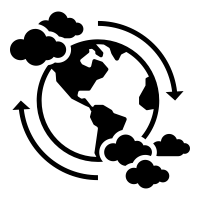 86
87
87
Odpowiadający: wszyscy badani, 2022 : n=1000, 2020: n=1015, 2018: n=1010, 2014: n=1000, 2013: n=1000, 2012: n=1000.
Dane w %
[Speaker Notes: 91% badanych uważa zmiany klimatu za ważny albo bardzo ważny problem. Jest to nieco mniej wskazań niż w poprzednim pomiarze w 2020 roku i powrót do poziomu z roku 2018.]
Ocena ważności zmian klimatycznych
Zmiany klimatu
P18. Jak ważnym problemem są, Pana(i) zdaniem, zmiany klimatu?
Pytanie jednokrotnego wyboru.
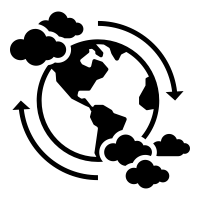 91
2022
Wiek
Sytuacja zawodowa
100
90
93
91
89
91
96
90
*Kategoria wiekowa 15-24 ma niską liczebność, dane mają charakter jakościowy.
Dane w %
Odpowiadający: wszyscy badani, 2022: n=1000. Ze względu na wiek: 15-24 lata n=29, 25-34 lata n=246, 35-44 lata n=211, 45-59 lat n=211, 60 lat i więcej n=303.
Ze względu na sytuację zawodową: pracujący n=658, emeryt, rencista n=265, niepracujący n=76
[Speaker Notes: Biorąc pod uwagę wiek badanych można zaobserwować, że w grupie najmłodszych badanych wszyscy uznali problem zmian klimatu za bardzo ważny lub raczej ważny. Najmniej zainteresowane tym problemem są osoby z przedziału wiekowego 35-44 lata oraz 45 – 59 lat (odpowiednio 9& i 8% łącznie odpowiedzi „nieważny”)
Ze względu na sytuację zawodową w grupie pracujących respondentów najniższy odsetek uznał zmiany klimatu za bardzo ważny problem.]
Minimalizacja skutków zmian klimatu
Zmiany klimatu
P19. Kto powinien podejmować działania na rzecz minimalizacji niekorzystnych skutków zmian klimatu? Proszę wybrać do dwóch odpowiedzi.
Pytanie wielokrotnego wyboru.
TOP3
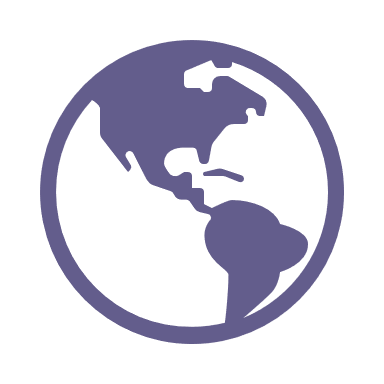 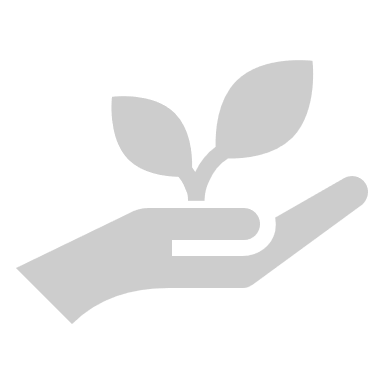 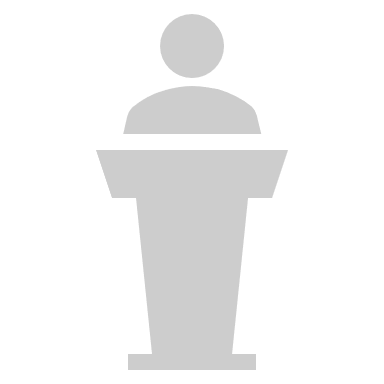 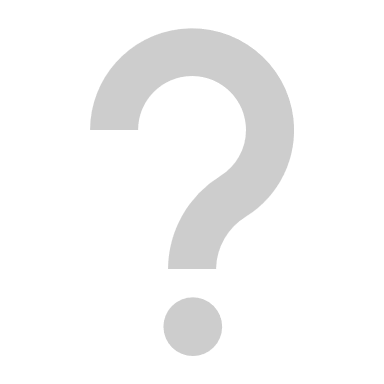 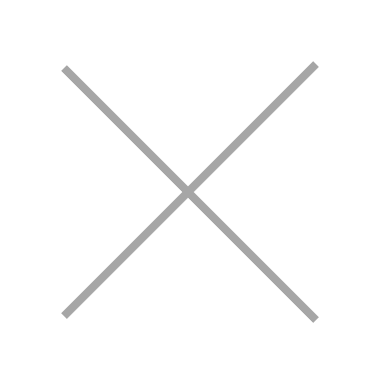 Odpowiadający: wszyscy badani, 2022: n=1000.
[Speaker Notes: Według badanych działania na rzecz minimalizacji niekorzystnych skutków zmian klimatu powinien podejmować każdy z nas (60% wskazań). Następnie jest to odpowiedzialność władz centralnych (53%). Wysokie odsetki wskazań odnosiły się również do instytucji międzynarodowych (21%) oraz władz samorządowych i wojewódzkich (19%). 2% badanych wskazało, że nie ma potrzeby podejmowania takich działań.]
Minimalizacja skutków zmian klimatu
Zmiany klimatu
P19. Kto powinien podejmować działania na rzecz minimalizacji niekorzystnych skutków zmian klimatu? Proszę wybrać do dwóch odpowiedzi.
Pytanie wielokrotnego wyboru.
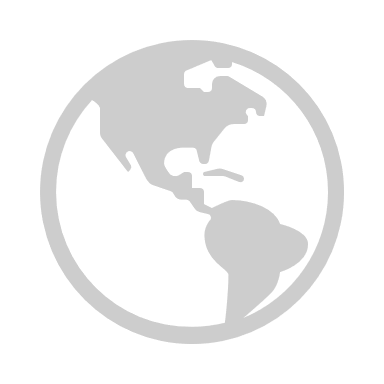 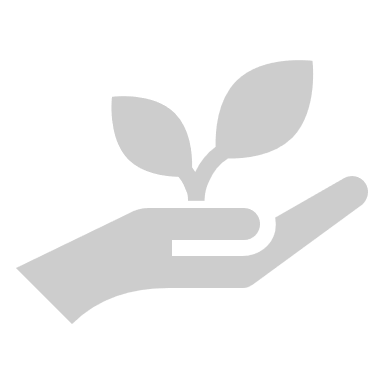 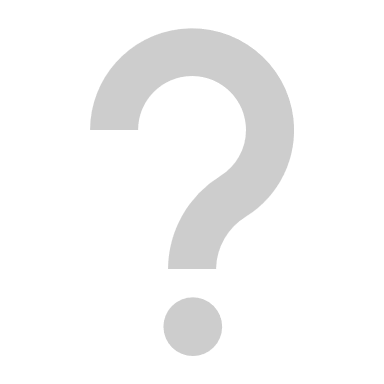 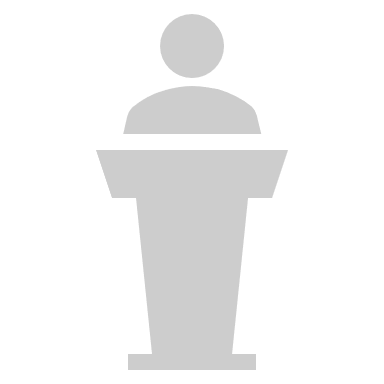 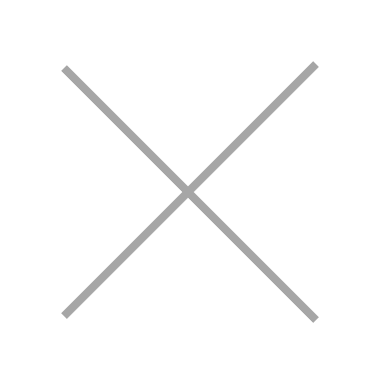 Odpowiadający: wszyscy badani, 2022: n=1000, 2020: n=1015, 2018: n=1010, 2014: n=1000, 2013: n=1000, 2012: n=1000.
Dane w %
[Speaker Notes: Biorąc pod uwagę wszystkie fale badania, od 2014 roku tendencję wzrostową utrzymuje kategoria „każdy z nas”. W porównaniu do pomiaru w 2020 roku spadek odnotowały następujące wskazania: władze samorządowe (o 9 punktów procentowych),  władze centralne (o 8 punktów procentowych), pozarządowe organizacje ekologiczne (o 4 punkty procentowe). Pozostałe kategorie utrzymały poziom zbliżony do poprzedniej fali.]
Minimalizacja skutków zmian klimatu
Zmiany klimatu
P19. Kto powinien podejmować działania na rzecz minimalizacji niekorzystnych skutków zmian klimatu? Proszę wybrać do dwóch odpowiedzi.
Pytanie wielokrotnego wyboru.
Podstawowe, gimnazjalne*
Zasadnicze zawodowe
Średnie
Ogółem
Wyższe
*Wykształcenie podst.+gim. ma niską liczebność, dane mają charakter jakościowy.
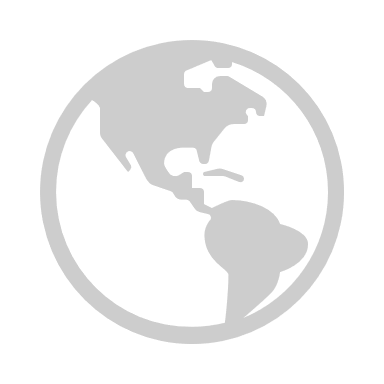 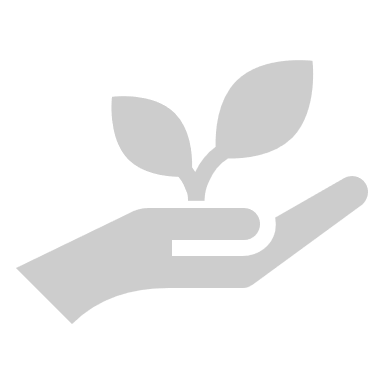 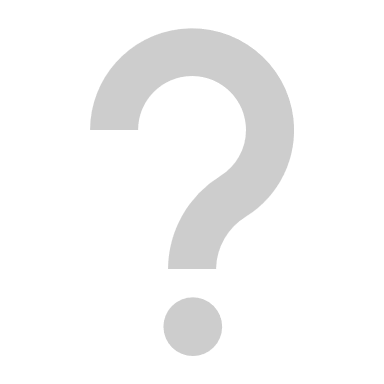 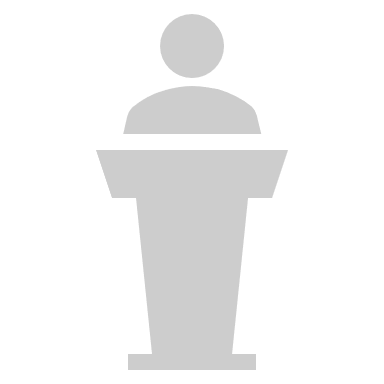 Dane w %
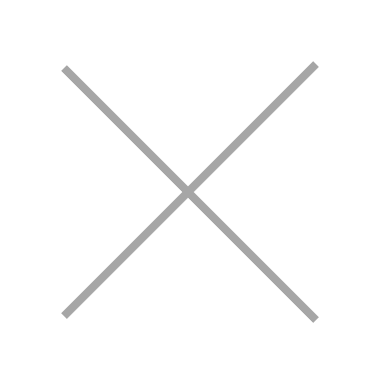 Odpowiadający: wszyscy badani, n=1000., ze względu na wykształcenie: podstawowe, gimnazjalne n=16, zasadnicze zawodowe n=93, średnie, pomaturalne i policealne n=333, wyższe n=547.
[Speaker Notes: Biorąc pod uwagę wykształcenie respondentów można zaobserwować, że rola władz centralnych oraz rządu jest najważniejsza dla osób ze wyższym wykształceniem (59%). Dla osób z wykształceniem podstawowym, zasadniczym zawodowym oraz średnim poziomem najbardziej istotne są działania każdego z nas. Osoby z wykształceniem podstawowym częściej niż pozostałe wskazywały na rolę partii politycznych (19%), dużo rzadziej natomiast zauważały odpowiedzialność instytucji międzynarodowych (6%). Badani z wykształceniem średnim częściej niż inni wybierali odpowiedz „władze samorządowe i wojewódzkie” (27%).]
Minimalizacja skutków zmian klimatu
Zmiany klimatu
P19. Kto powinien podejmować działania na rzecz minimalizacji niekorzystnych skutków zmian klimatu? Proszę wybrać do dwóch odpowiedzi.
Pytanie wielokrotnego wyboru.
15-24 lata*
25-34 lata
35-44 lat
45-59 lat
60 i więcej lat
Ogółem
*Kategoria wiekowa 15-24 ma niską liczebność, dane mają charakter jakościowy.
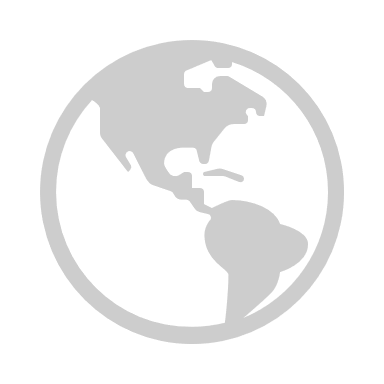 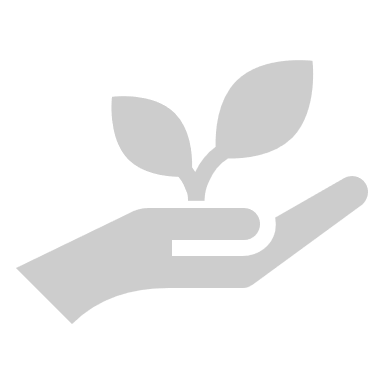 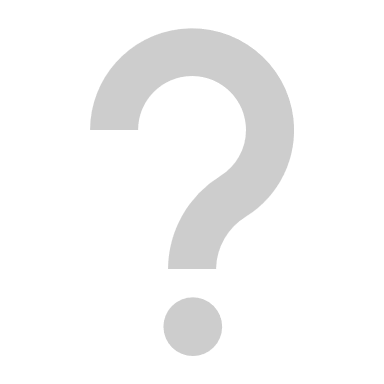 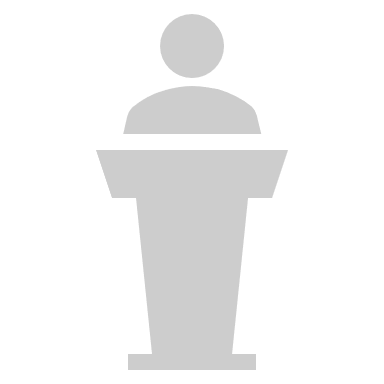 Dane w %
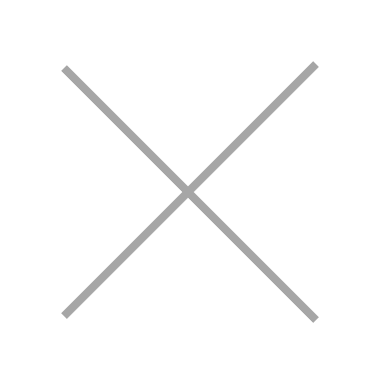 Odpowiadający: wszyscy badani, n=1000. Ze względu na wiek: 15-24 lata n=28, 25-34 lata n=133, 35-44 lata n=241, 45-59 lat n=283, 60 lat i więcej n=273
[Speaker Notes: Biorąc pod uwagę wiek badanych można zauważyć, że najmłodsi respondenci (do 34 roku życia) częściej niż starsi są zdania, że za minimalizację niekorzystnych skutków zmian klimatu odpowiedzialni są przedsiębiorcy oraz partie polityczne (tu badani 15-24 lata). Osoby pomiędzy 35 a 44 rokiem życia kładą największy nacisk na działania każdego z nas (68%). Najstarsi badani (60+) rzadziej niż pozostałe grupy wiekowe wskazują na odpowiedzialność władz centralnych. W tej grupie też jest wyższy odsetek osób, które wskazują, że nie ma potrzeby podejmować działań związanych ze skutkami zmian klimatu.]
Polska a emisja gazów cieplarnianych
Zmiany klimatu
P20. Proszę powiedzieć, czy Polska powinna redukować emisję gazów cieplarnianych?
Pytanie jednokrotnego wyboru. | Dane w %
2022
2022
Dane w %
Odpowiadający: wszyscy badani, 2022: n=1000, 2020: n=1015, 2018: n=1010, 2014: n=1000, 2013: n=1000, 2012: n=1000.
[Speaker Notes: Połowa mieszkańców Polski uważa, że ich kraj powinien jak najszybciej zacząć redukować emisję gazów cieplarnianych (50%) – jest to spadek o 8 punktów procentowych względem pomiaru z 2020 roku. Blisko jedna czwarta (23%) uważa, że powinna zrobić to w bliskiej lub dalszej przyszłości, jedna dziesiąta (10%), że to zadanie na dalszą przyszłość. 9% badanych uważa, że wcale nie powinna się tym zajmować. 
W porównaniu do poprzedniej fali badania mniejszy odsetek badanych uważa, że redukcją należy się zająć. Odnotowano spadek o 11 punktów procentowych.]
Polska a emisja gazów cieplarnianych
Zmiany klimatu
P20.1 Dlaczego uważa Pan(i), że Polska powinna redukować emisję gazów cieplarnianych?
Pytanie jednokrotnego wyboru.
Osoby, które uważają, 
że Polska powinna redukować emisję gazów cieplarnianych
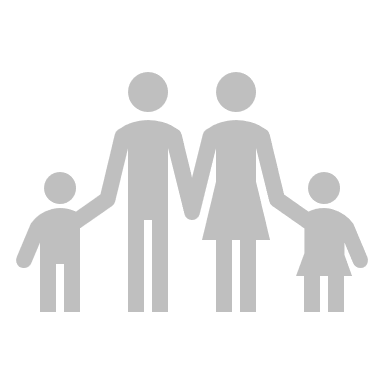 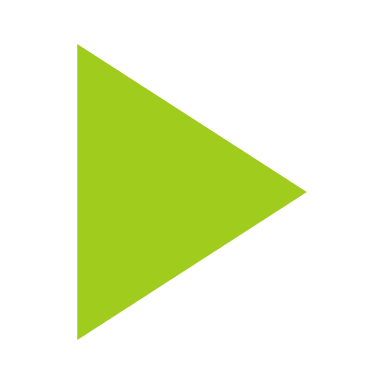 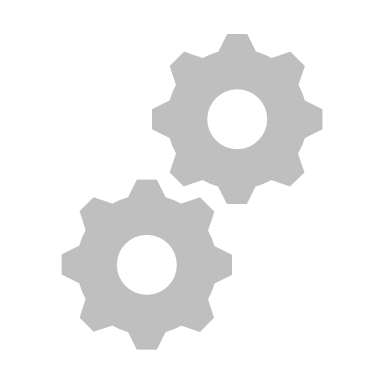 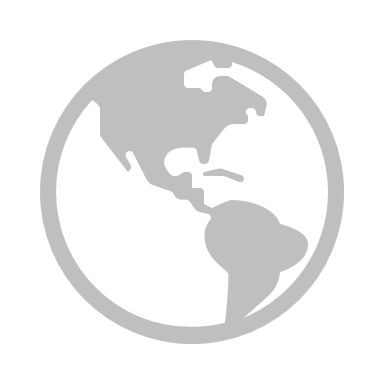 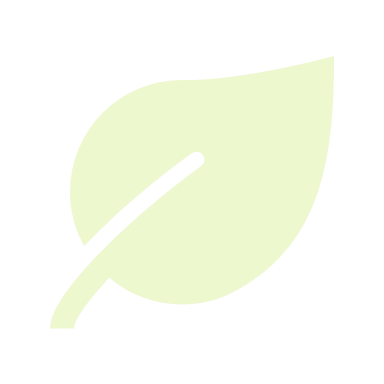 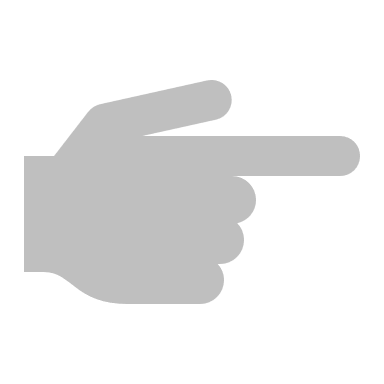 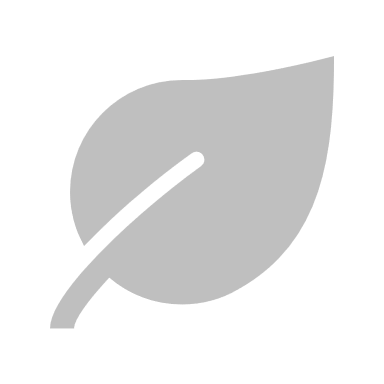 Dane w %
Odpowiadający: badani, którzy uważają, że Polska powinna redukować emisję gazów cieplarnianych, 2022: n=828, 2020 n=958, 2018: n=803, 2014: n=742, 2013: n=846.
[Speaker Notes: W TOP3 powodów uzasadniających redukcję emisji gazów cieplarnianych znalazły się: zapewnienie przyszłym pokoleniom lepszych warunków życia (41%), szkodliwe skutki dla zdrowia ludzkiego (31%), szkodliwe skutki dla środowiska (22%).]
Polska a emisja gazów cieplarnianych
Zmiany klimatu
P20.1 Dlaczego uważa Pan(i), że Polska powinna redukować emisję gazów cieplarnianych?
Pytanie jednokrotnego wyboru. | Dane w %
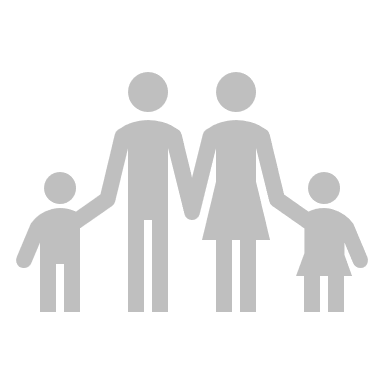 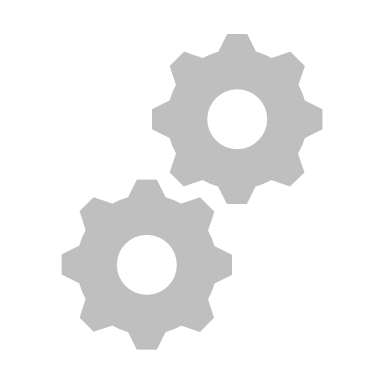 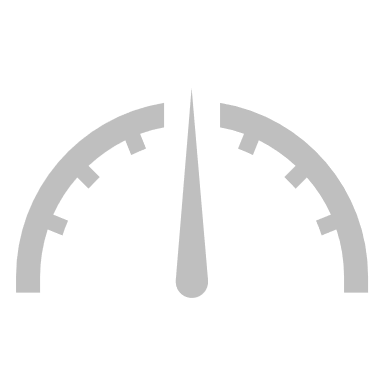 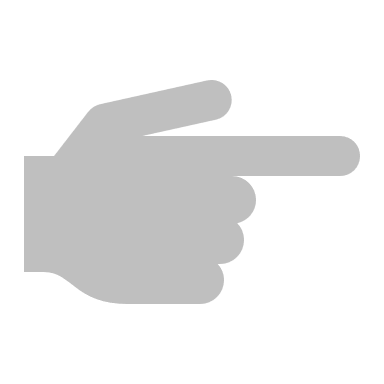 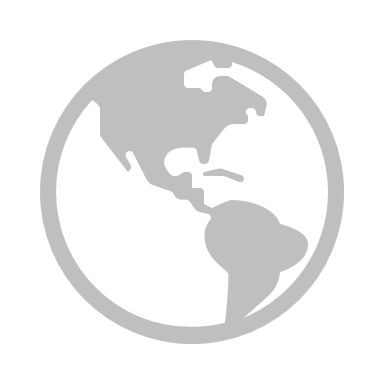 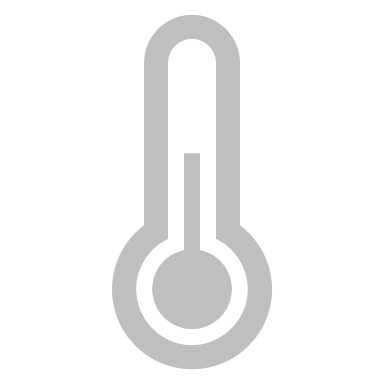 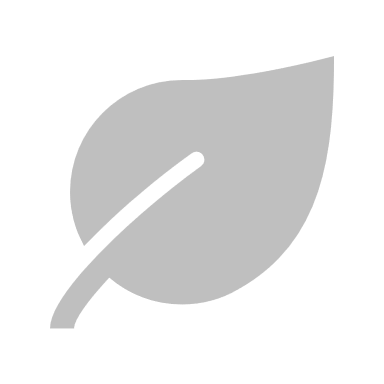 * powody dodane w 2020 r.
Odpowiadający: badani, którzy uważają, że Polska powinna redukować emisję gazów cieplarnianych, 2020 n=958, 2018: n=803, 2014: n=742, 2013: n=846.
Dane w %
[Speaker Notes: Zapewnienie przyszłym pokoleniom lepszych warunków życia to powód, który uzyskał największy wzrost wskazań od poprzedniej fali badania (8% w 2020r. vs 41% w 2022r.). Wzrósł także odsetek wskazań odpowiedzi „ze względu na szkodliwe skutki dla zdrowia ludzkiego” (13% w 2020r. vs 31% w 2022r.). Największy spadek wskazań zanotowała odpowiedź dotycząca szkodliwych skutków dla środowisk (47% w 2020r. vs. 22% w 2022r.)]
Polska a emisja gazów cieplarnianych
Zmiany klimatu
P20.1 Dlaczego uważa Pan(i), że Polska powinna redukować emisję gazów cieplarnianych?
Pytanie jednokrotnego wyboru.
15-24 lata*
25-34 lata
35-44 lat
45-59 lat
60 i więcej lat
Ogółem
*Kategoria wiekowa 15-24 ma niską liczebność, dane mają charakter jakościowy.
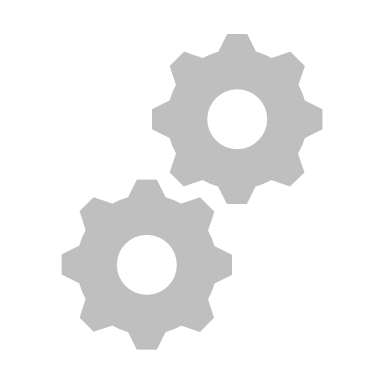 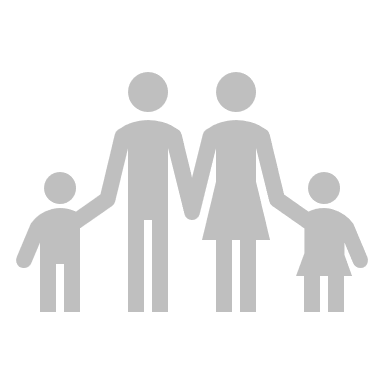 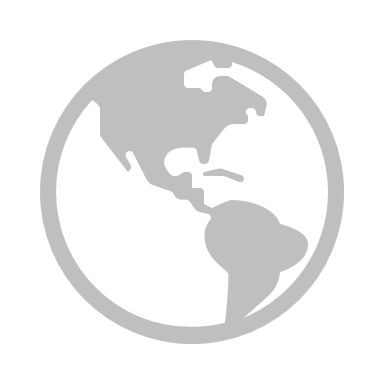 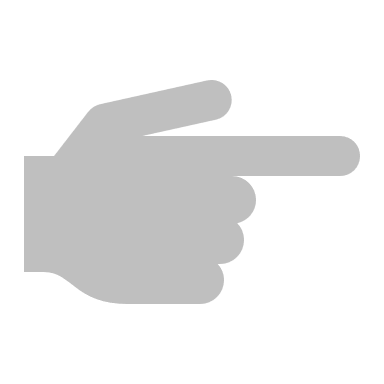 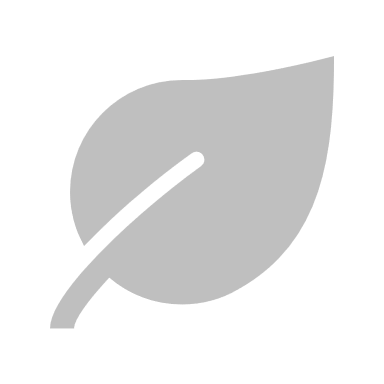 Dane w %
Odpowiadający: badani, którzy uważają, że Polska powinna redukować emisję gazów cieplarnianych, 2022 n=958. 
Ze względu na wiek: 15-24 lata n=28, 25-34 lata n=133, 35-44 lata n=241, 45-59 lat n=283, 60 lat i więcej n=273.
[Speaker Notes: Konieczność zapewnienia przyszłym pokoleniom lepszych warunków życia wskazywali najczęściej najstarsi badani (60+). Na skutki zdrowotne częściej niż pozostali wskazywali badani najmłodsi (15-24). W tej grupie częściej niż w innych pojawiał się argument dawania przykładu innym państwom.]
Polska a emisja gazów cieplarnianych
Zmiany klimatu
P20.2 Dlaczego uważa Pan(i), że Polska NIE powinna redukować emisji gazów cieplarnianych?
Pytanie jednokrotnego wyboru.
Osoby, które uważają, 
że Polska NIE powinna redukować emisji gazów cieplarnianych
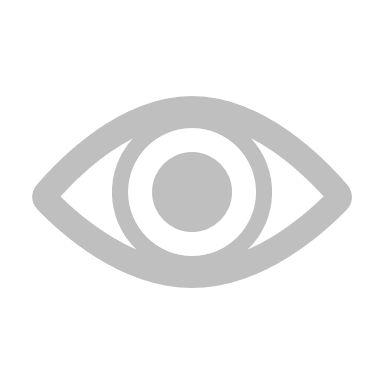 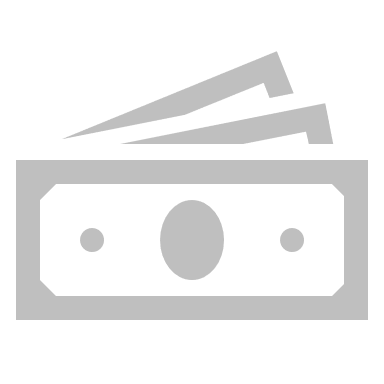 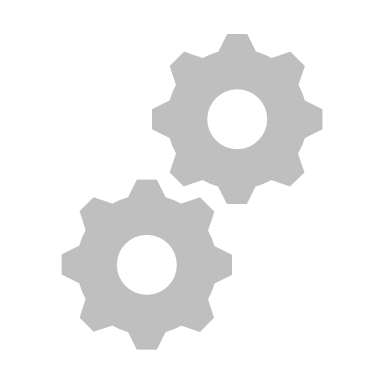 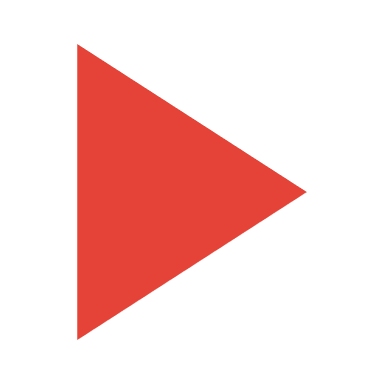 Dane w %
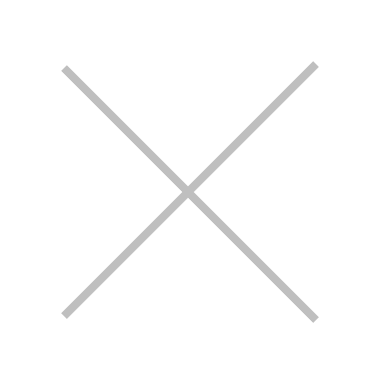 Odpowiadający: badani, którzy uważają, że Polska nie powinna redukować emisji gazów cieplarnianych, 2022: n=86, 2020 n=35, 2018: n=73, 2014: n=91, 2013: n=47.
[Speaker Notes: Wśród osób, które uważają, że Polska nie powinna redukować emisji gazów cieplarnianych najczęściej jest to spowodowane porównaniem do innych państw, gdzie emisja gazów jest większa (49%). Kolejnym powodem są niezauważalne korzyści związane z redukcją (17%) oraz zbyt wysokie koszty takiego działania (17%). 
W porównaniu do poprzednich fal badania wzrosło przekonanie, że emisja gazów cieplarnianych w Polsce nie jest duża w porównaniu do innych państw (różnica 18 p.p. w porównaniu do 2020r.). Od 2014 stale maleje przekonanie o tym, że nie odczuwa się negatywnych skutków emisji gazów cieplarnianych.]
Zauważalność działań
Gospodarowanie odpadami
P17. Czy w ciągu ostatniego roku zauważył(a) Pan(i) prowadzone działania informacyjne i edukacyjne w zakresie ekologii i zmian klimatu?
Pytanie jednokrotnego wyboru. | Dane w %
2022
Wykształcenie
2022
Dochód
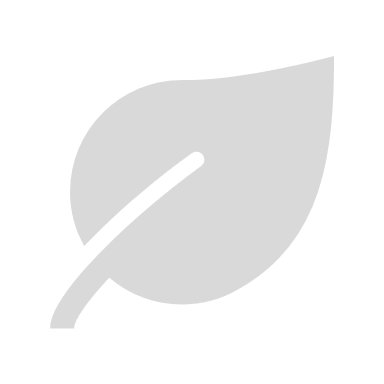 Wyniki porównane tylko do roku 2020 z uwagi na taką samą metodę badania CATI. Do roku 2018 badania były realizowane metodą CAPI
*Wykształcenie podst.+gim. ma niską liczebność, dane mają charakter jakościowy.
Odpowiadający: wszyscy badani, 2022: n=1000. Ze względu na dochód: do 2000 zł n=213, od 2000 do 4500 zł n=346, powyżej 4500 zł n=187.
Ze względu na wykształcenie: podstawowe, gimnazjalne n=21, zasadnicze zawodowe n=102, średnie n=355, wyższe n=536.
[Speaker Notes: W ciągu ostatniego roku 69% badanych zauważyło jakiekolwiek działania informacyjne czy edukacyjne prowadzone na rzecz ekologii i zmian klimatu. Częściej są to osoby z wyższym dochodem (73%) oraz ze średnim lub wyższym wykształceniem (70%).]
Omówienie wyników
Zmiany klimatu
Wyższy odsetek kobiet uznał zmiany klimatu za ważny problem; wśród mężczyzn co dziesiąty był odmiennego zdania. Kobiety uważają, że działania na rzecz minimalizacji niekorzystnych skutków zmian klimatu powinien podejmować każdy z nas oraz pozarządowe organizacje ekologiczne. Według mężczyzn za tę kwestię powinny odpowiadać władze centralne. Mężczyźni częściej niż kobiety są zdania, że Polska powinna zająć się redukcją gazów cieplarnianych w dalszej przyszłości, albo w ogóle nie powinna ich redukować.
PŁEĆ
Zmiany klimatu to ważny problem dla znacznej większości badanych, w szczególności osób w wieku 25-34 lat. W tej grupie nikt nie wskazał, że nie ma potrzeby zajmowania się tym problemem. Najmłodsi badani częściej niż osoby z pozostałych grup wiekowych są zdania, że działania na rzecz minimalizacji skutków zmian klimatu powinny podejmować partie polityczne i przedsiębiorcy. Najstarsi badani (60+) najczęściej wskazywali, że Polska powinna jak najszybciej redukować emisję gazów cieplarnianych. Ta sama grupa częściej niż pozostali badani uzasadnia to tym, żeby przyszłym pokoleniom żyło się lepiej.
WIEK
Wielkość miejscowości nie różnicuje istotnie postrzegania problemu zmian klimatu. Mieszkańcy miast (niezależnie od wielkości) częściej wyrażają opinię, że Polska powinna już teraz redukować emisje gazów cieplarnianych. Mieszkańcy największych miast rzadziej niż pozostali badani wskazywali, że każdy powinien podejmować działania ograniczające skutki zmian klimatu; znacznie częściej wskazywali natomiast na władze centralne oraz przedsiębiorców.
MIEJSCOWOŚĆ
Wykształcenie nie różnicuje postrzegania problemu zmian klimatu. Osoby z wyższym wykształcenie wskazywały, że działania na rzecz minimalizacji niekorzystnych skutków zmian klimatu powinny przede wszystkim podejmować władze centralne. Osoby z wykształceniem wyższym oraz policealnym najczęściej wskazywały, że Polska powinna redukować emisję gazów cieplarnianych jak najszybciej. Wśród osób z wykształceniem podstawowych był najwyższy odsetek osób, które nie widziały potrzeby redukowania emisji.
WYKSZTAŁCENIE
Dochody gospodarstwa domowego w niewielkim stopniu różnicują postrzeganie problemu zmian klimatu. Im wyższy dochód na mieszkańca gospodarstwa domowego, tym niższy odsetek osób deklarujących, że każdy z nas jest odpowiedzialny za minimalizację skutków zmian klimatu. Odwrotna zależność dotyczy odpowiedzialności instytucji, władz centralnych i przedsiębiorców. Im wyższa kategoria dochodów, tych wyższy również odsetek osób, które uważają, że redukcja emisji powinna nastąpić jak najszybciej.
DOCHÓD
Omówienie wyników
Zmiany klimatu
Podsumowanie: Zmiany klimatu

Zmiany klimatu to ważny problem dla 91% badanych. Utrzymano także tendencję wzrostową w kategorii osób uważających ten problem za bardzo ważny (2022: 73% vs. 2020: 68% vs 2018: 39%).
W opinii respondentów działania na rzecz minimalizacji niekorzystnych skutków zmian klimatu powinien podejmować przede wszystkim każdy z nas (60%) oraz władza na szczeblu centralnym (53%). Na dalszych miejscach znalazły się instytucje międzynarodowe (21%) oraz władze samorządowe (19%). W porównaniu do pomiaru z 2020 r. największy wzrost (o 8 p.p.) odnotowała odpowiedź „każdy z nas”, spadek natomiast zaobserwowano w odniesieniu do rządu (o 9 p.p.)
Połowa badanych (50%) jest zdania, że Polska powinna już teraz redukować emisję gazów cieplarnianych. Ogółem za redukcją gazów, niezależnie od czasu, opowiedziało się 83% mieszkańców Polski, czyli o 11 p.p. mniej niż w 2020 r.
W TOP3 powodów uzasadniających redukcję emisji gazów cieplarnianych znalazły się: zapewnienie przyszłym pokoleniom lepszych warunków życia (41%), szkodliwe skutki dla zdrowia ludzkiego (31%), szkodliwe skutki dla środowiska (22%).
Blisko połowa osób, które zadeklarowały brak potrzeby redukcji gazów cieplarnianych uzasadniały swoje zdanie tym, że w porównaniu do innych Państw emisja w Polsce nie jest duża (49%). Kolejnym powodem była niezauważalność korzyści oraz zbyt wysokie koszty (po 17%).
Nieco ponad dwie trzecie badanych (69%, wzrost o 3 p.p.) w ciągu ostatniego roku zauważyło prowadzone działania informacyjne i edukacyjne w zakresie ekologii i zmian klimatu.
INDYWIDUALNE DZIAŁANIA I ZACHOWANIA WSPIERAJĄCE OCHRONĘ ŚRODOWISKA
Tematyka rozdziału
Największe wyzwania dla Polski 
a problemy środowiska naturalnego
W rozdziale zostaną poruszone następujące zagadnienia:

Czy w polskich domach marnuje się żywność?

Czy zwraca się uwagę na ograniczanie zużycia wody?

Jakie działania podejmowane są w związku z oszczędzaniem energii?

Czy planuje się działania zwiększające efektywność energetyczną i umożliwiające zmniejszenie rachunków za energię?

Jaka jest gotowość do ponoszenia kosztów związanych z ochroną środowiska np. płacenia więcej za produkty/ usługi bardziej ekologiczne?
Środowisko naturalne i jego ochrona
Jakość powietrza
Gospodarowanie odpadami
Zmiany klimatu
Indywidualne działania i zachowania wspierające ochronę środowiska
Ocena stwierdzeń
Indywidualne działania i zachowania wspierające ochronę środowiska
P21. Proszę ustosunkować się do poniższych stwierdzeń:
Pytanie jednokrotnego wyboru.
93
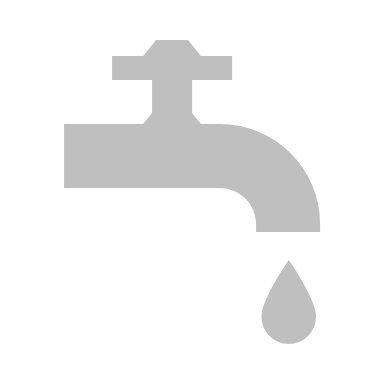 72
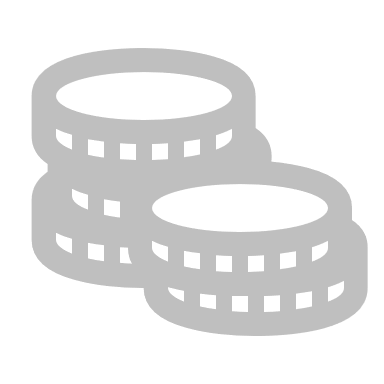 24
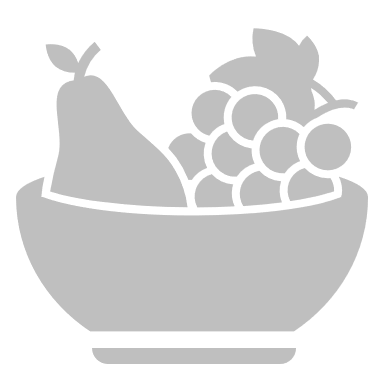 35
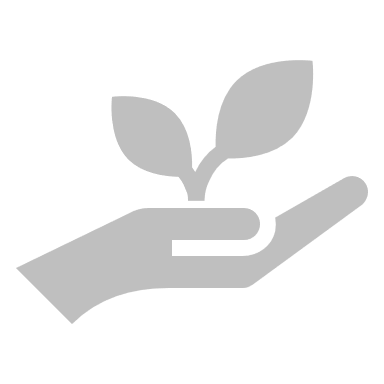 67
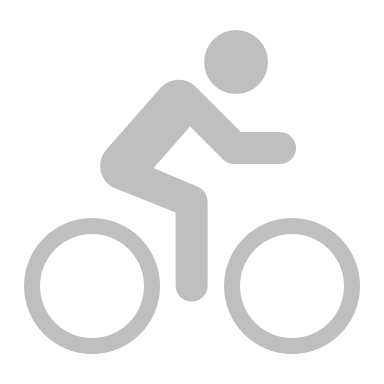 Dane w %
Odpowiadający: wszyscy badani, n=1000.
[Speaker Notes: Trzy spośród pięciu badanych stwierdzeń dotyczących zachowań proekologicznych badanych otrzymały ponad dwie trzecie wskazań pozytywnych. 
Respondenci najczęściej zwracają uwagę na ograniczanie zużycia wody (93% pozytywnych odpowiedzi). Następnie wybierają rozwiązania ekologiczne nawet jeśli wiąże się to z większym kosztem (72%, spadek o 10 punktów procentowych), wybierają komunikację miejską lub rower zamiast samochodu, gdy jest to możliwe (67%, wzrost o 6 punktów procentowych).
Tylko jedna czwarta badanych (24%) czuje, że nie marnuje żywności w swoim domu. Nieco ponad jedna trzecia (35%, spadek o 16 punktów procentowych) bierze udział w kampaniach i akcjach proekologicznych]
Ocena stwierdzeń
Indywidualne działania i zachowania wspierające ochronę środowiska
P21. Proszę ustosunkować się do poniższych stwierdzeń:
Pytanie jednokrotnego wyboru.
Wybieram rozwiązania ekologiczne, nawet wtedy, gdy oznacza to dodatkowy koszt
Gdy tylko mogę, zamiast z samochodu, korzystam z komunikacji miejskiej lub roweru
Zwracam uwagę na ograniczenie zużycia wody
Dane w %
Odpowiadający: wszyscy badani, 2022: n=1000, 2020: n=1015, 2018: n=1010, 2014: n=1000, 2013: n=1000, 2012: n=1000.
[Speaker Notes: Jeśli chodzi o ograniczanie zużycia wody taki sam odsetek jak w 2020 roku zadeklarował tę aktywność w aktualnym badaniu. Wewnątrz tej grupy o 12 punktów procentowych wzrósł udział osób, które udzieliły odpowiedzi „zdecydowanie tak”.
Nieco mniejszy niż 2020 roku odsetek badanych wskazał, że decyduje się na rozwiązania ekologiczne, nawet w przypadku gdy niesie to ze sobą dodatkowe koszty (82% w 2020r. vs. 72% w 2022r.). 
Niewielki wzrost odnotowało korzystanie z komunikacji miejskiej oraz roweru (o 6 punktów procentowych). Od 2018 roku utrzymuje się tendencja rosnąca.]
Ocena stwierdzeń
Indywidualne działania i zachowania wspierające ochronę środowiska
P21. Proszę ustosunkować się do poniższych stwierdzeń:
Pytanie jednokrotnego wyboru.
Mam poczucie, że w moim domu marnuje się żywność
Biorę udział w kampaniach i akcjach proekologicznych
Odpowiadający: wszyscy badani, 2022: n=1000, 2020: n=1015, 2018: n=1010, 2014: n=1000, 2013: n=1000, 2012: n=1000.
Dane w %
[Speaker Notes: Od trzech pomiarów utrzymuje się wzrost odsetka osób, które zdecydowanie deklarują, że nie mają poczucia, że w ich domu marnowana jest żywność. W tym roku ponad połowa badanych (56%) udzieliła takiej odpowiedzi, co stanowi wzrost o 15 punktów procentowych.
Spadł natomiast odsetek osób biorących udział w kampaniach i akcjach proekologicznych (o 16 punktów procentowych).]
Ocena stwierdzeń
Indywidualne działania i zachowania wspierające ochronę środowiska
P21. Proszę ustosunkować się do poniższych stwierdzeń:
Pytanie jednokrotnego wyboru.
WIEK
60 i więcej lat
45-59 lata
15-24 lata
25-34 lata
35-44 lata
Dane w %
Odpowiadający: wszyscy badani, n=1000. Ze względu na wiek: 15-24 lata n=28, 25-34 lata n=133, 35-44 lata n=241, 45-59 lat n=283, 60 lat i więcej n=273.
[Speaker Notes: Na zużycie wody najczęściej zwracają uwagę osoby powyżej 34 roku życia (po 95% pozytywnych wskazań w każdej z 3 badanych grup).
W przypadku wyboru rozwiązań ekologicznych najrzadziej dzieje się to w przypadku najmłodszych osób (15-24 lata - 66% pozytywnych wskazań).
Najstarsza grupa badanych najrzadziej ma poczucie, że w ich domu marnuje się żywność – 81% wskazań negatywnych.
Osoby pomiędzy 35 a 44 rokiem życia najczęściej biorą udział w kampaniach i akcjach proekologicznych (44% wskazań).
Komunikację miejską bądź rower wybierają częściej osoby najmłodsze (76% wskazań), pozostałe grupy wiekowe nie różnią się między sobą.]
Ocena stwierdzeń
Indywidualne działania i zachowania wspierające ochronę środowiska
P21. Proszę ustosunkować się do poniższych stwierdzeń:
Pytanie jednokrotnego wyboru.
SYTUACJA ZAWODOWA
Emeryt, rencista
Pracujący
Niepracujący
Dane w %
Odpowiadający: wszyscy badani, n=1000. Ze względu na sytuację zawodową: pracujący n=658, emeryt, rencista n=265, niepracujący n=76
[Speaker Notes: Na oszczędzanie wody najczęściej uwagę zwracają emeryci i renciście (96% wskazań).
Sytuacja zawodowa nie wpływa na wybór rozwiązań ekologiczne nawet, gdy oznacza to dodatkowy wydatek.
Pracujący badani rzadziej mają poczucie, że w ich domach nie marnuje się żywność – tylko połowa udzieliła takiej odpowiedzi w porównaniu do dwóch trzecich w pozostałych kategoriach sytuacji zawodowej.
Niepracujący oraz emeryci i renciści nieco częściej niż pracujący wybierają komunikację miejską bądź rower zamiast samochodu w celu przemieszczania się (65% vs. 70%).]
Oszczędzanie energii w domu
Indywidualne działania i zachowania wspierające ochronę środowiska
P22. Czy oszczędza Pan(i) energię w domu? Jeśli tak, to w jaki sposób?
Pytanie wielokrotnego wyboru.
Osoby, które oszczędzają energię w domu.
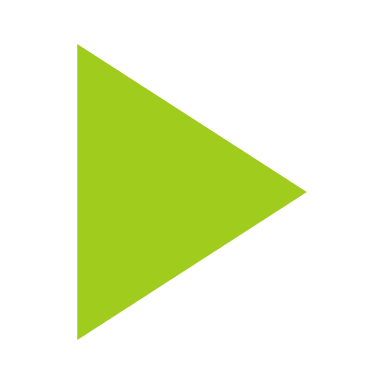 Dane w %
Wyniki porównane tylko do roku 2020 z uwagi na taką samą metodę badania CATI. Do roku 2018 badania były realizowane metodą CAPI
Odpowiadający: wszyscy badani, n=1000.
[Speaker Notes: 95% mieszkańców Polski oszczędza energię w swoim domu. Najczęściej robią to poprzez gaszenie świateł w nieużywanych pomieszczeniach (99% wskazań), stosowanie energooszczędnych źródeł światła (97%) oraz zakup energooszczędnych urządzeń do swojego gospodarstwa domowego (89%), a także uszczelnianie okien (86%).]
Oszczędzanie energii w domu
Indywidualne działania i zachowania wspierające ochronę środowiska
P22. Czy oszczędza Pan(i) energię w domu? Jeśli tak, to w jaki sposób?
Pytanie wielokrotnego wyboru.
Ogółem
Podstawowe, gimnazjalne*
Zasadnicze zawodowe
Średnie
Wyższe
*Wykształcenie podst.+gim. ma niską liczebność, dane mają charakter jakościowy.
Dane w %
Od roku 2011 do 2018 badanie było realizowane metodą CAPI, od roku 2020 badania realizowane są metodą wywiadów telefonicznych
Odpowiadający: wszyscy badani, n=1000, 
Ze względu na wykształcenie: podstawowe, gimnazjalne n=16, zasadnicze zawodowe n=93, średnie, pomaturalne i policealne n=333, wyższe n=547.
[Speaker Notes: Wykształcenie nie różnicuje oszczędzania energii przez gaszenie światła w nieużywanych pomieszczeniach, uszczelnianie okien czy używanie trybu czuwania w urządzeniach RTV/AGD.
Osoby z wykształceniem podstawowym rzadziej niż pozostałe stosują energooszczędne źródła światła (79% vs. 97%), kupują energooszczędne urządzenia AGD (71% vs, 90%), unikają trybu czuwania (57% vs. 62%) oraz korzystają z termomodernizacji (43% vs. 67%) czy instalacji systemów do pozyskiwania energii ze źródeł odnawialnych (0% vs, 21%).]
Oszczędzanie energii w domu
Indywidualne działania i zachowania wspierające ochronę środowiska
P22. Czy oszczędza Pan(i) energię w domu? Jeśli tak, to w jaki sposób?
Pytanie wielokrotnego wyboru.
Ogółem
Do 2000 zł
2000 zł – 4500 zł
Powyżej 4500 zł
Od roku 2011 do 2018 badanie było realizowane metodą CAPI, od roku 2020 badania realizowane są metodą wywiadów telefonicznych
Odpowiadający: wszyscy badani, n=1000. Ze względu na dochód: do 1500 zł n=223, 1501-2500 zł n=291, powyżej 2500 zł n=419.
Dane w %
[Speaker Notes: Wysokość dochodu na jednego członka rodziny nie różnicuje oszczędzania energii przez gaszenie światła w nieużywanych pomieszczeniach, korzystanie z energooszczędnych źródeł światła, termomodernizacji, ekonomicznych taryf energetycznych czy instalacji systemów do pozyskiwania energii ze źródeł odnawialnych. 
Osoby z dochodem poniżej 2000 zł na osobę rzadziej kupują energooszczędne urządzenia AGD oraz przykręcają kaloryfery.
Osoby z dochodem powyżej 4500 zł na osobę rzadziej uszczelniają okna.]
Oszczędzanie energii w domu
Indywidualne działania i zachowania wspierające ochronę środowiska
P22. Czy oszczędza Pan(i) energię w domu? Jeśli tak, to w jaki sposób?
Pytanie wielokrotnego wyboru.
Ogółem
Mieszkam sam(a)
2 osoby
3 osoby
4 osoby
5 i więcej osób
Od roku 2011 do 2018 badanie było realizowane metodą CAPI, od roku 2020 badania realizowane są metodą wywiadów telefonicznych
Odpowiadający: wszyscy badani, n=1000. Ze względu na sytuację rodzinną: mieszkam sam(a) n=118, 2 osoby n=304, 3 osoby n=237, 4 osoby n=228, 5 i więcej osób n=124.
Dane w %
[Speaker Notes: Liczba osób w gospodarstwie domowym nie różnicuje znacząco oszczędzania przez gaszenie świateł w nieużywanych pomieszczeniach czy unikanie trybu czuwania w urządzeniach RTV/AGD.
Osoby mieszkające same najrzadziej kupują energooszczędne urządzenia gospodarstwa domowego, korzystają z termomodernizacji oraz ekonomicznych taryf energetycznych.
Osoby w najliczniejszych gospodarstwach domowych (5 i więcej) najrzadziej przykręcają kaloryfery, ale najczęściej uszczelniają okna.
Jeśli chodzi o instalację systemów do pozyskiwania energii ze źródeł odnawialnych – częściej korzystają z tej opcji osoby mieszkające w bardziej licznych gospodarstwach domowych (4 i więcej). Podobna zależność odnosi się do ekonomicznych taryf energetycznych.]
Oszczędzanie energii w domu
Indywidualne działania i zachowania wspierające ochronę środowiska
P22. Czy oszczędza Pan(i) energię w domu? Jeśli tak, to w jaki sposób?
Pytanie wielokrotnego wyboru.
15-24 lata*
Ogółem
25-34 lata
35-44 lat
45-59 lat
60 i więcej lat
*Kategoria wiekowa 15-24 ma niską liczebność, dane mają charakter jakościowy.
Od roku 2011 do 2018 badanie było realizowane metodą CAPI, od roku 2020 badania realizowane są metodą wywiadów telefonicznych
Odpowiadający: wszyscy badani, n=1000. Ze względu na wiek: 15-24 lat n=30, 25-34 lat n=148, 35-44 lat n=252, 45-59 lat n=296, 60 i więcej lat n=289
Dane w %
[Speaker Notes: Wśród badanych to najmłodsi najrzadziej korzystają z uszczelniania okien oraz termomodernizacji budynków mieszkalnych. Najczęściej natomiast przykręcają kaloryfery, żeby oszczędzać energię, unikają trybu czuwania i korzystają z ekonomicznych taryf energetycznych.
Najstarsi natomiast najrzadziej instalują systemy do pozyskiwania energii z odnawialnych źródeł energii oraz korzystają z ekonomicznych taryf energetycznych i unikania trybu „stand by”. Najczęściej natomiast termomodernizują budynki mieszkalne.]
Podjęcie dodatkowych działań proekologicznych
Indywidualne działania i zachowania wspierające ochronę środowiska
P23. Czy w najbliższym roku w Pana(i) domu planuje się podjęcie dodatkowych działań, które zwiększą efektywność energetyczną i umożliwią zmniejszenie rachunków za energię?
Pytanie jednokrotnego wyboru.
Wielkość gospodarstwa domowego
2022
Wielkość miejscowości
2022
Dane w %
Odpowiadający: wszyscy badani, 2022: n=1000, 2020: n=1015, 2018: n=1010, 2014: n=1000, 2013: n=1000, 2012: n=1000. Ze względu na wielkość miejscowości: wieś n=242, miasto do 20 tys. n=120, miasto 20-100 tys. n=225, miasto 100-500 tys. n=209, miasto powyżej 500 tys. n=162. Ze względu na dochód: do 2000 zł n=213, od 2000 do 4500 zł n=346, powyżej 4500 zł n=187.
[Speaker Notes: Jedna trzecia mieszkańców Polski planuje w najbliższym czasie podjęcie dodatkowych działań, które przyczynią się do zwiększenia efektywności energetycznej i umożliwią im zmniejszenie rachunków za energię. Jest to utrzymanie poziomu z poprzedniej fali badania (wzrost o 1 punkt procentowy), a także najlepszy wynik uzyskany na przestrzeni wszystkich edycji badania. 
Na podjęcie dodatkowych działań decydują się częściej osoby mieszkające w większych gospodarstwach domowych (37% i 35% wskazań), a także na wsiach (40%).]
Skłonność do korzystania z czystej energii
Indywidualne działania i zachowania wspierające ochronę środowiska
P24. Czysta energia to energia, która nie jest uciążliwa dla środowiska naturalnego. Pozyskuje się ją ze źródeł odnawialnych np. energia słoneczna, wiatrowa, wodna, geotermalna, energia z biomasy i biogazu. Czy był(a)by Pan(i) skłonny(a) wydać więcej na „czystą” energię?
Pytanie jednokrotnego wyboru.
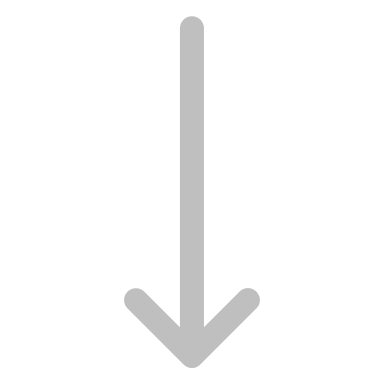 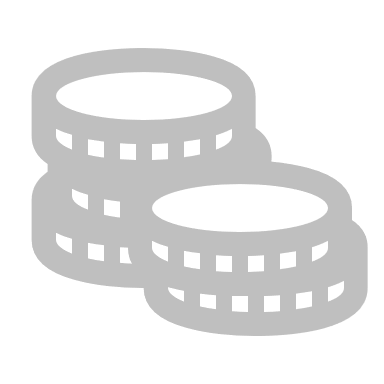 Dochód
2022
Dane w %
Odpowiadający: wszyscy badani, 2022: n=1000, 2020: n=1015, 2018: n=1010, 2014: n=1000, 2013: n=1000, 2012: n=1000. 
Ze względu na dochód: do 2000 zł n=213, od 2000 do 4500 zł n=346, powyżej 4500 zł n=187.
[Speaker Notes: W obecnej edycji badania dwie trzecie mieszkańców Polski (66%) byłoby skłonne wydać więcej na „czystą” energię. Jest to spadek o 12 punktów procentowych w porównaniu do poprzedniego pomiaru. Wraz ze wzrostem dochodów na jednego członka w gospodarstwie domowym rośnie odsetek osób, które byłyby skłonne wydać więcej na „czystą” energię.]
Skłonność do korzystania z czystej energii
Indywidualne działania i zachowania wspierające ochronę środowiska
P25. O ile więcej, w skali rocznej, był(a)by Pan(i) skłonny(a) zapłacić za „czystą” energię? Proszę podać przybliżoną wartość procentową, odnosząc się do kwoty, którą płaci Pan(i) obecnie za energię.
Pytanie jednokrotnego wyboru. | Dane w %
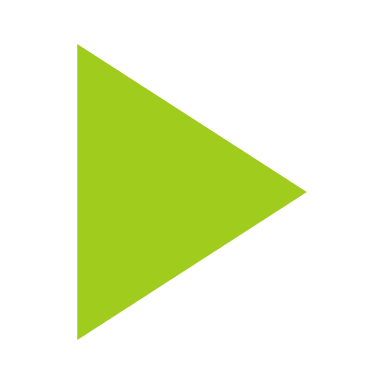 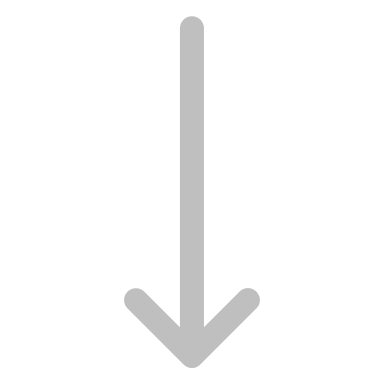 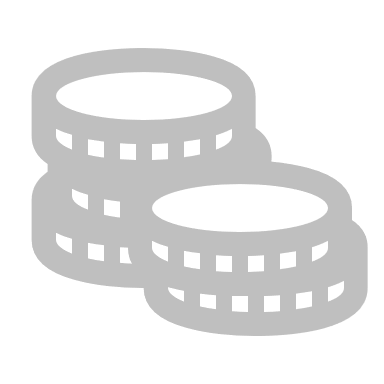 Osoby skłonne zapłacić za „czystą” energię
Dane w %
Odpowiadający: badani, którzy byliby skłonni wydać więcej na ,,czystą" energię, 2022 n=660, 2020 n= 790, 2018: n=206, 2014: n=205, 2013: n=185.
[Speaker Notes: Blisko połowa badanych (48%) byłaby skłonna dopłacić do „czystej” energii do 10%. Nieco ponad jedna trzecia (34%) osób mogłaby zapłacić od 10% do 20% więcej. 12% zdecydowałoby się na „czystą” energię nawet gdyby była ona droższa o więcej niż 20% w porównaniu do kwoty, którą płacą obecnie za energię.]
Omówienie wyników
Indywidualne działania i zachowania wspierające ochronę środowiska
Kobiety częściej: zwracają uwagę na ograniczenie zużycia wody oraz biorą udział w kampaniach i akcjach proekologicznych. Przy pozostałych badanych działaniach wspierających ochronę środowiska płeć nie ma wpływu. Kobiety nieco częściej deklarowały, że oszczędzają energię w domu. Kobiety częściej niż mężczyźni unikają trybu czuwania w urządzeniach RTV/AGD oraz korzystają z ekonomicznych taryf energetycznych. Mężczyźni natomiast częściej wybierają termomodernizację oraz instalacja systemów do pozyskiwania energii ze źródeł odnawialnych. Znacznie wyższy odsetek mężczyzn zadeklarował podjęcie dodatkowych działań, które zwiększą efektywność energetyczną i umożliwią zmniejszenie rachunków za energię.
PŁEĆ
Wiek nie różnicuje istotnie postawy wobec oszczędzania energii w gospodarstwie domowym.  Najmłodsze osoby (15-24) rzadziej niż pozostali uszczelniają okna, ale częściej unikają trybu czuwania w urządzeniach RTV/AGD. Najstarsi (60+) częściej korzystają z termomodernizacji, ale rzadziej z ekonomicznych taryf energetycznych. Seniorzy nieco rzadziej są również skłonni do podjęcia dodatkowych działań zwiększających efektywność energetyczną oraz do skorzystania z czystej energii.
WIEK
Mieszkańcy wsi najrzadziej deklarowali, że mają poczucie, że w ich domu marnuje się żywność. Badani z miast 100-500 tys.
i powyżej 500 tys. rzadziej niż pozostali wskazywali, że wybierają rozwiązania ekologiczne, nawet wtedy, gdy oznacza to dodatkowy koszt. Osoby z największych miast znacznie częściej niż pozostali badani decydowały się na podróż komunikacją miejską lub rowerem. Dużo rzadziej korzystali oni z termomodernizacji oraz ekonomicznych taryf energetycznych. Mieszkańcy wsi rzadziej przykręcali kaloryfery, natomiast częściej wykorzystywali panele słoneczne, pompy ciepła itp.
MIEJSCOWOŚĆ
Wykształcenie nie różnicuje zachowań związanych z kupowaniem i oszczędzaniem. Osoby z wykształceniem podstawowymistotnie częściej, niż pozostali, deklarują, że nie oszczędzają energii. Rzadziej niż pozostali korzystają z termomodernizacji budynków, energooszczędnych źródeł światła oraz unikają trybu czuwania w urządzeniach domowych. Wśród osób z wykształceniem niższym niż zawodowe znaczna większość zadeklarowała, że nie planuje podjęcie dodatkowych działań, które zwiększą efektywność energetyczną.
WYKSZTAŁCENIE
Im biedniejsze gospodarstwo domowe tym wyższy odsetek badanych deklaruje poczucie, że w jego domu nie marnuje się żywność. W domach z dochodem do 2000 zł na osobę częściej korzysta się z komunikacji miejskiej lub roweru. Im wyższa kategoria dochodu na osobę, tym wyższy odsetek osób wskazujących, że nie oszczędza energii. W gospodarstwach z dochodem powyżej 4500 zł najwyższy odsetek wskazał, że nie planuje podjęcia dodatkowych działań, które mogą obniżyć rachunki za energię. W tych gospodarstwach odnotowano także najwyższą skłonność do korzystania z czystej energii.
DOCHÓD
Omówienie wyników
Indywidualne działania i zachowania wspierające ochronę środowiska
Podsumowanie: Zmiany klimatu

W przypadku oceny stwierdzeń dotyczących indywidualnych działań i zachowań mieszkańcy Polski najbardziej zwracają uwagę na ograniczenie zużycia wody (93% wskazań). Względem poprzedniego pomiaru w przypadku tego działania proekologicznego wzrósł odsetek osób wybierających odpowiedź „zdecydowanie tak”. 
Respondenci w większości mają poczucie, że nie marnują żywności (75%), mogą również pogodzić się z poniesieniem dodatkowego kosztu w przypadku wyboru rozwiązań ekologicznych (72%) oraz korzystają z komunikacji miejskiej lub roweru, jeśli jest to możliwe (67%).
95% mieszkańców Polski deklaruje, że oszczędza energię w domu. Najczęściej wskazywanymi sposobami jej oszczędzania są: gaszenie świateł w nieużywanych pomieszczeniach, stosowanie energooszczędnych źródeł światła czy zakup energooszczędnych urządzeń gospodarstwa domowego. Sposoby te nie zmieniły się w porównaniu do pomiaru w 2020 r.
Jedna trzecia badanych deklaruje, że planuje dodatkowe działania umożliwiające zwiększenie efektywności energetycznej. Jest to wynik wyższy o 3 p.p niż w poprzedniej fali i najwyższy, jaki dotychczas odnotowano. 
Dwie trzecie badanych jest skłonnych do skorzystania z czystej energii, nawet jeśli wiązałoby się to z wyższymi kosztami. Jest to wynik o 12 p.p. niższy w porównaniu z pomiarem w 2020 roku. Również niższy o 12 p.p. odsetek byłby skłonny zapłacić za nią powyżej 20% więcej.
WSKAŹNIKI
Wskaźniki
W niniejszym badaniu trackingowym wyodrębniono wskaźniki, które posłużyły opisowi i ocenie procesów rozwoju społecznego dotyczącego ekologii i tematów z nią związanych. Ich celem jest mierzenie wybranych zjawisk z perspektywy czasu.W toku tworzenia koncepcji badania zostały wybrane główne wskaźniki diagnozujące stan świadomości i zachowań ekologicznych mieszkańców Polski. Charakter wskaźników określono na podstawie dwóch obszarów: opinii i zachowań.
Wskaźniki przedstawione są w podziale na dwie grupy: ogół badanej populacji oraz najmłodsza grupa wiekowa (15 – 24 lata w przypadku roku 2020 oraz 15-19 lat w przypadku poprzednich fal badania). W tabelach wskaźniki dla ogółu oznaczone są literą A (np. 1A), a dla populacji w wieku 15-24 lata oraz 15-19 lat literą B (np. 1B). W przypadku, w którym wartość wskaźników dla grupy 15-24 lat (w przypadku poprzednich fal badania 15-19 lat) będzie się różnić statystycznie od wartości głównego wskaźnika, to wartość ta zostanie opatrzona symbolem gwiazdki (*).
Liczebność prób w poszczególnych edycjach badania wynosiła:
rok 2011: 1004 badanych (w tym 75 osób w wieku 15-19 lat),
rok 2012: 1000 badanych (w tym 77 osób w wieku 15-19 lat),
rok 2013: 1000 badanych (w tym 49 osób w wieku 15-19 lat),
rok 2014: 1000 badanych (w tym 66 osób w wieku 15-19 lat),
rok 2018: 1010 badanych (w tym 67 osób w wieku 15-19 lat),
rok 2020: 1015 badanych (w tym 30 osób w wieku 15-24 lata).
rok 2022: 1000 badanych (w tym 29 osób w wieku 15-24 lata).
Wskaźniki (1/2)
Wskaźniki (2/2)
- wskaźniki dodane w 2020 roku -
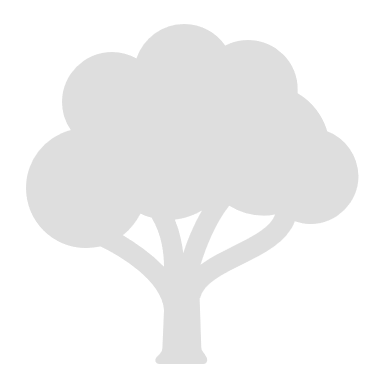 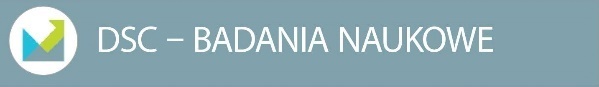 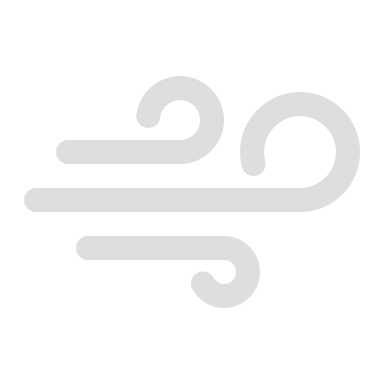 Bartłomiej Marcin KazubskiManaging DirectorM: +48 792 766 322E: b.kazubski@grupa-dsc.eu
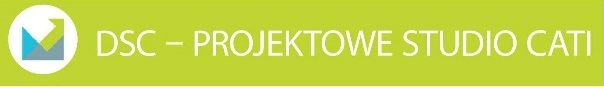 Jakub DurlikSupervisorM: +48 795 713 303E: j.durlik@grupa-dsc.eu
Opracowane dla Ministerstwa Klimatu i Środowiska przez Grupę Badawczą DSC Sp. z o.o.